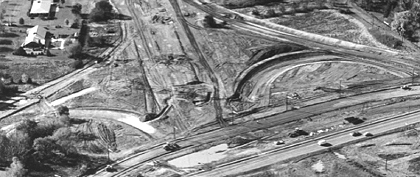 Johnson Trolley Line Trail
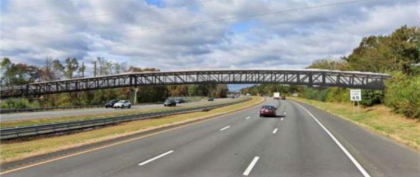 A bridge to connect people and communities
[Speaker Notes: Hello, thank you so much for you time today to discuss a project that will be complete transformative to the Capital County. 

https://docs.google.com/document/d/1AF5dMfJEuthlQmRfR8yTe3fKht8W_zVGhf8x-CLu40w/edit?usp=sharing - Outline here



Design guidance for slidedeck:
Font: Raleway
Title: 33 + Bold
Body: Raleway]
Introductions
Tim Brill, Central Jersey Project Manager, New Jersey Conservation Foundation
Leslie Floyd, Planning Director, Mercer County
Cheryl Kastrenakes, Executive Director, Greater Mercer Transportation Management Association
Paul Larson, Chair, Lawrence Township Trails, Open Space and Stewardship Committee
Shawn Megill Legendre, Manager, Regional Trails Program, Delaware Valley Regional Planning Commission
Kevin Nerwinski, Municipal Manager, Lawrence Township
Jim Parvesse, Municipal Engineer, Lawrence Township
Sonia Szczesna, Director, Active Transportation, Tri-State Transportation Campaign & Circuit Trails Coalition NJ Vice-Chair
Becky Taylor, Co-President, Lawrence Hopewell Trail
Dennis Waters, Lawrence Township Historian & Resident
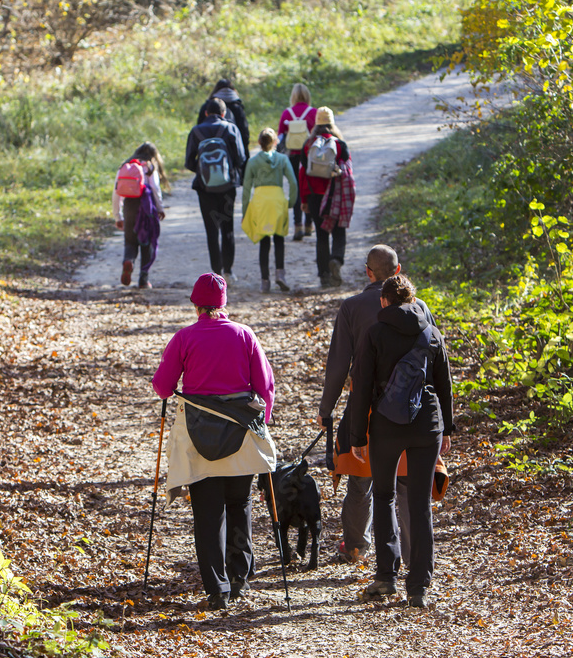 Johnson Trolley Line Trail
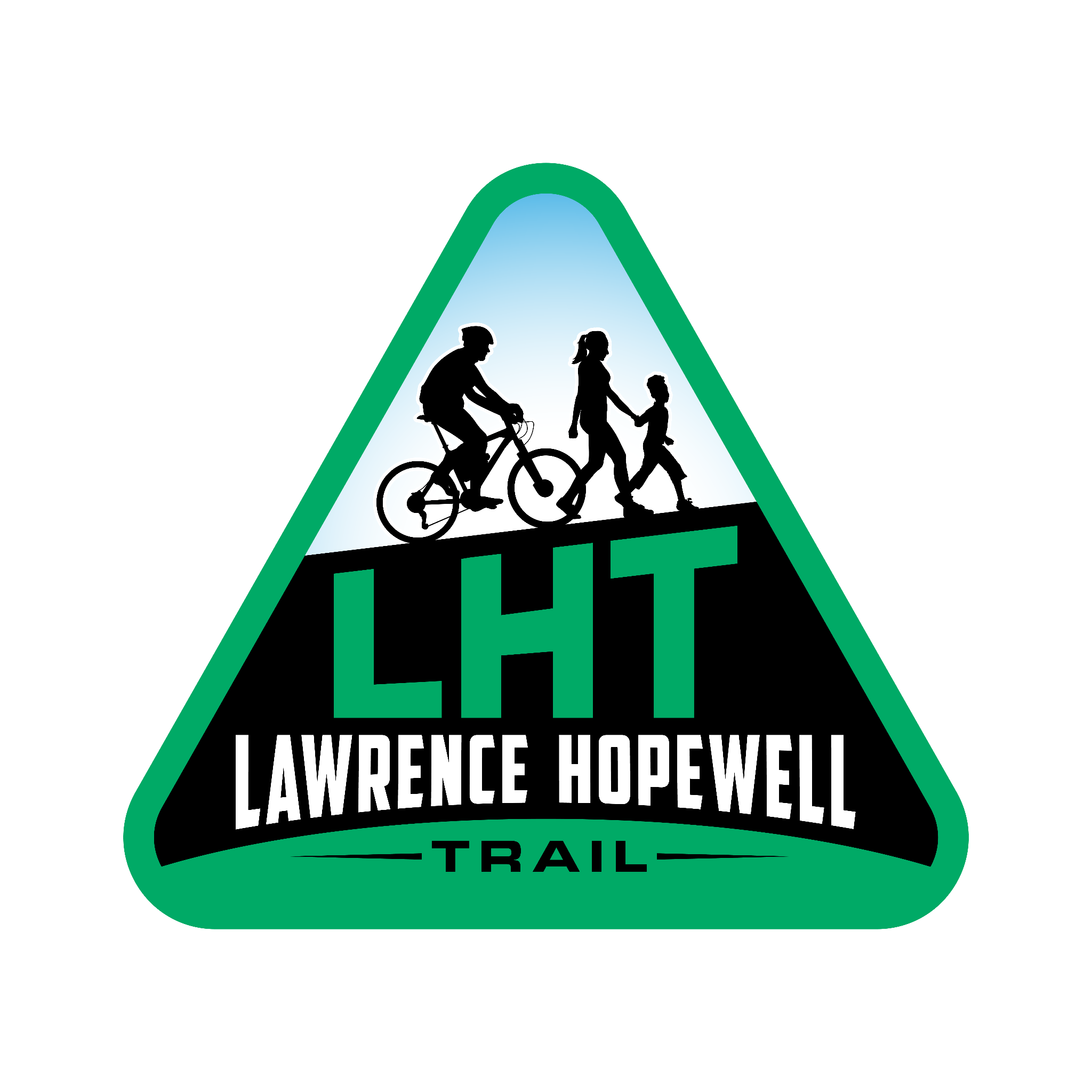 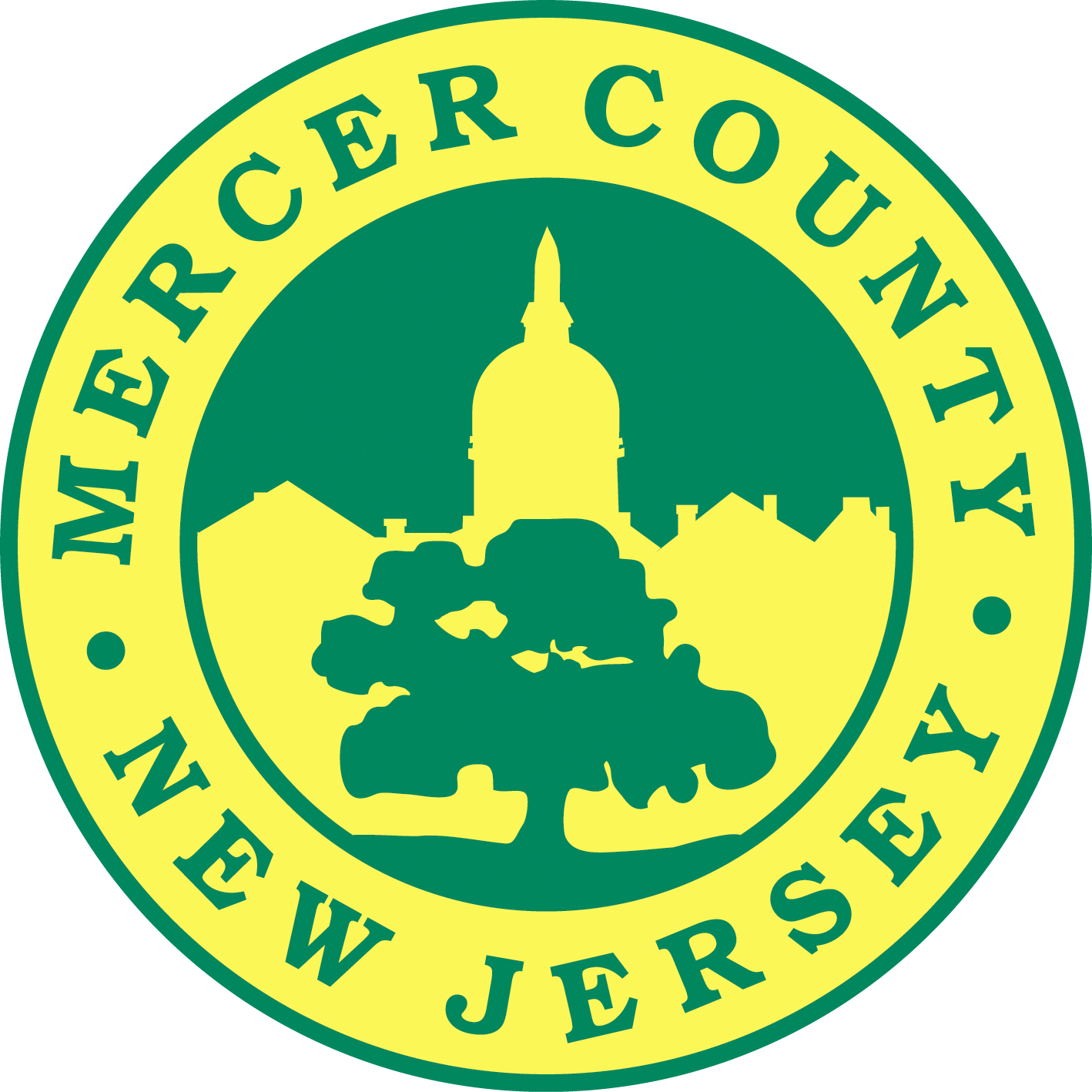 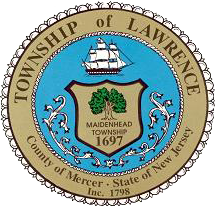 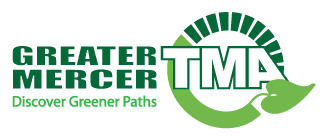 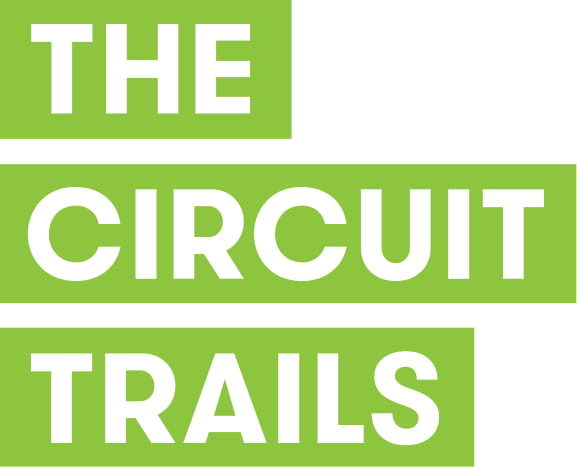 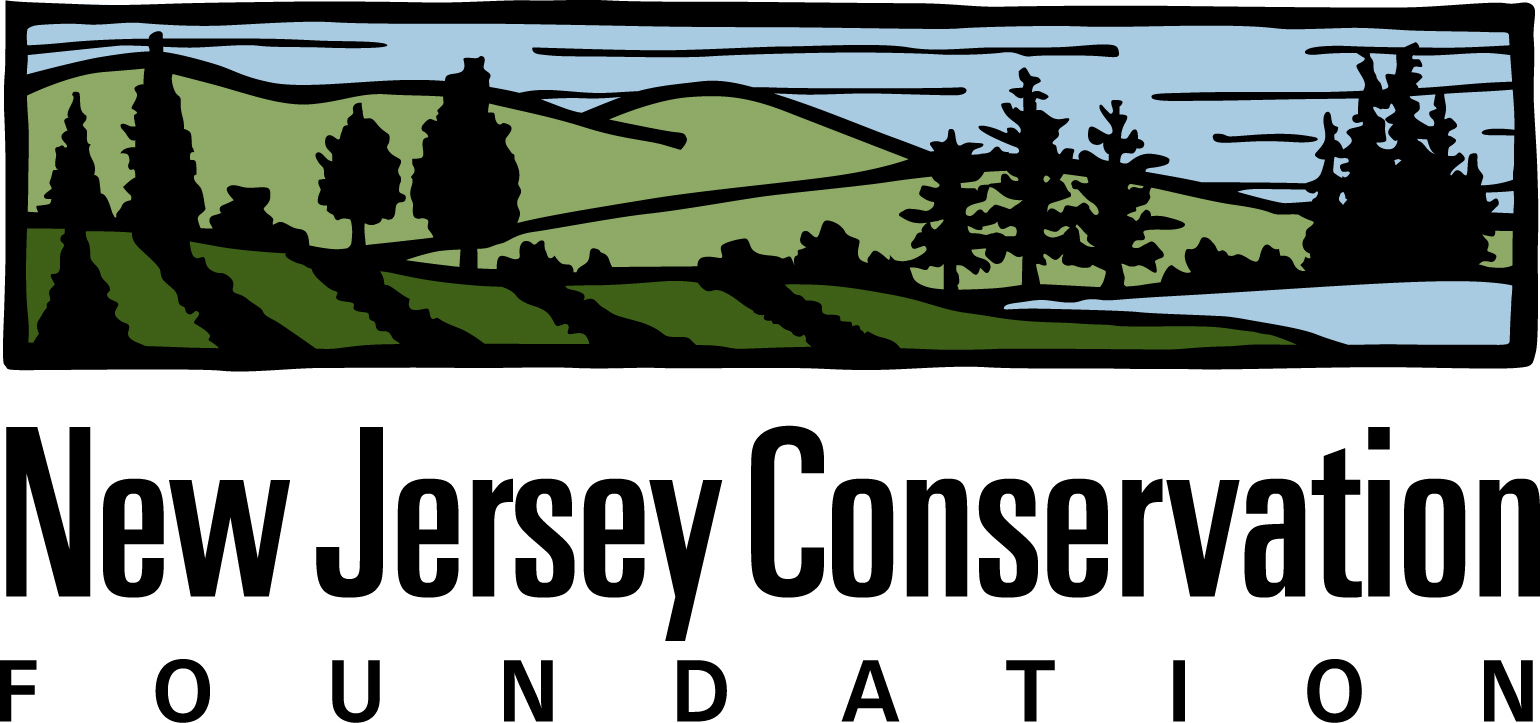 Today’s discussion
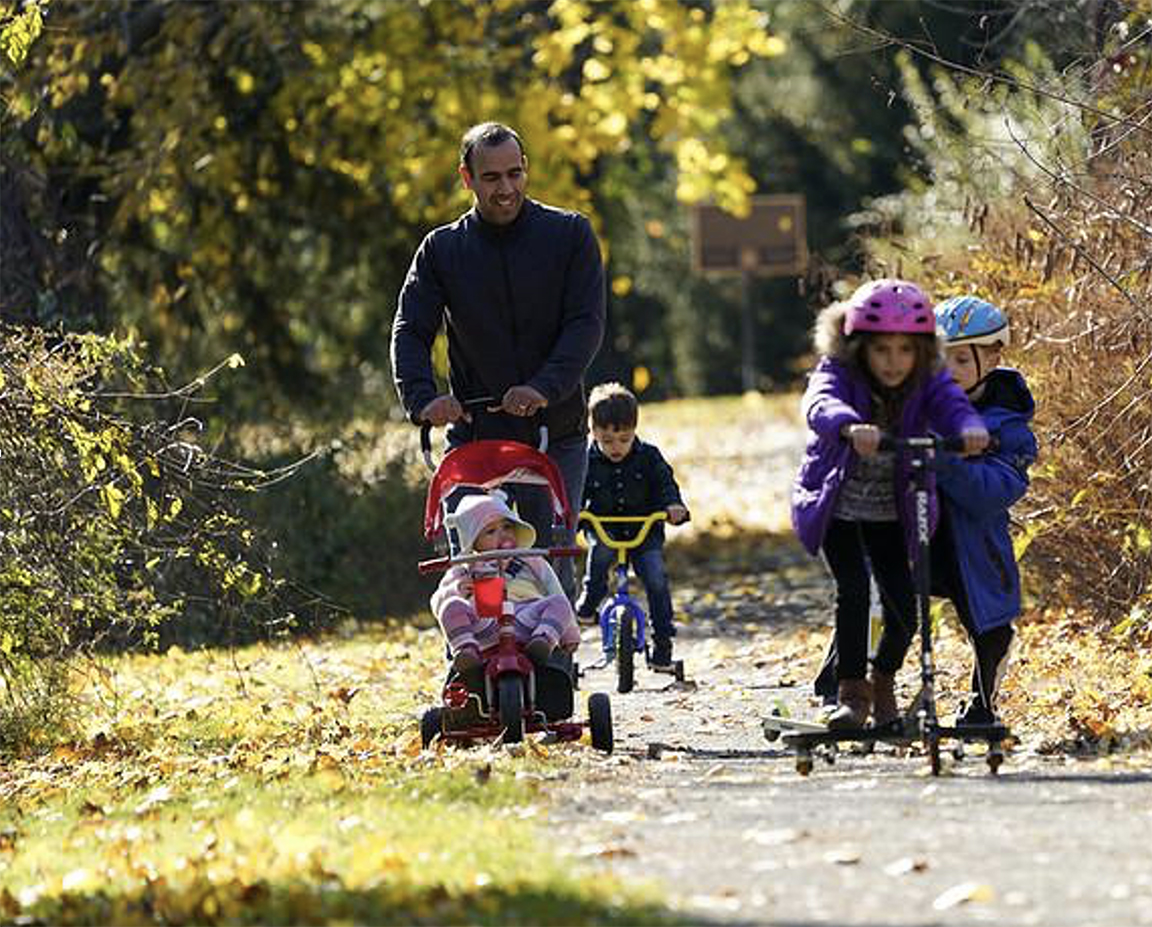 Time is now to address I-295 challenges 
Safe trail system are needed to connect people & communities
Biking and walking bridge is the perfect solution
Benefits - locally and regionally
NJDOT endorsement, support are key
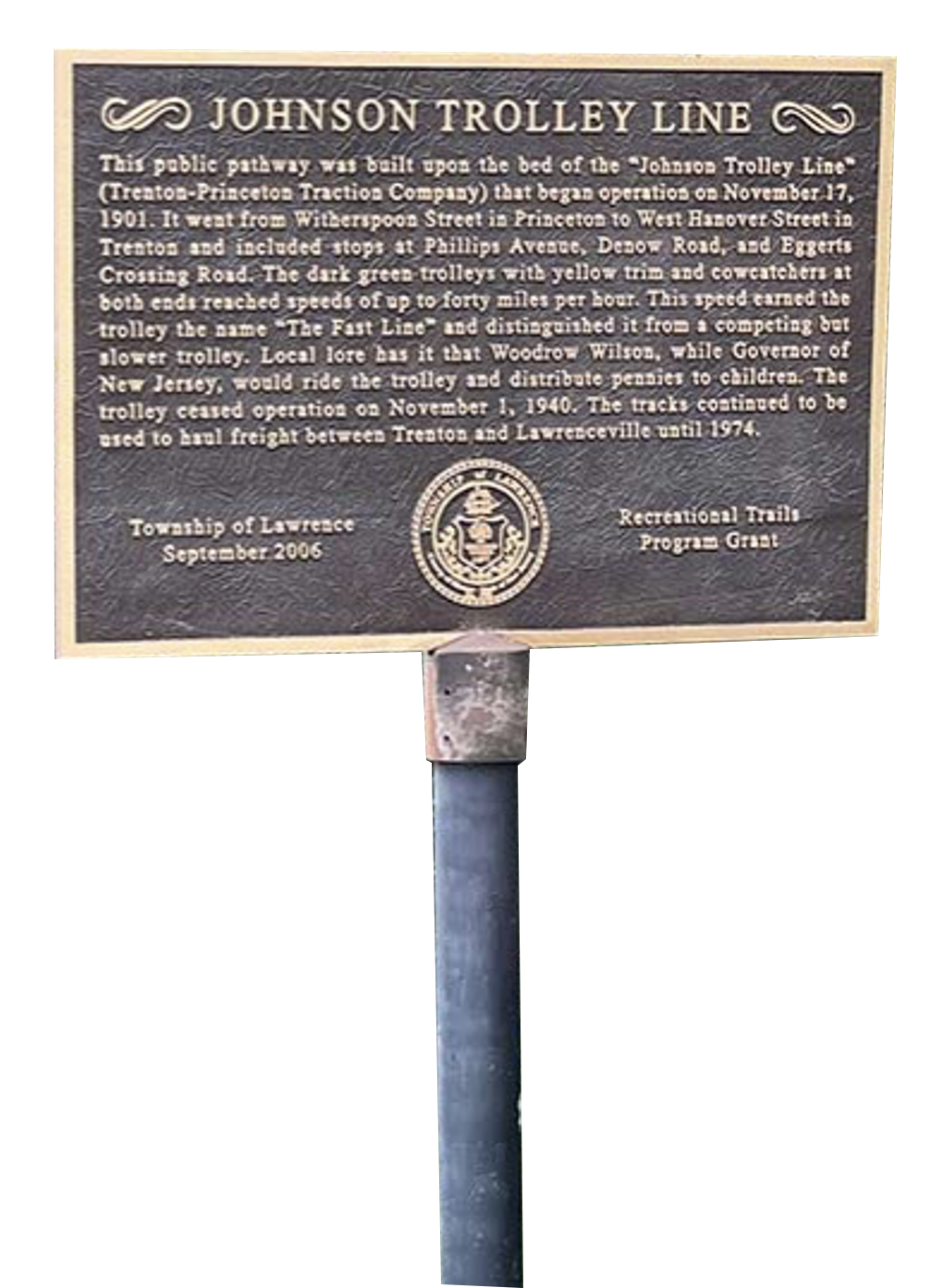 Johnson Trolley Line Trail
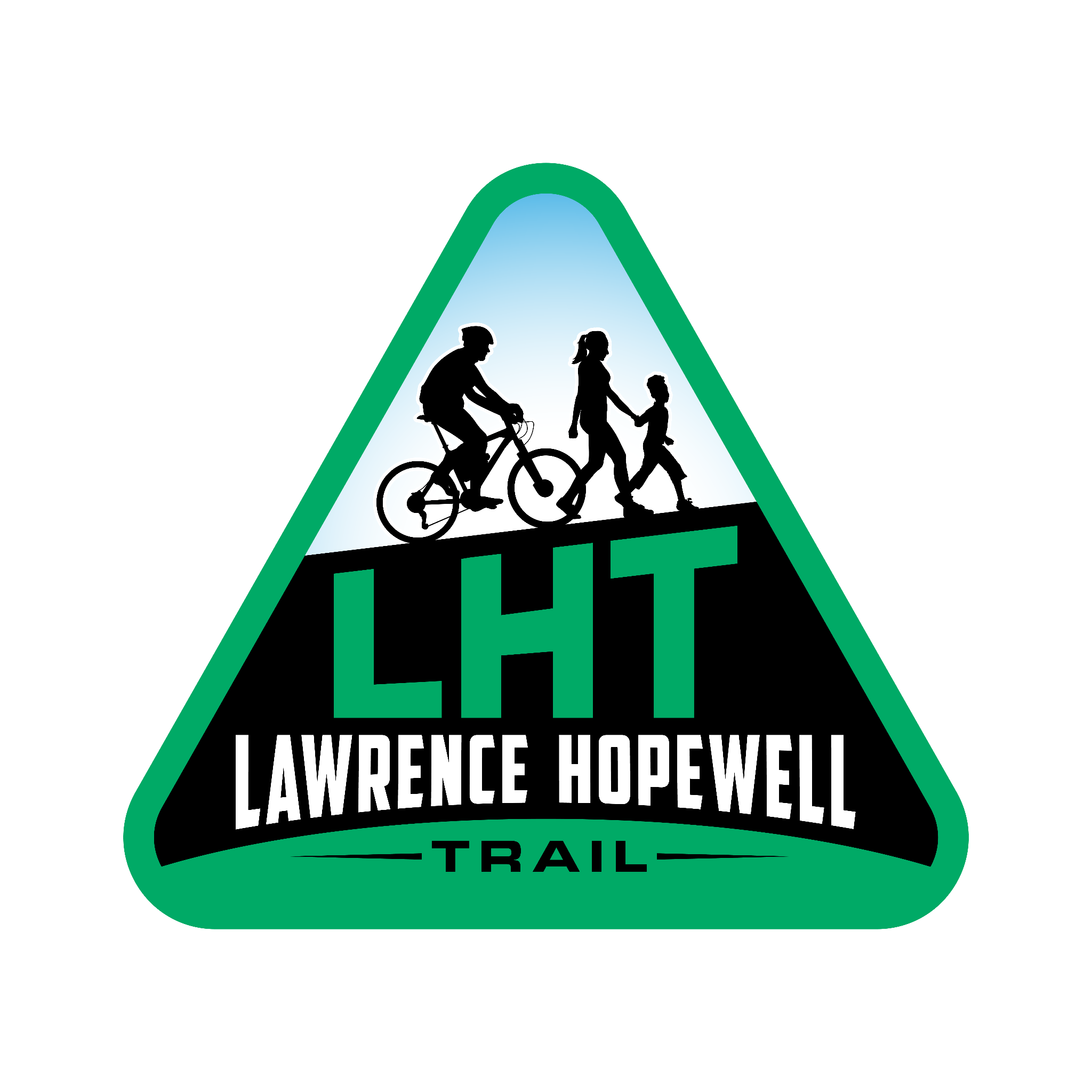 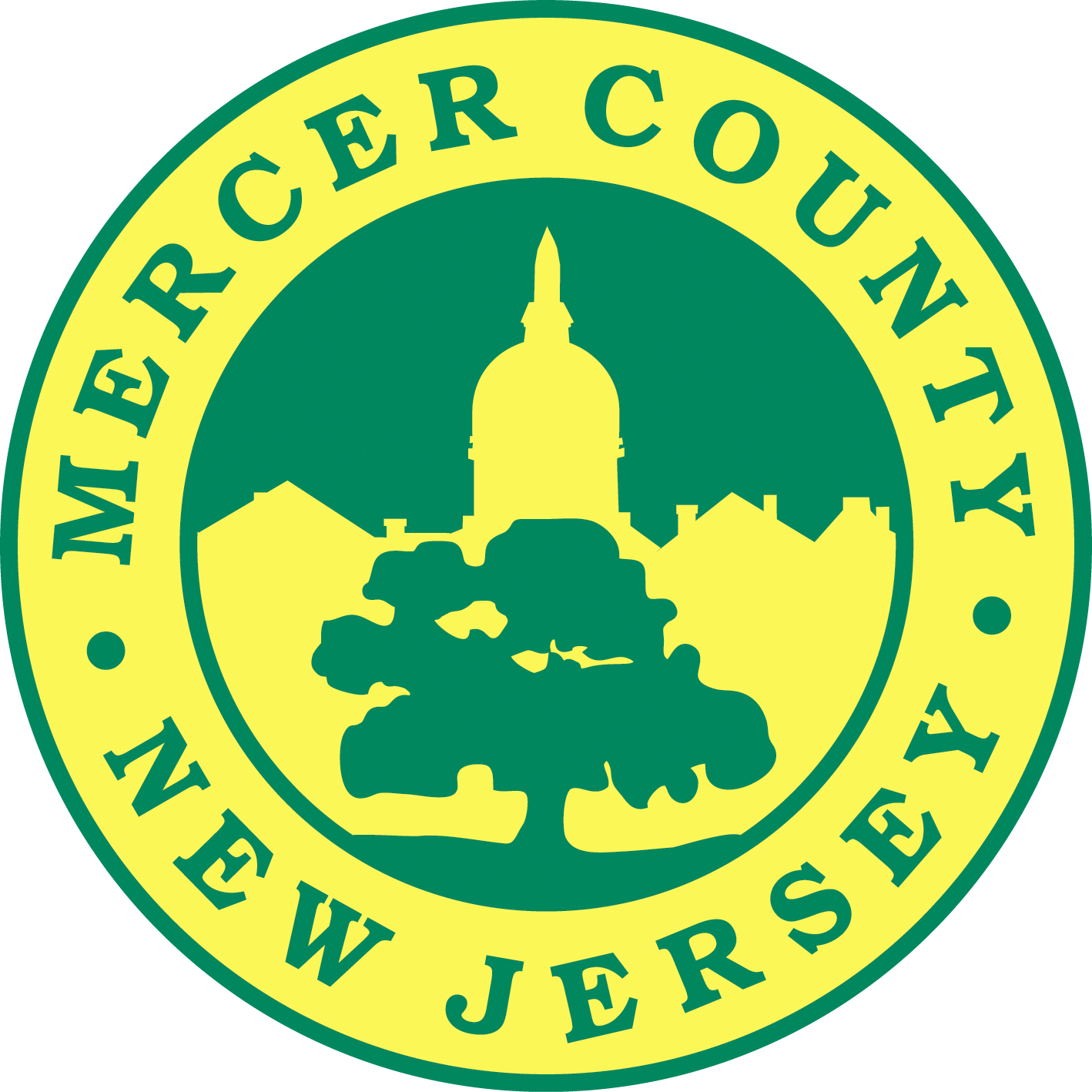 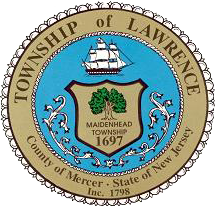 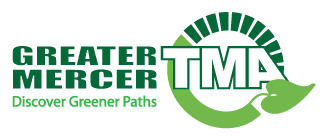 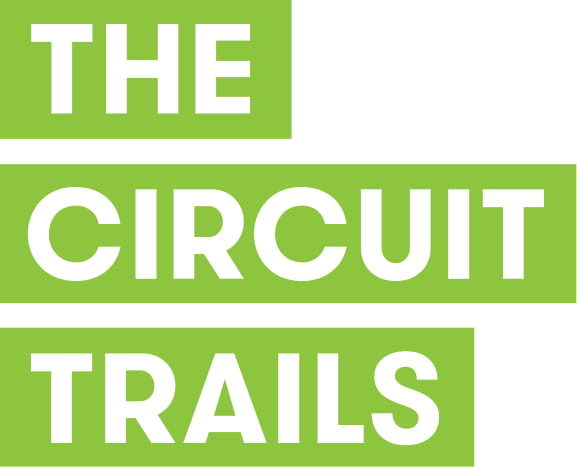 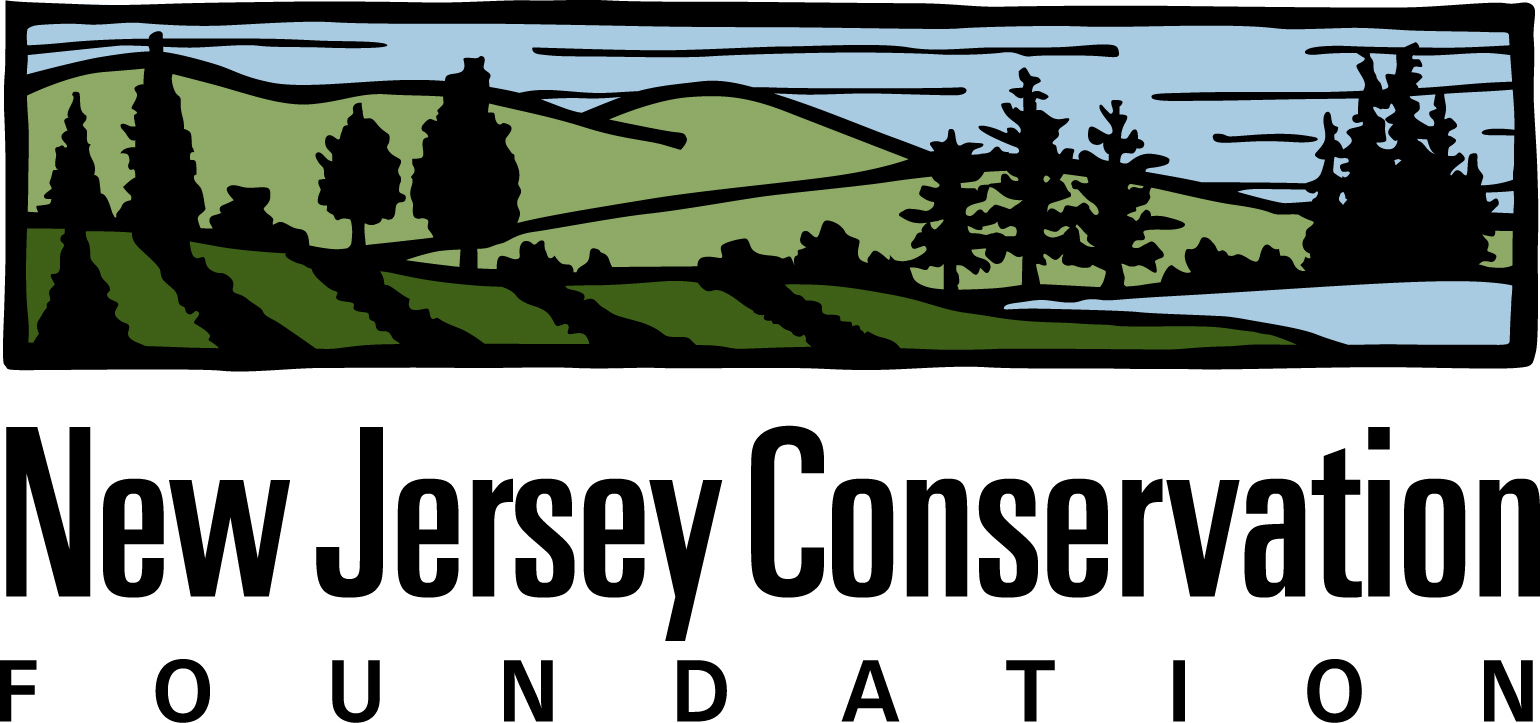 A connected future
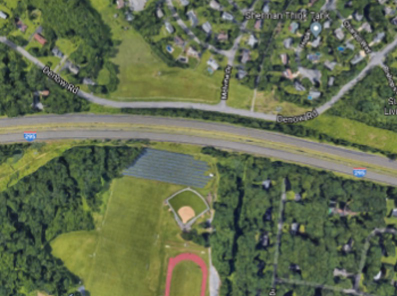 Via a walking and biking bridge
For both sides of Lawrence Township
For communities north and south through Mercer County
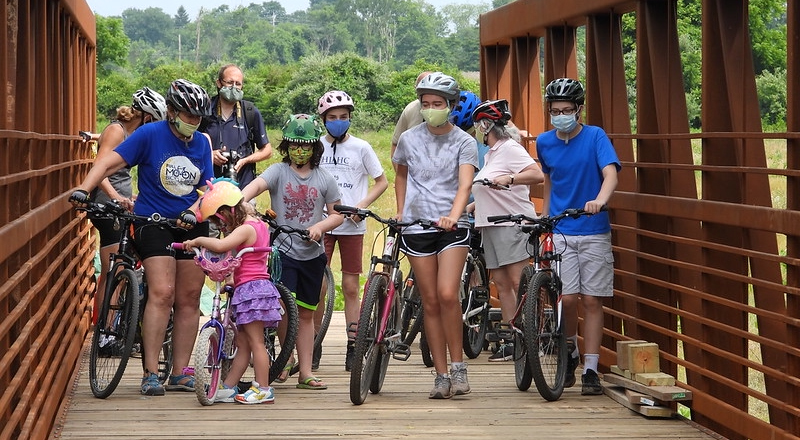 Positioning of bridge span marked in red
Johnson Trolley Line Trail
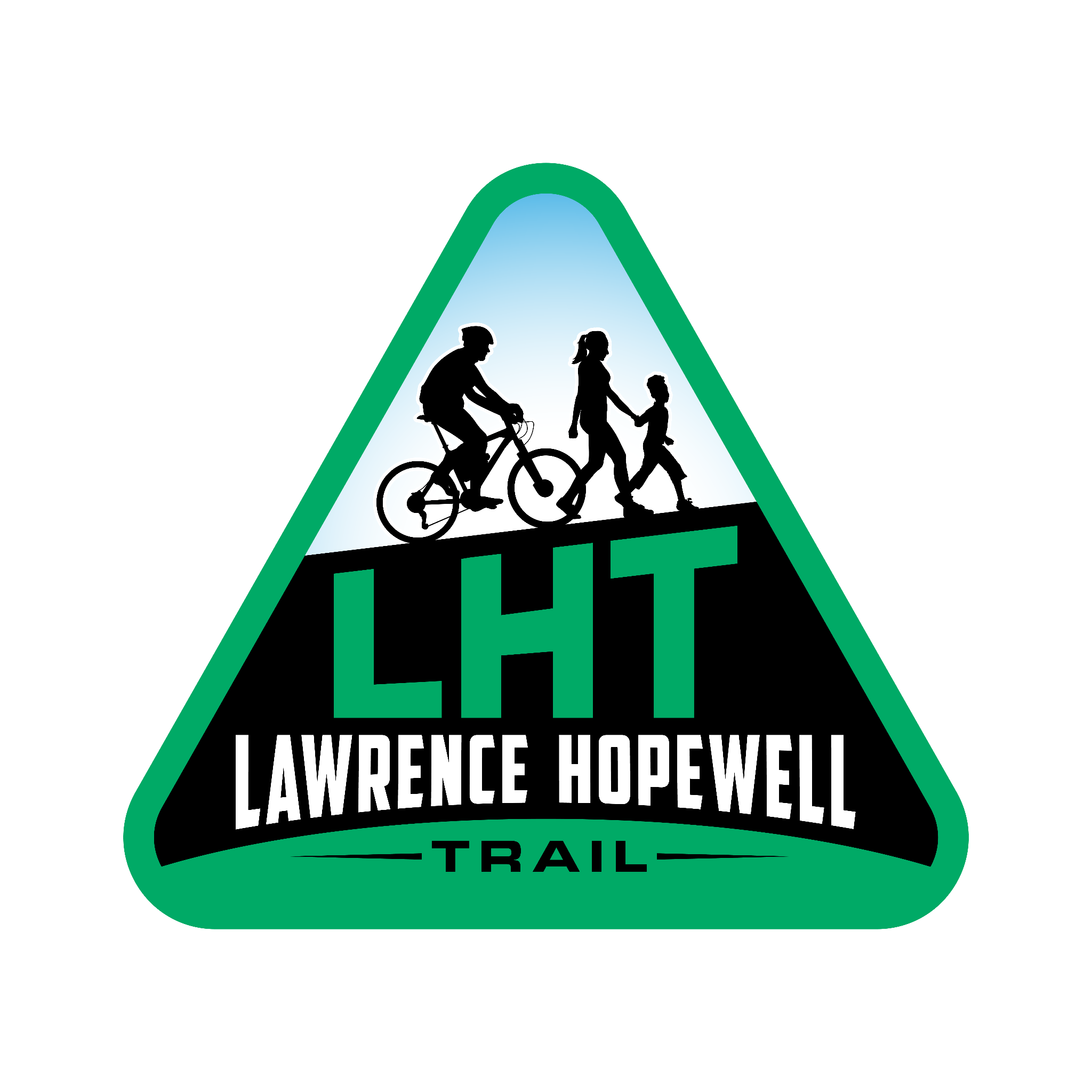 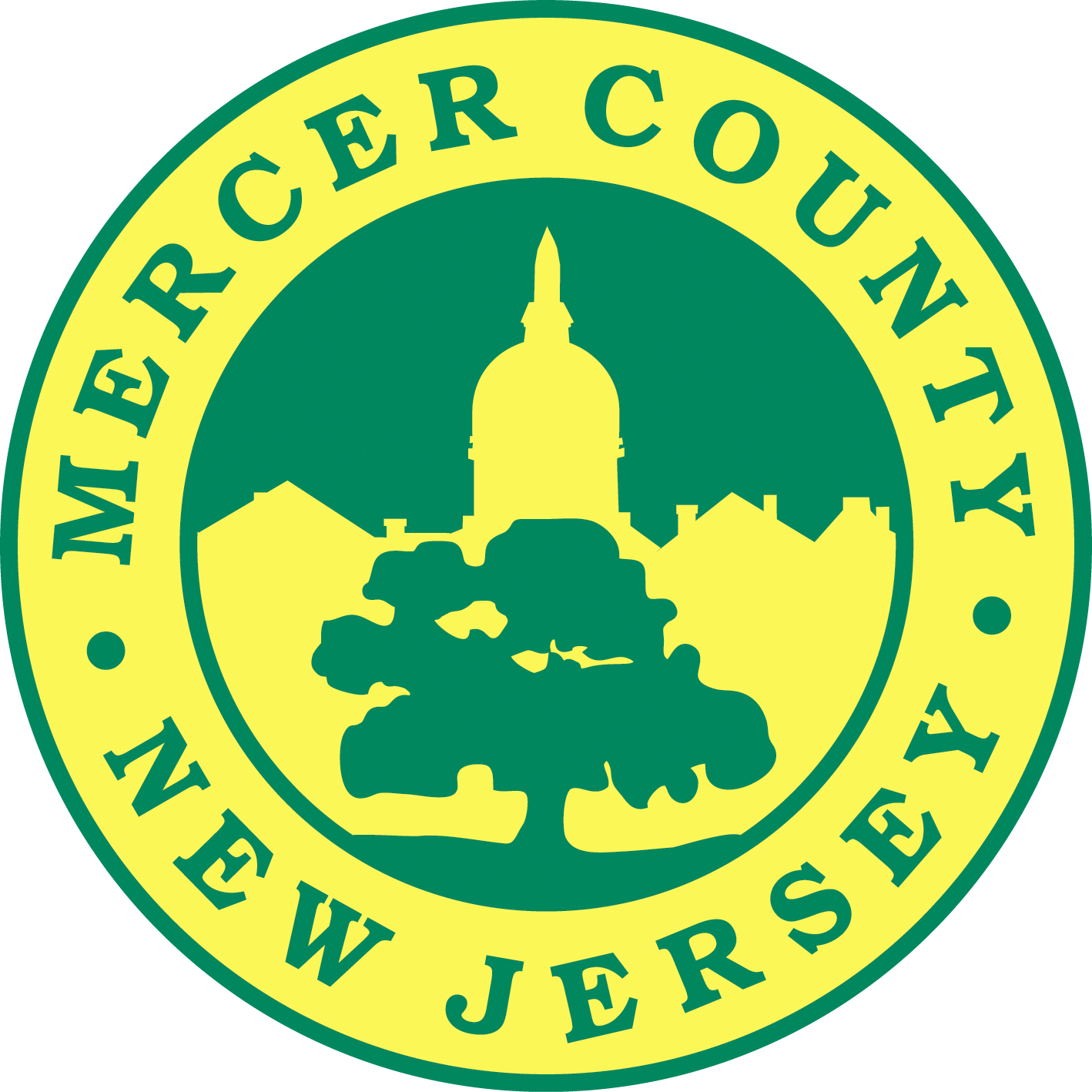 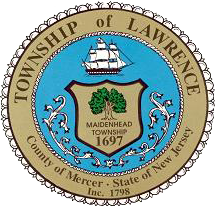 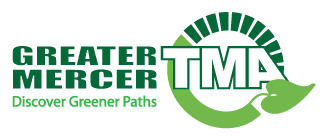 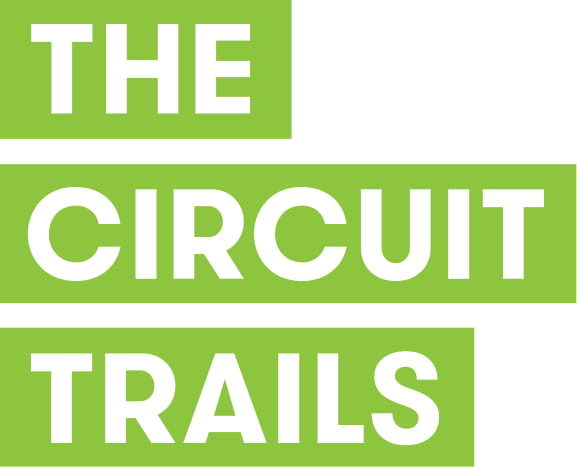 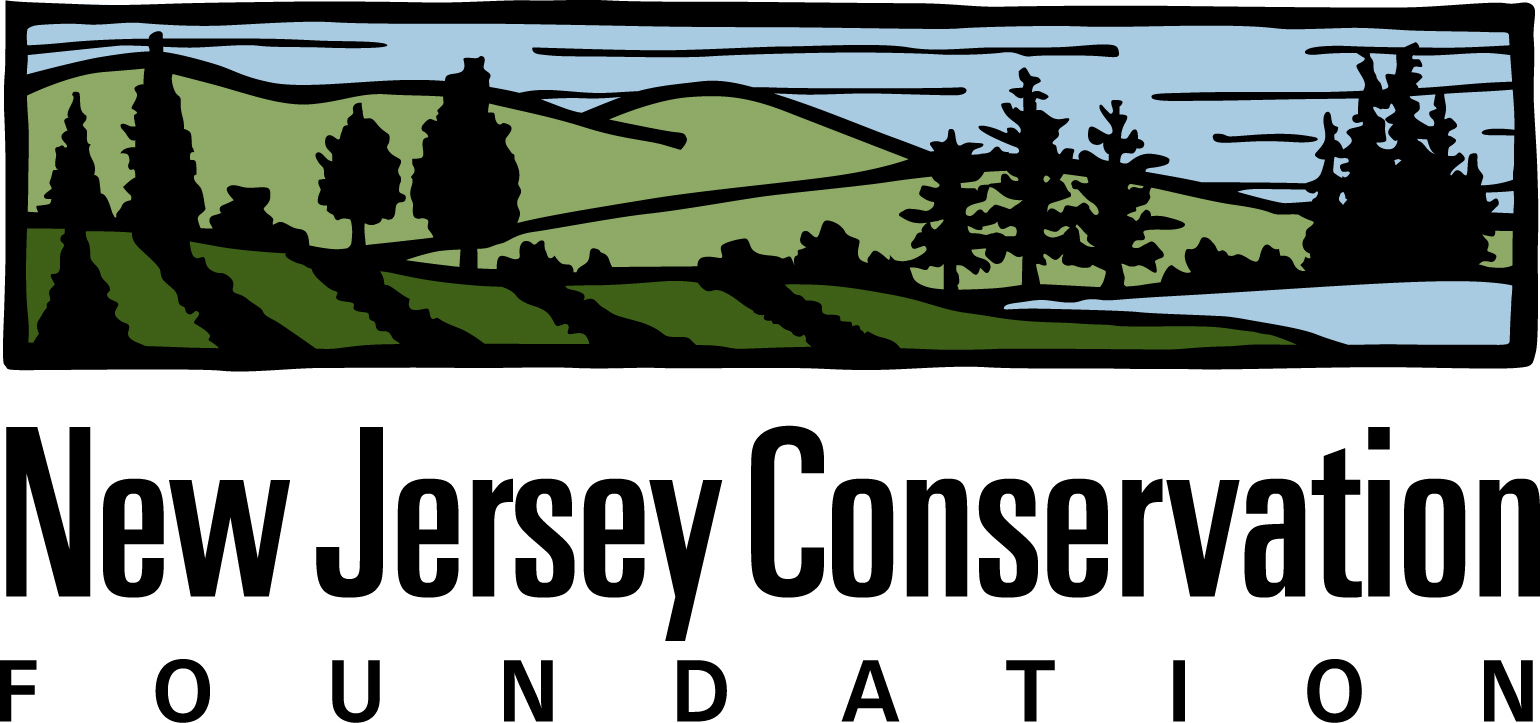 [Speaker Notes: Today's discussion is about a proposed biking and walking bridge over I-295, connecting northern and southern Lawrence Township via the Johnson Trolley Line, from the Lawrence Hopewell Trail in northern Lawrence 	through Rider University in the southern 
The interstate is one of the biggest barriers to moving people throughout Lawrence Township.]
Time to act is now
Confluence of trends and events 
Covid explosion 
Outdoor engagement at all-time high
Surging passion for diversity, equity & inclusion
Soaring popularity of trails for recreation & transportation
Recent progress, upcoming promise
Mercer County commitment to bridge
Rider University buy-in
Infrastructure, equity funding largess
Endorsements, support pouring in
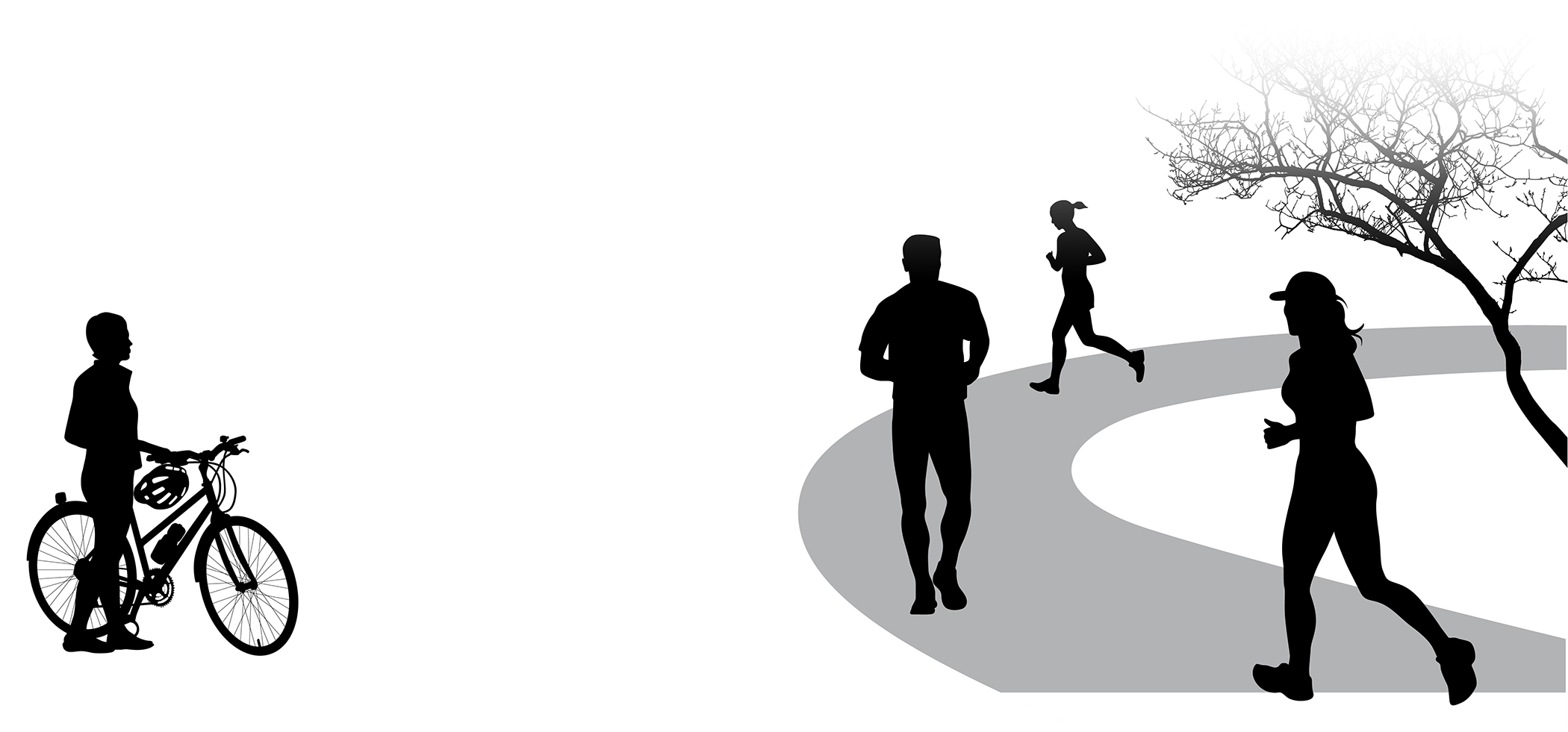 Johnson Trolley Line Trail
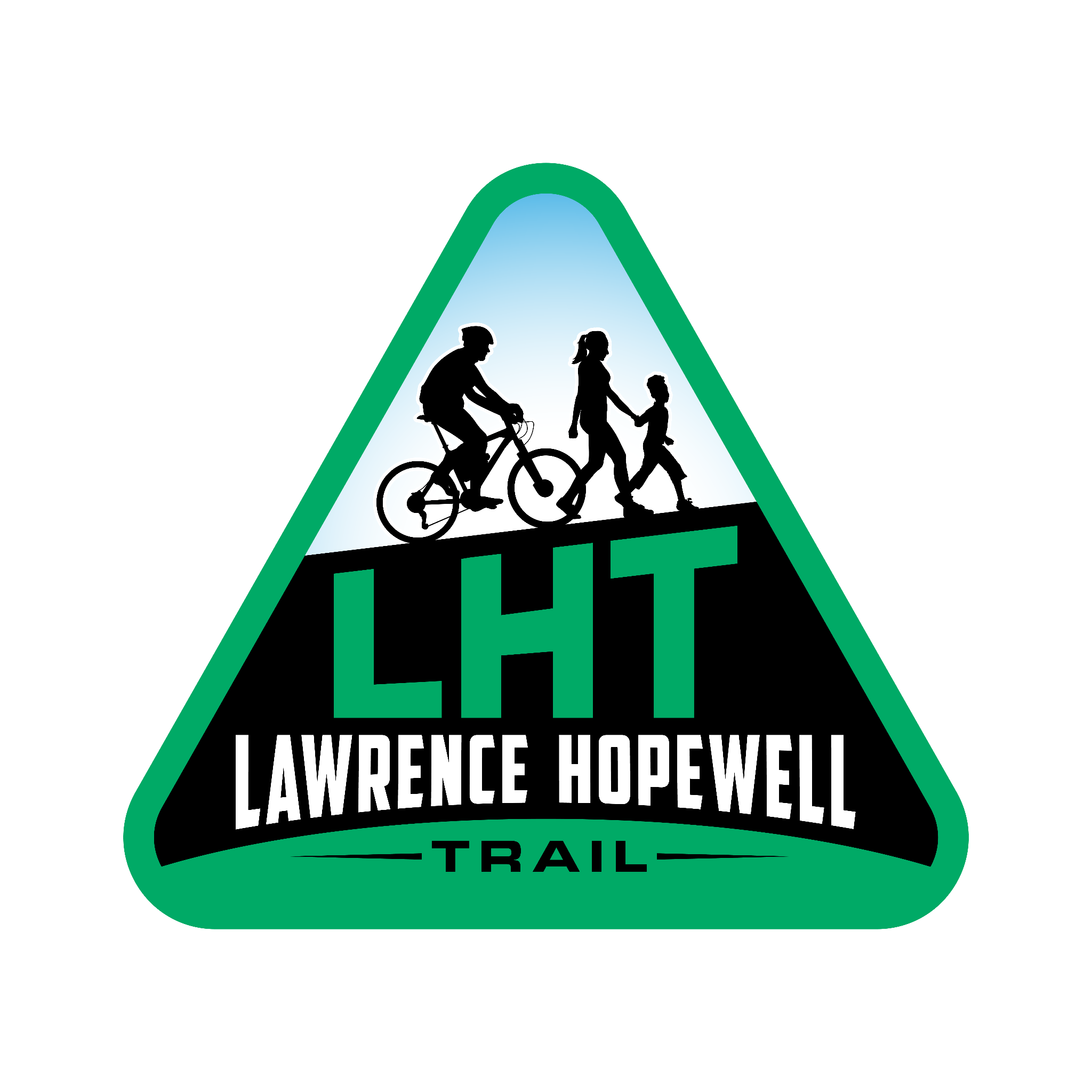 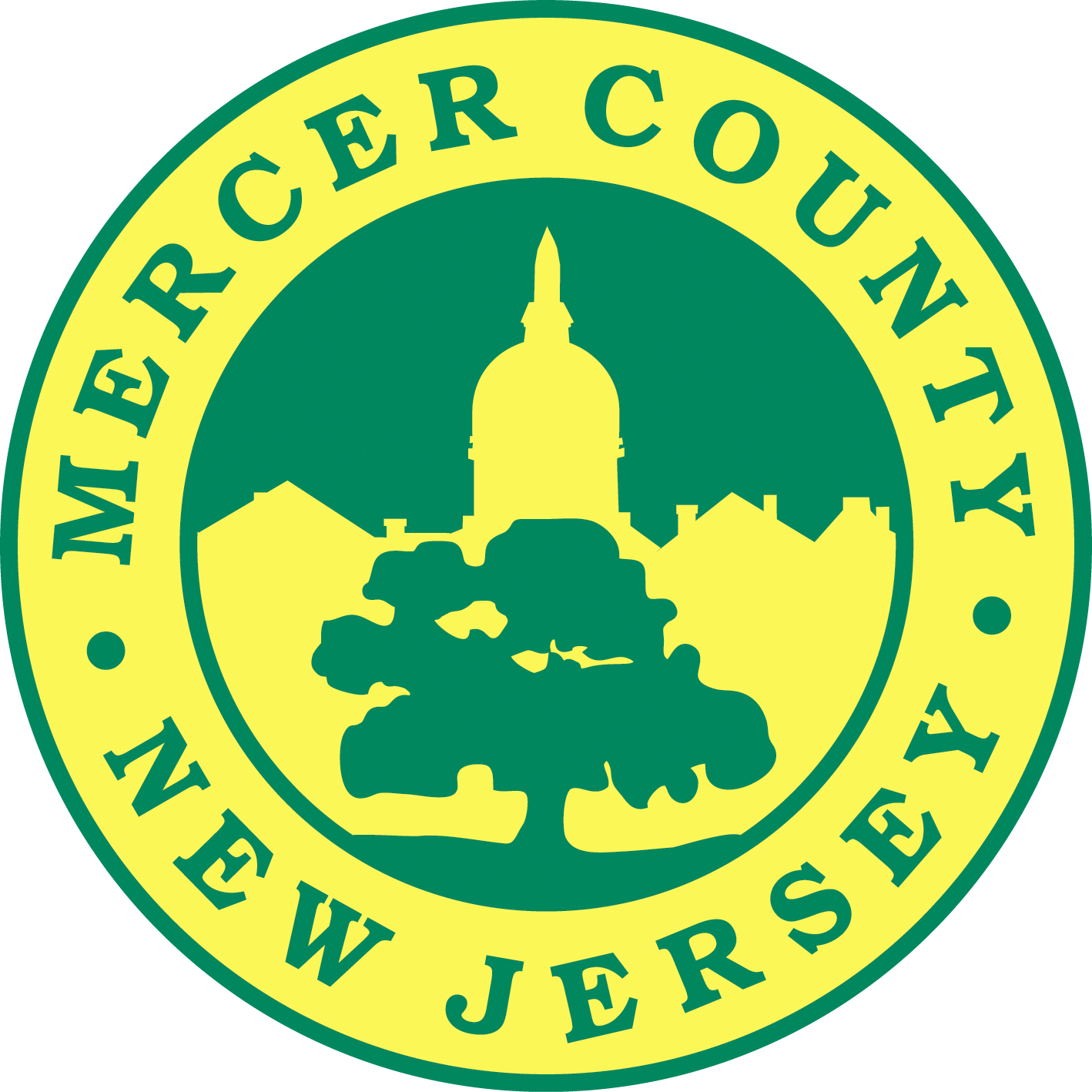 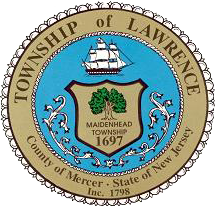 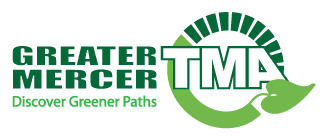 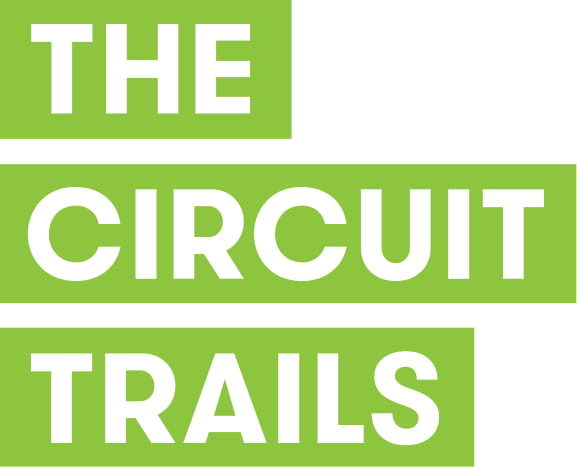 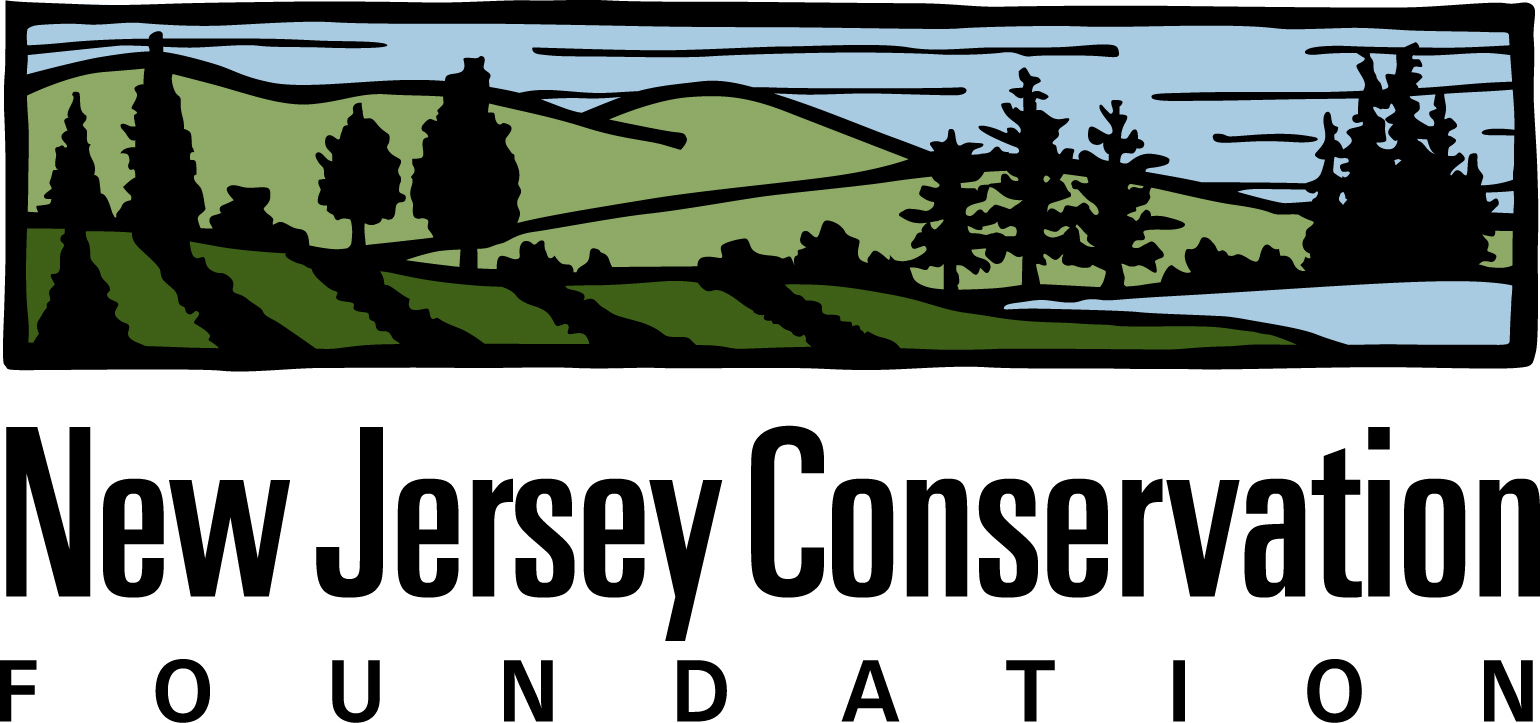 4 Interchanges for Motor vehicle crossings; 0 for walkers & bikers
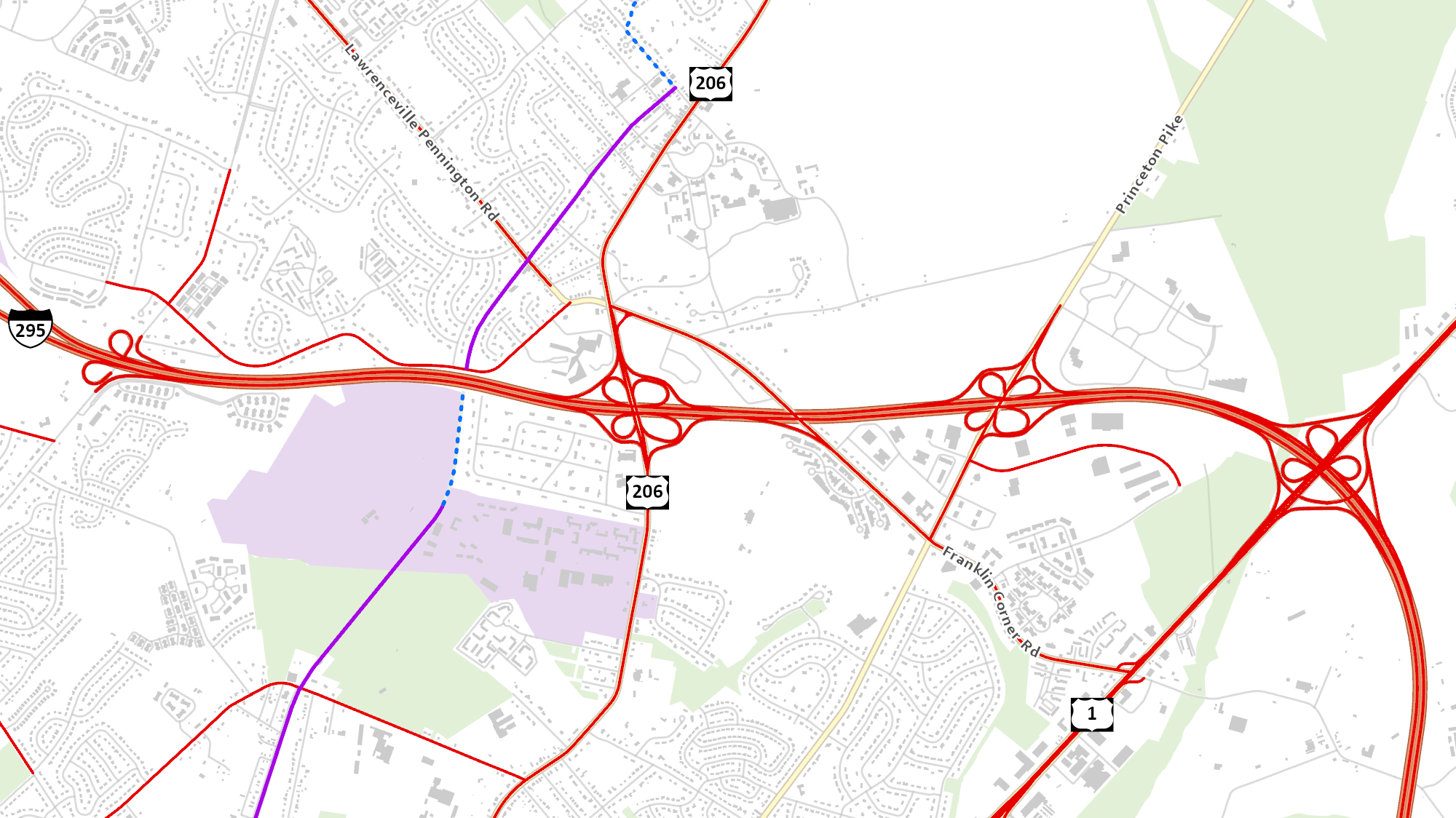 New bridge welcomes walkers & bikers
Johnson Trolley Line Trail
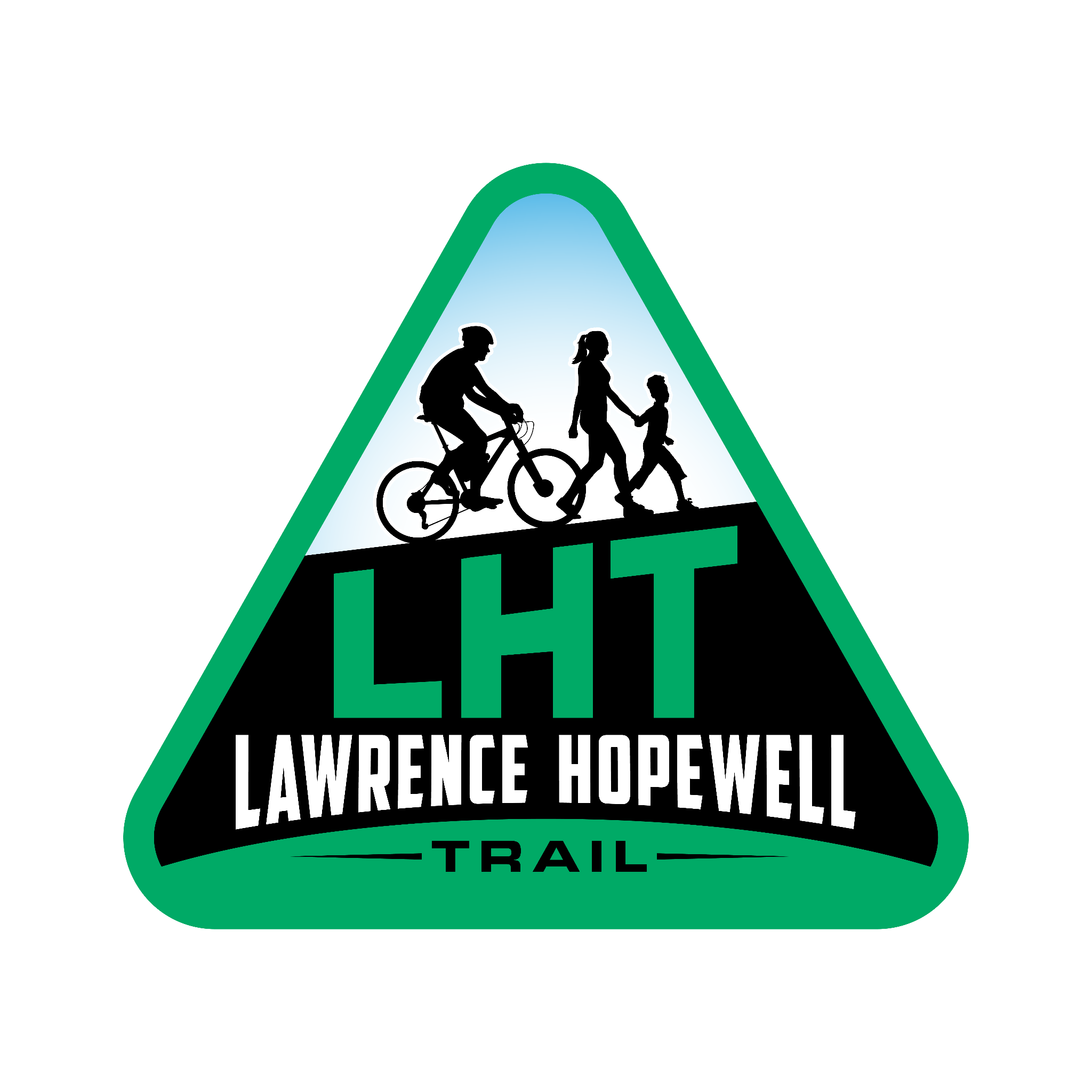 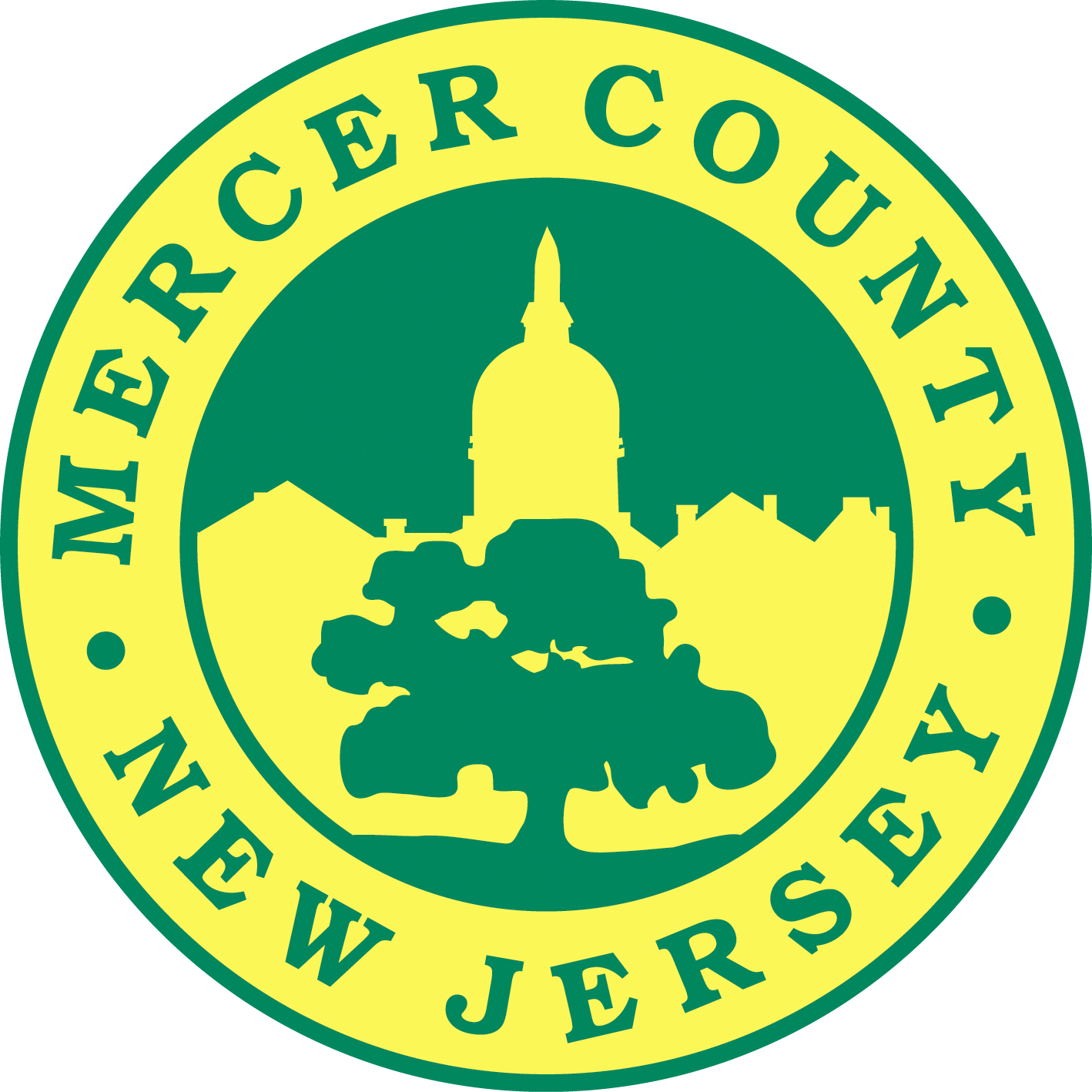 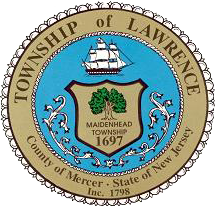 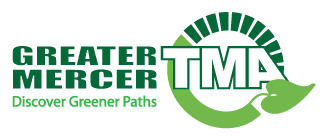 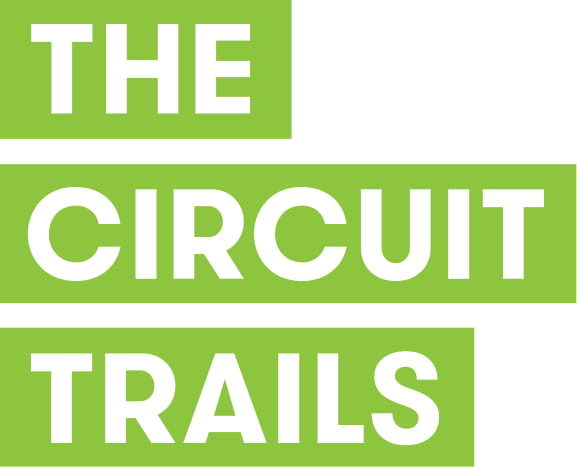 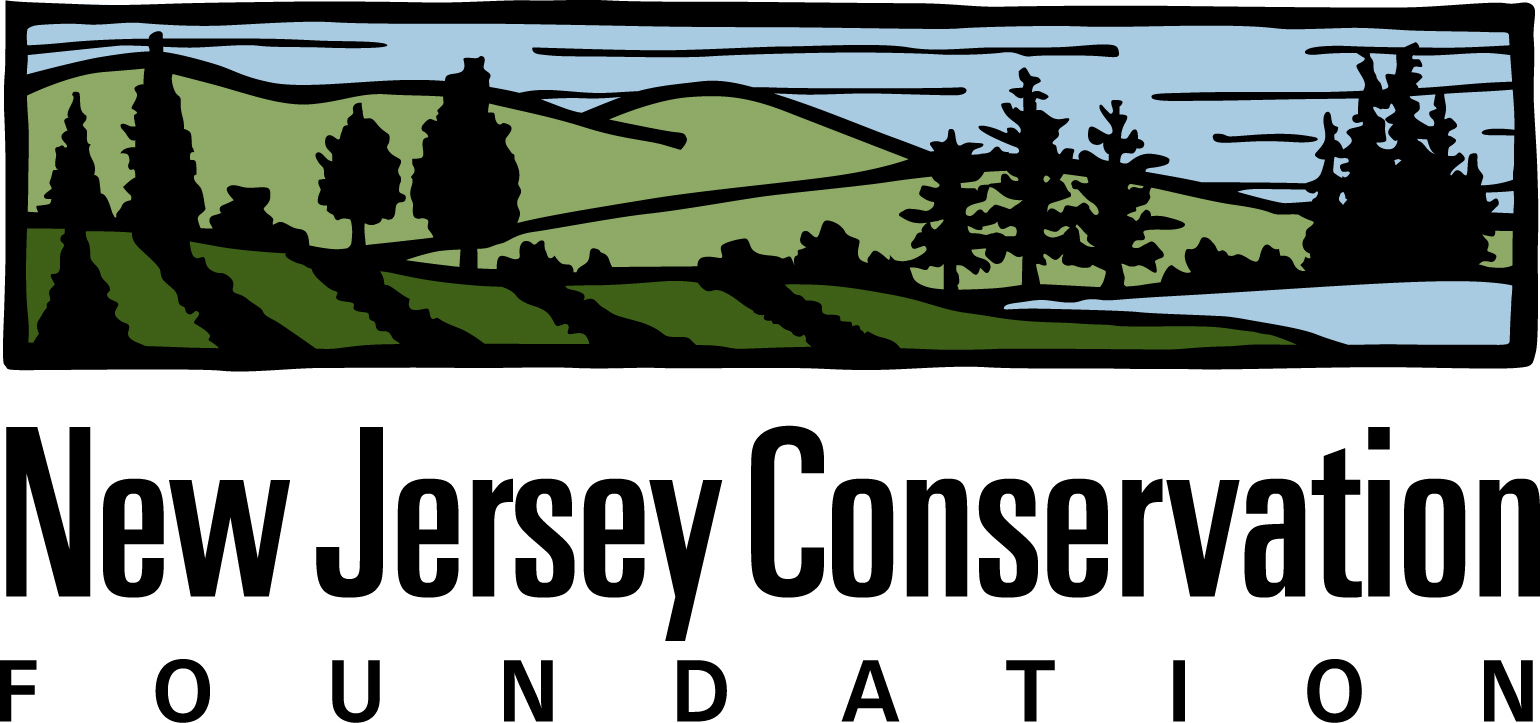 [Speaker Notes: ANIMATED SLIDE

https://www.dvrpc.org/webmaps/bikestress/ 

You can see from the level of stress analysis that the interstate is a barrier to movement. 

Data point - can we figure out the population on either side of the interstate → does this divide the county population-wise? 

Visual: Map showing how many vehicular interchanges vs. bicycle/pedestrian crossings around I-295

Reed Road
Franklin Corner Road 
D&R Canal Tow Path 
Youngs Road

DVRPC Regional Sidewalk Inventory - https://walk.dvrpc.org/]
The need is great
No safe crossings in Mercer County offering connectivity
Existing Conditions: Lawrenceville Road
Trail Bridge:  Middlesex Greenway
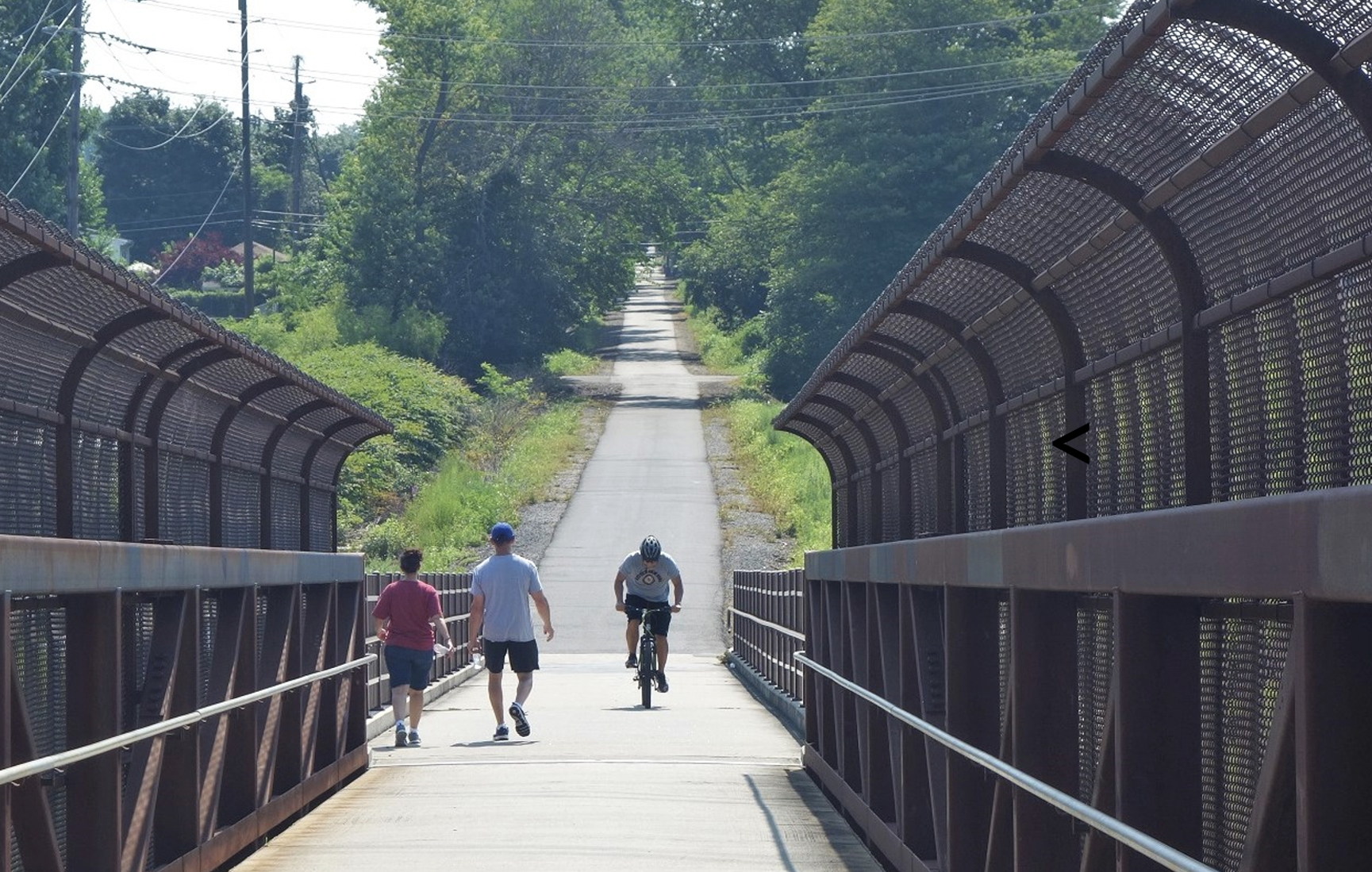 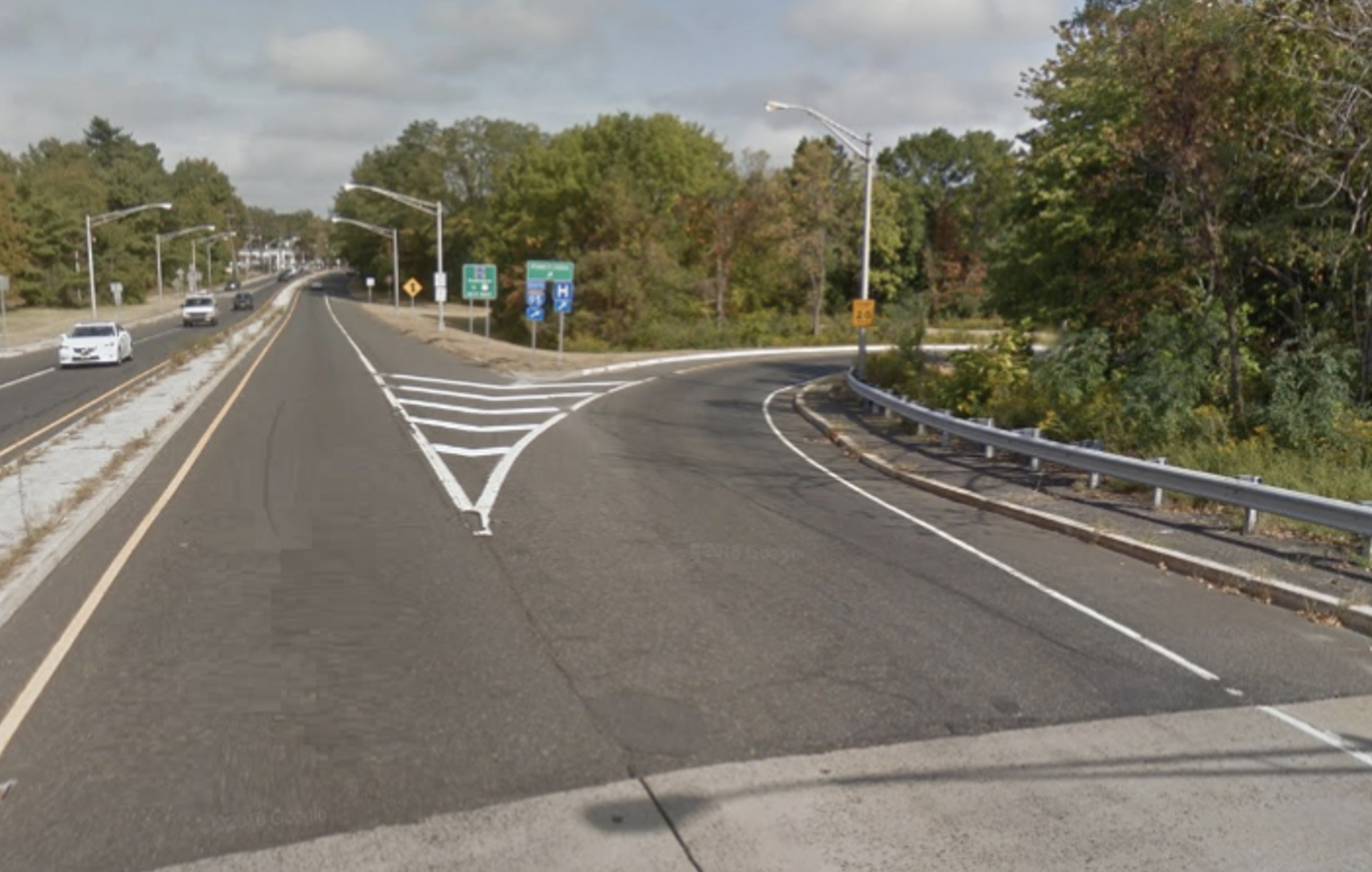 <
Unsafe & uncomfortable for most
Relaxing, safe, & suitable for most riders
Johnson Trolley Line Trail
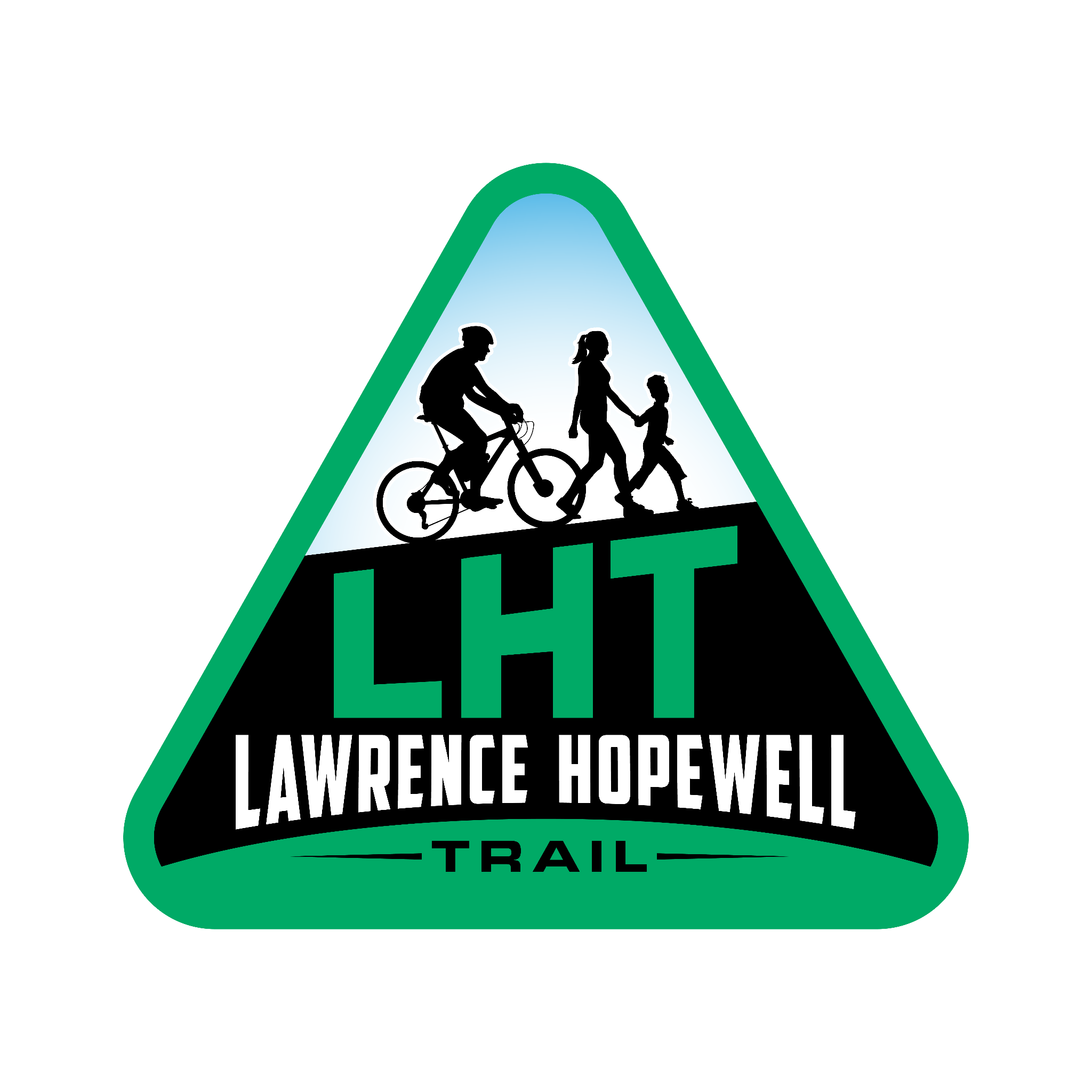 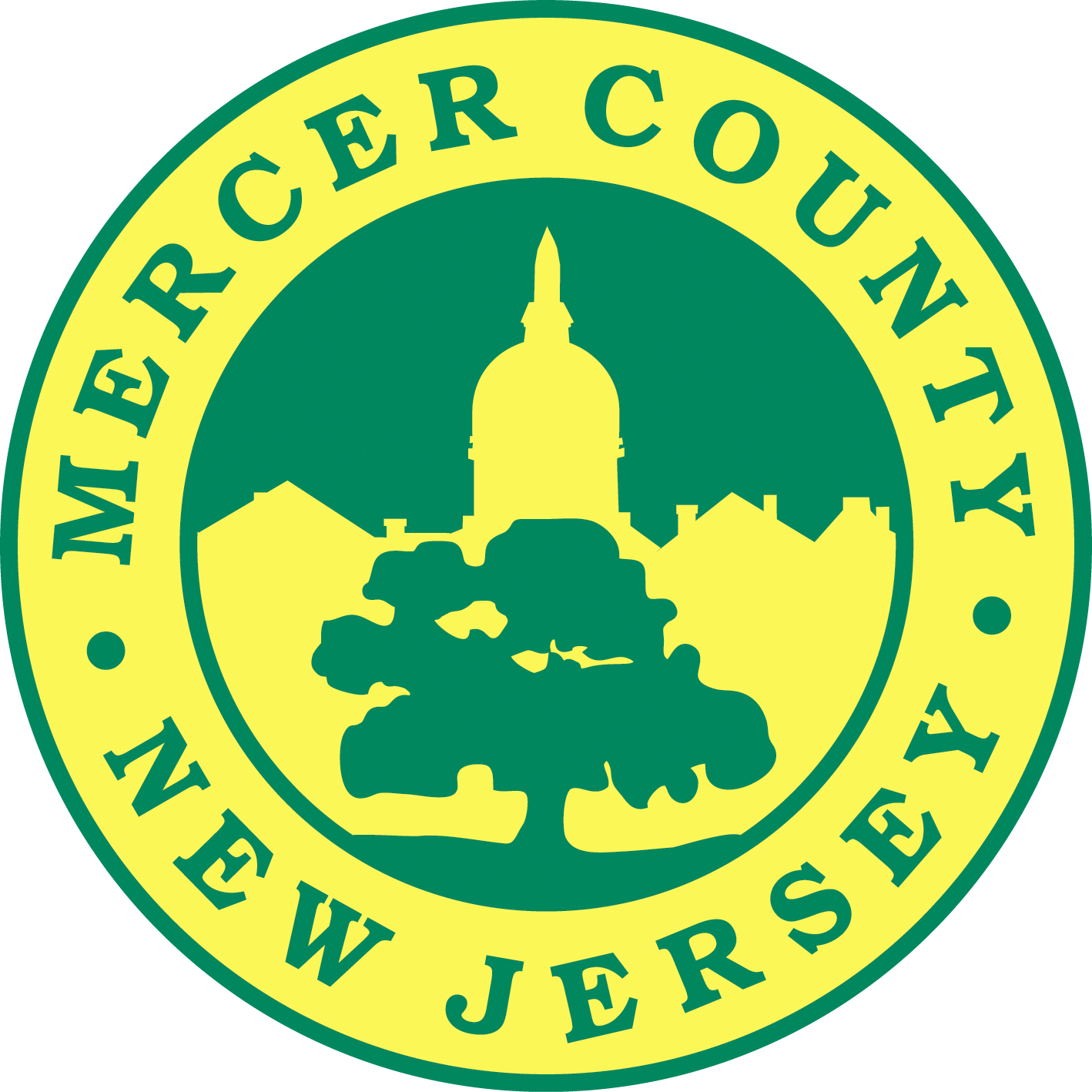 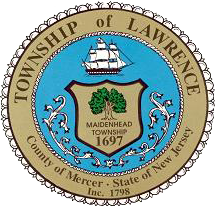 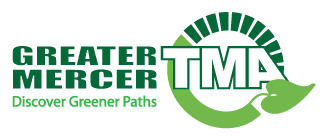 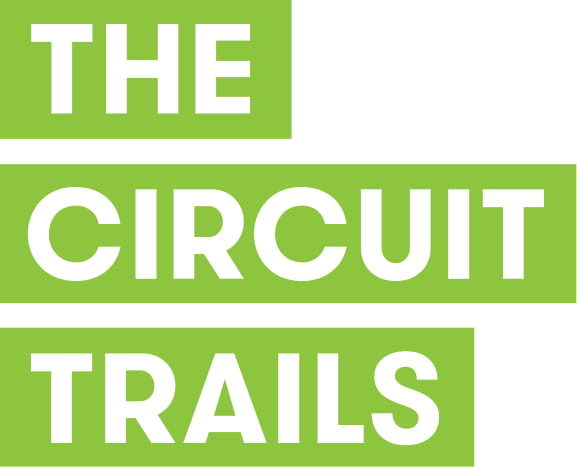 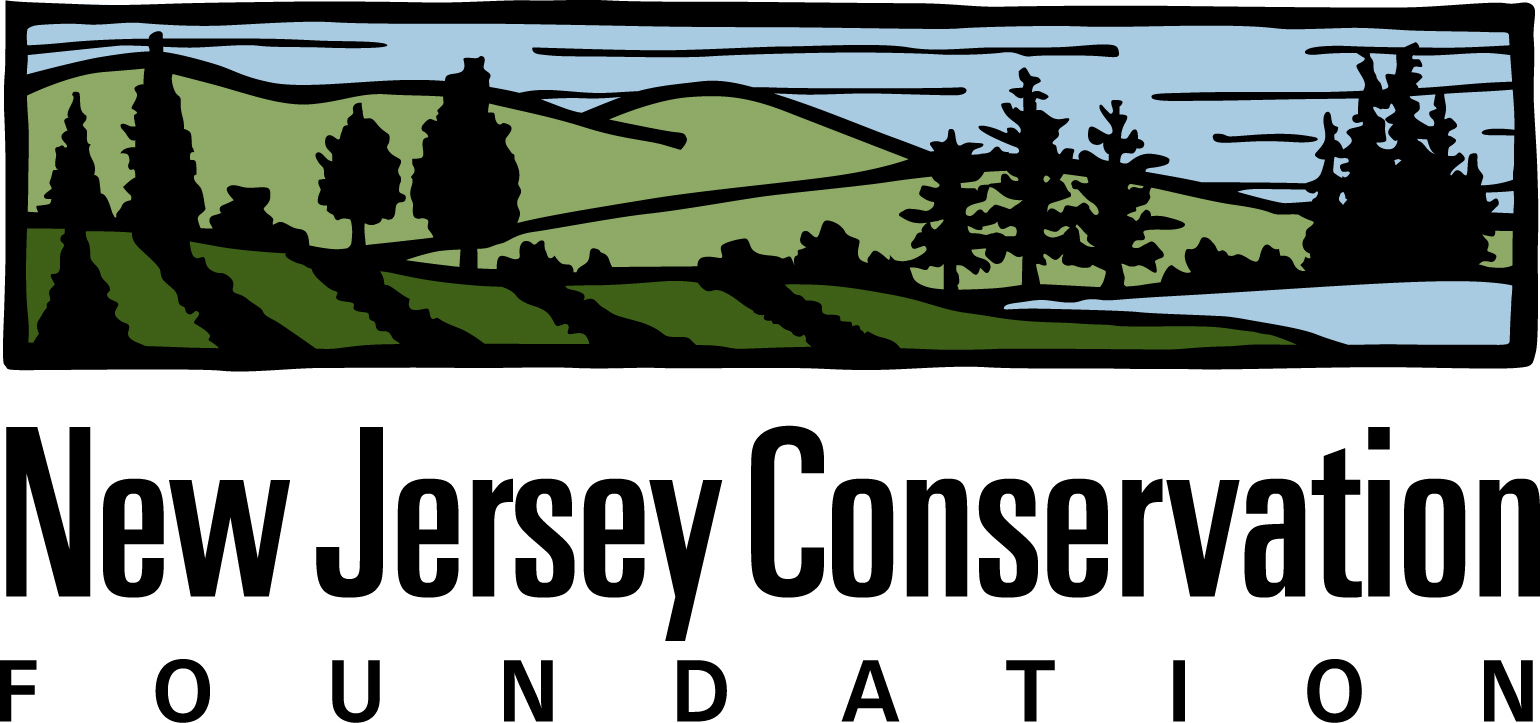 [Speaker Notes: This infrastructure makes it difficult to for communities to access either side of 295. 
Links to the amenities that exist only north of I-295, ensuring that everyone has access to them.]
Bridge over I-295 offers the solution
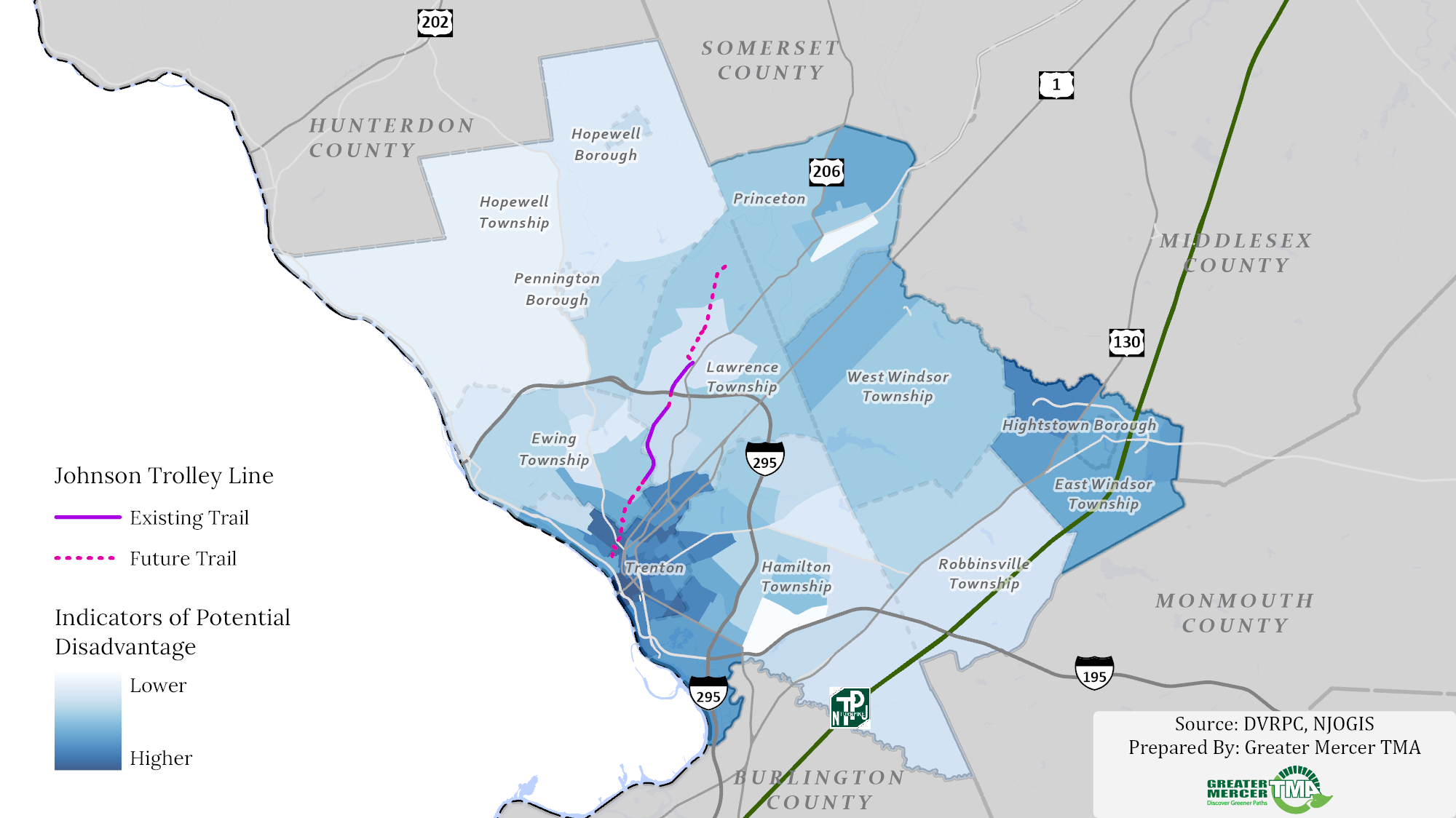 Community connection via Johnson Trolley Line
Johnson Trolley Line Trail
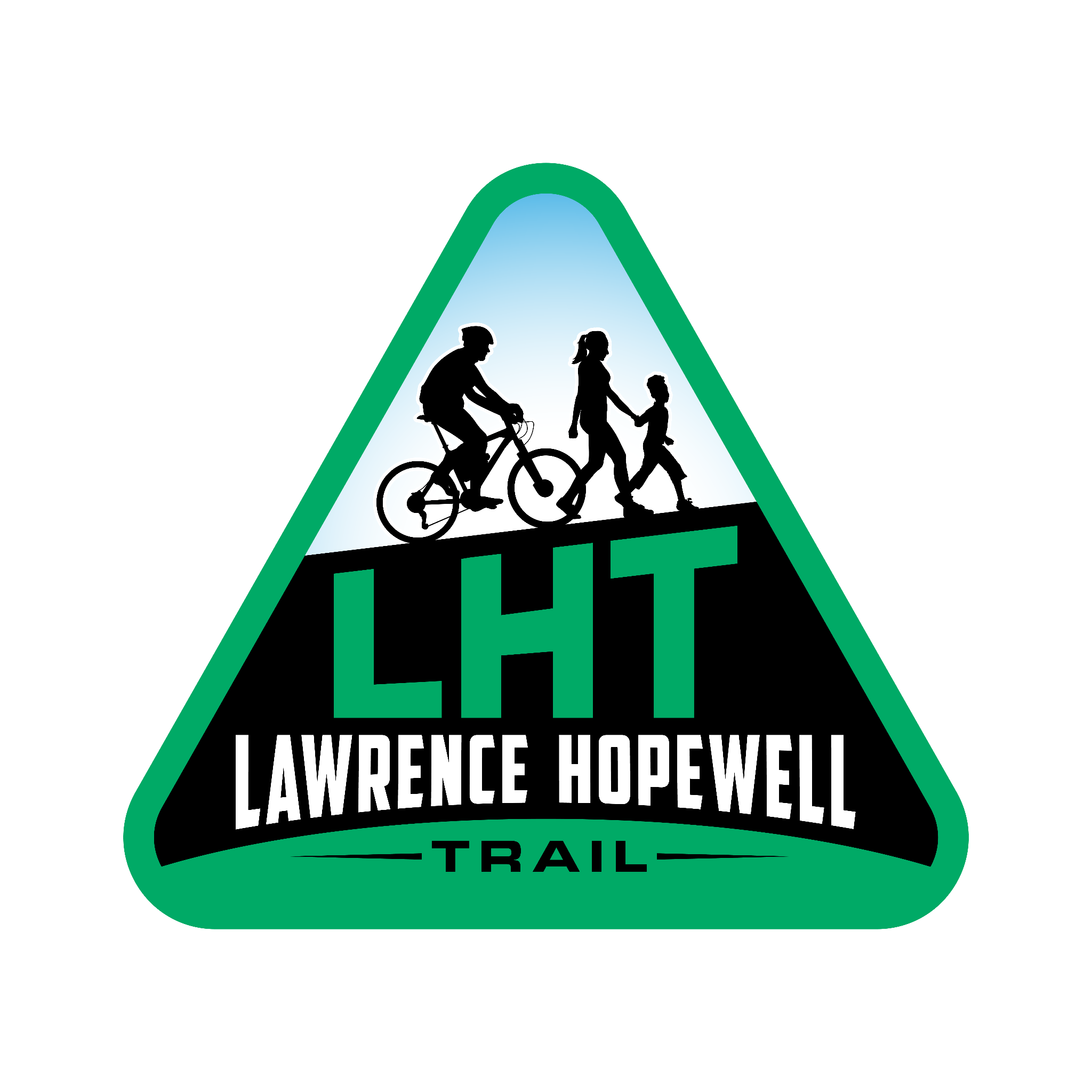 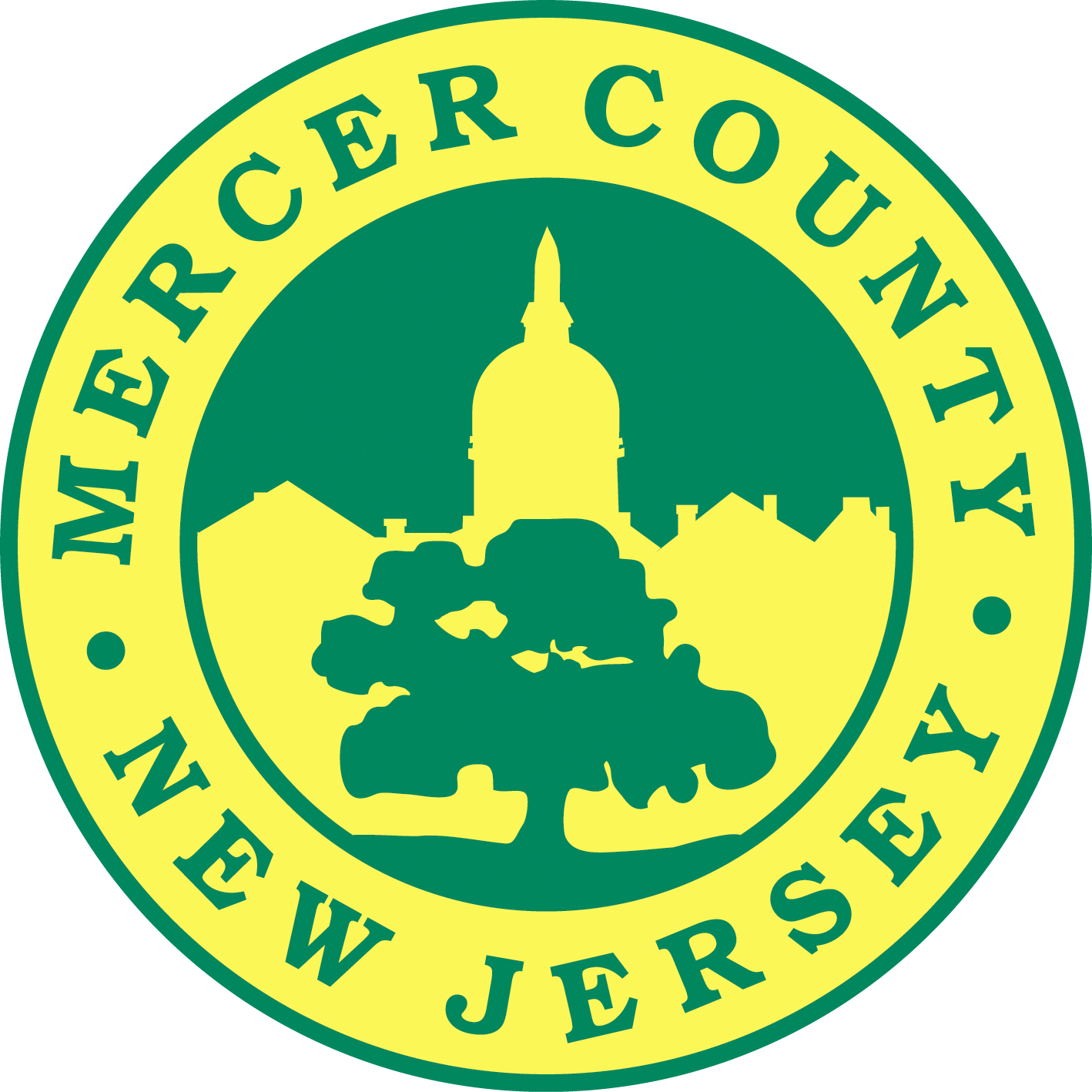 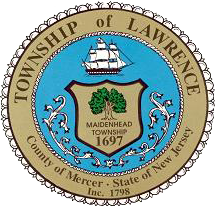 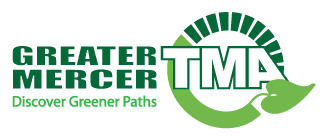 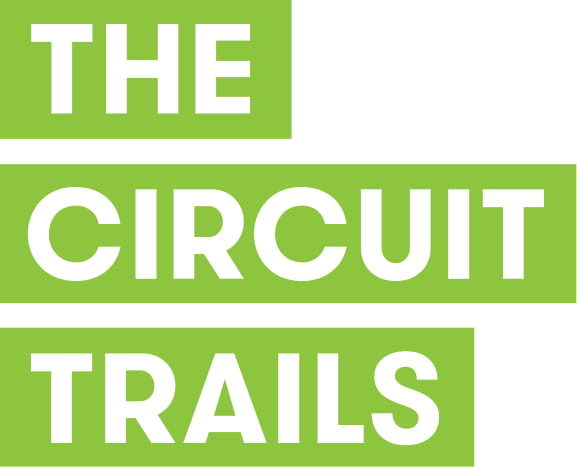 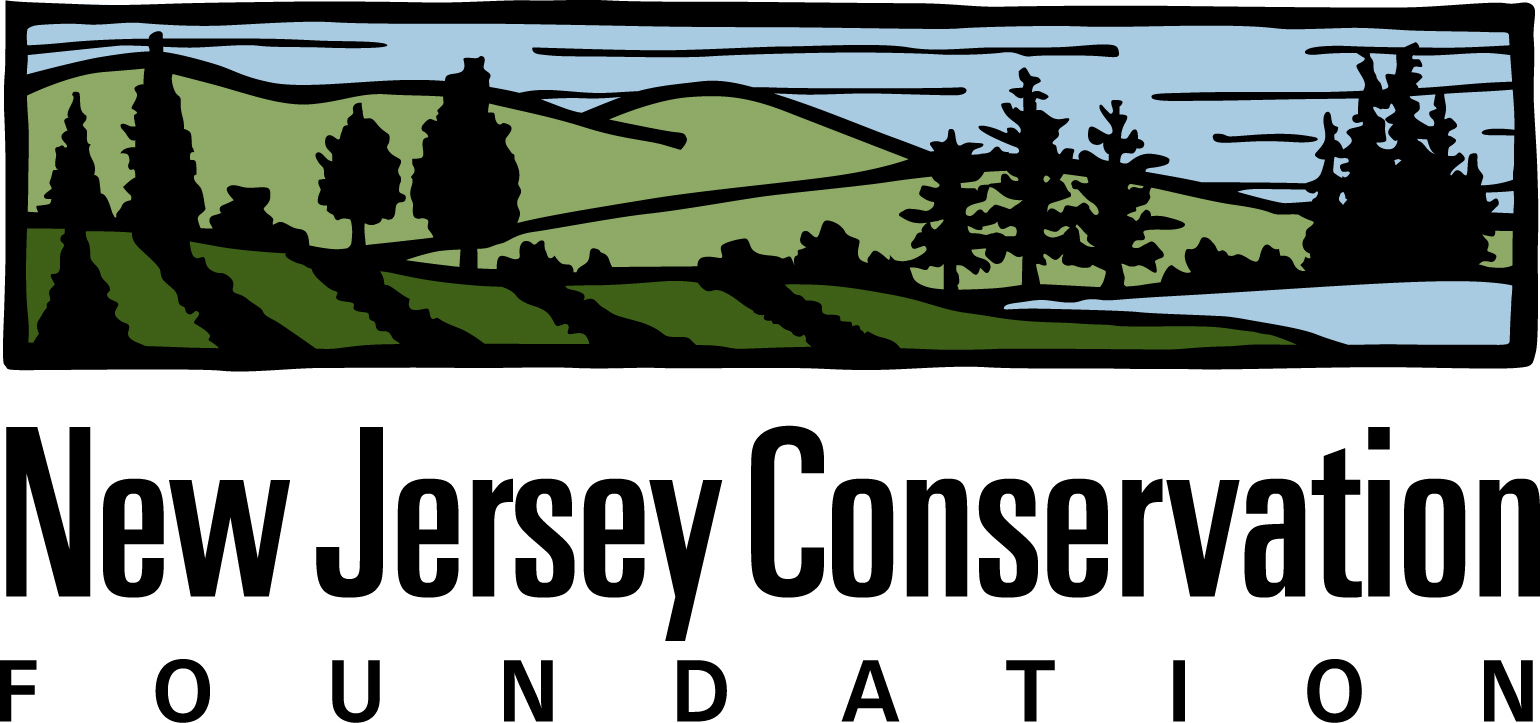 [Speaker Notes: Today we’d like to talk to you about an opportunity to create a community connection across Mercer County along the former ROW of the Johnson Trolley Line.
This segment of trail will connect Trenton, through Ewing, to Lawrence Township and beyond - creating safe connections for children to walk to school, people to bike to work, and neighbors to be able to travel without the use of a vehicle. 
As you have said in the past, “transportation is not just about cars & trucks & rails → it’s about moving people” and this project will do that and more.]
Benefits and impacts are great
Locally
Safe systems
Regional connector for the county
Creates safe routes to school
Network that connects people to jobs and other opportunities
Regionally
Priority project for Circuit Trails Coalition
Essential trunk trail of Greater Mercer Trails Plan
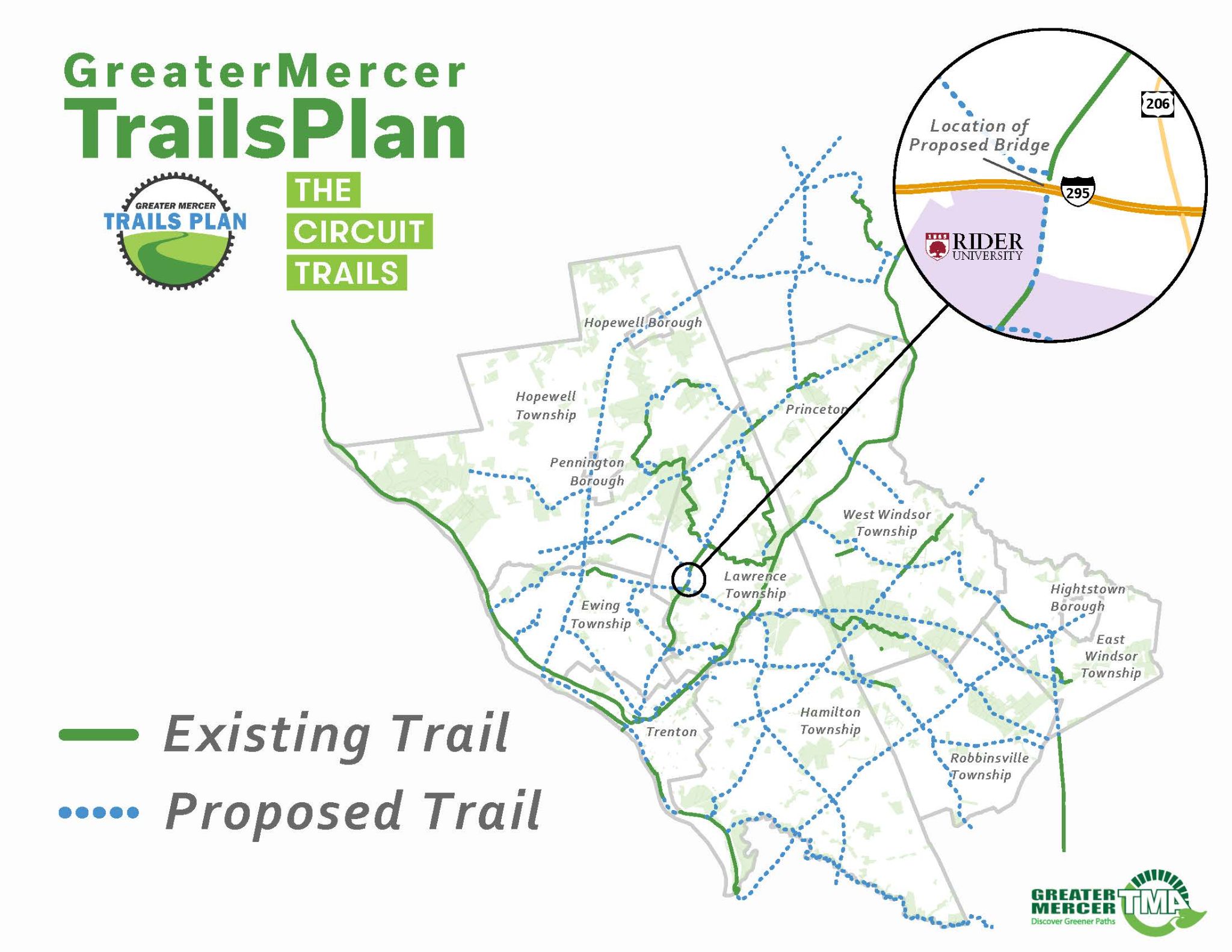 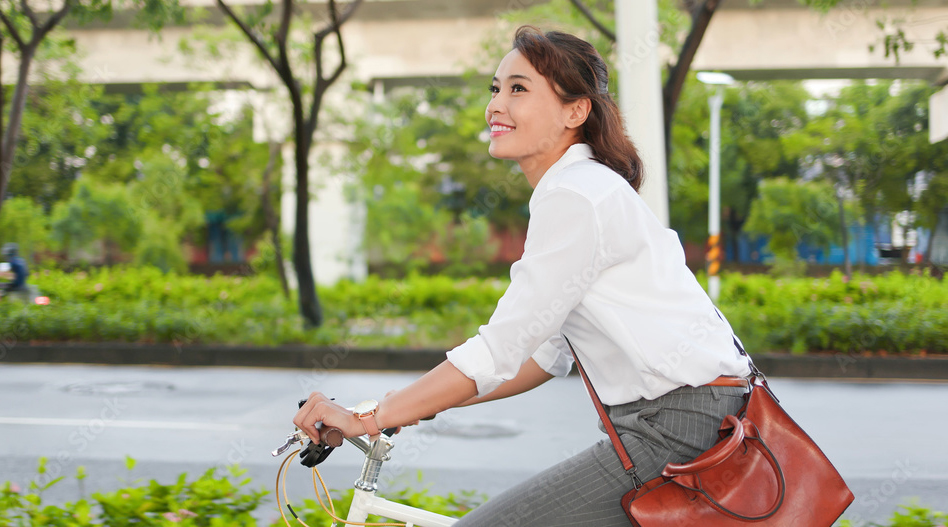 Johnson Trolley Line Trail
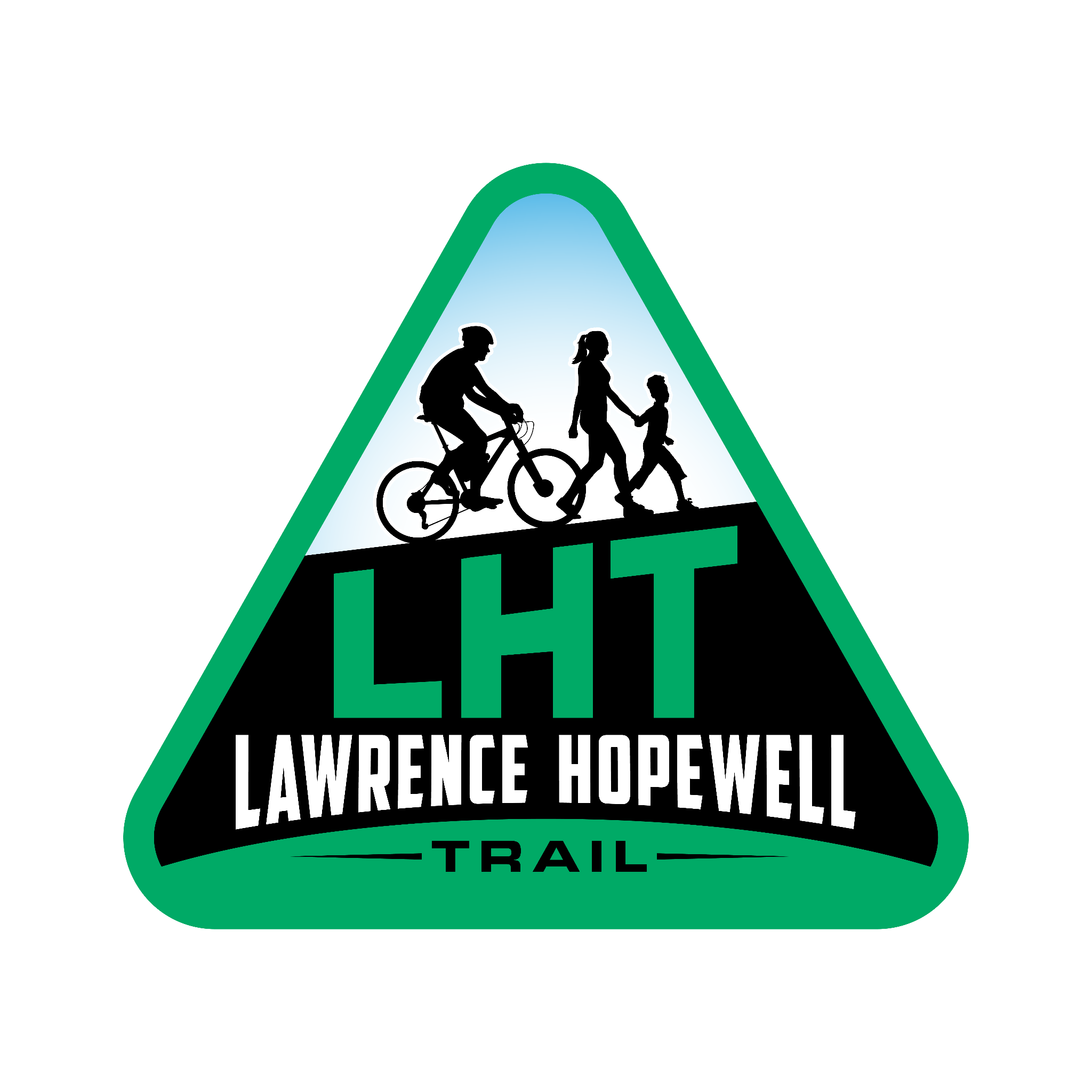 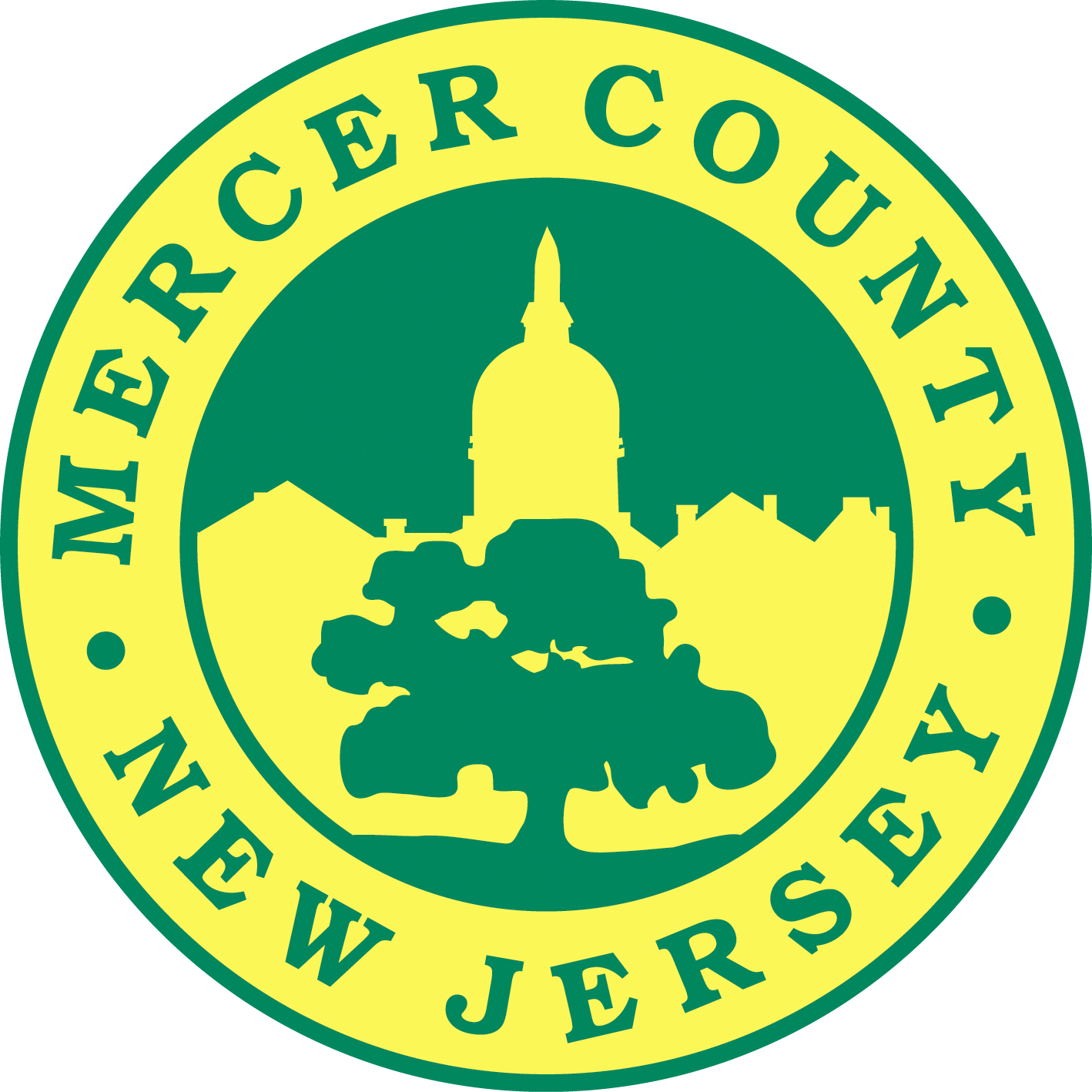 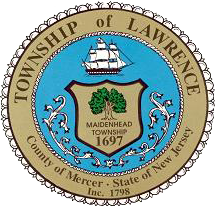 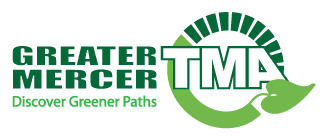 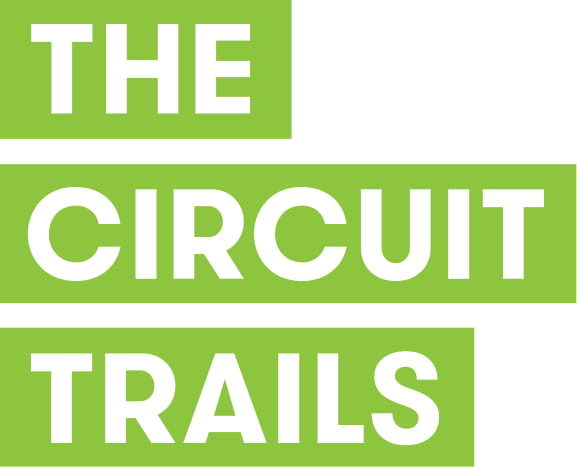 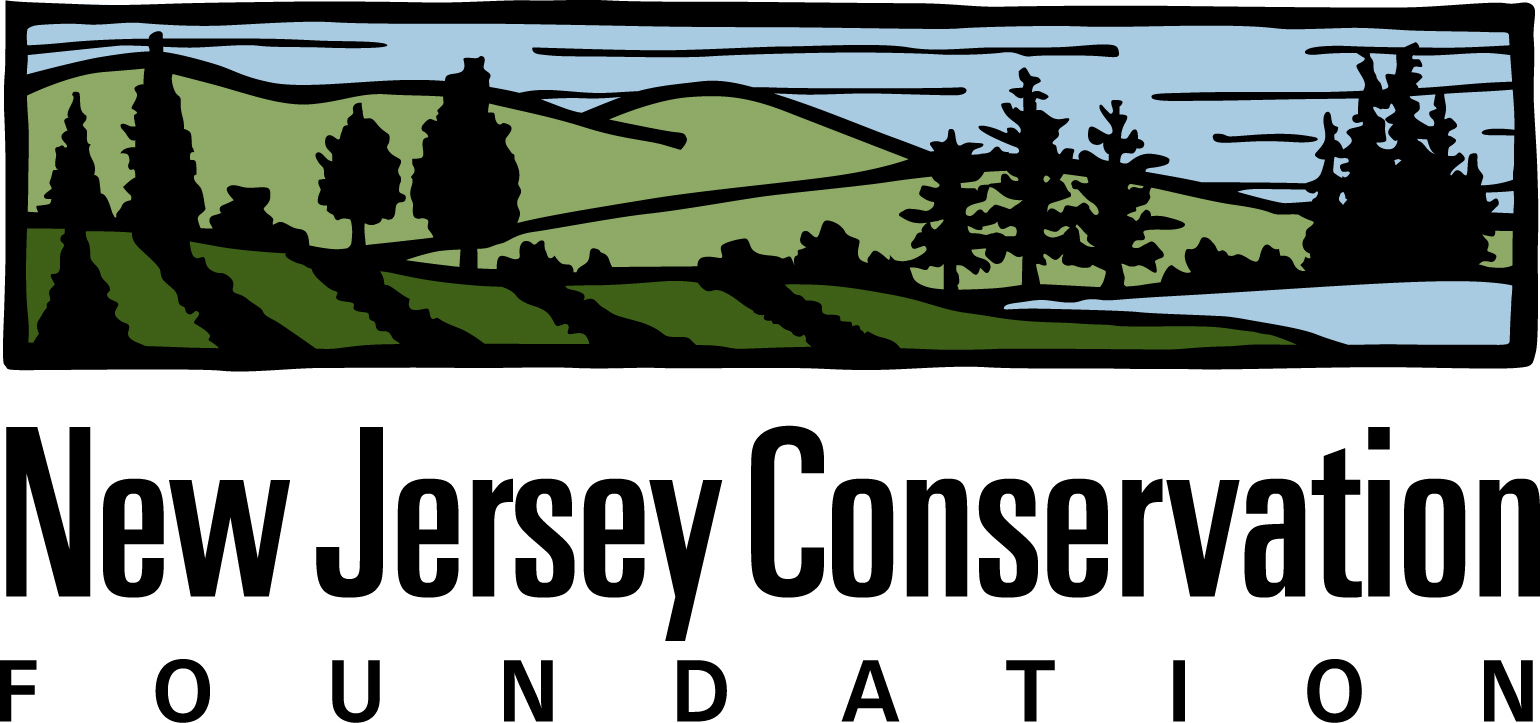 Support is widespread across the county
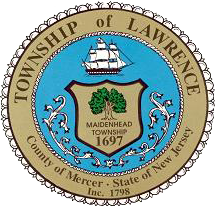 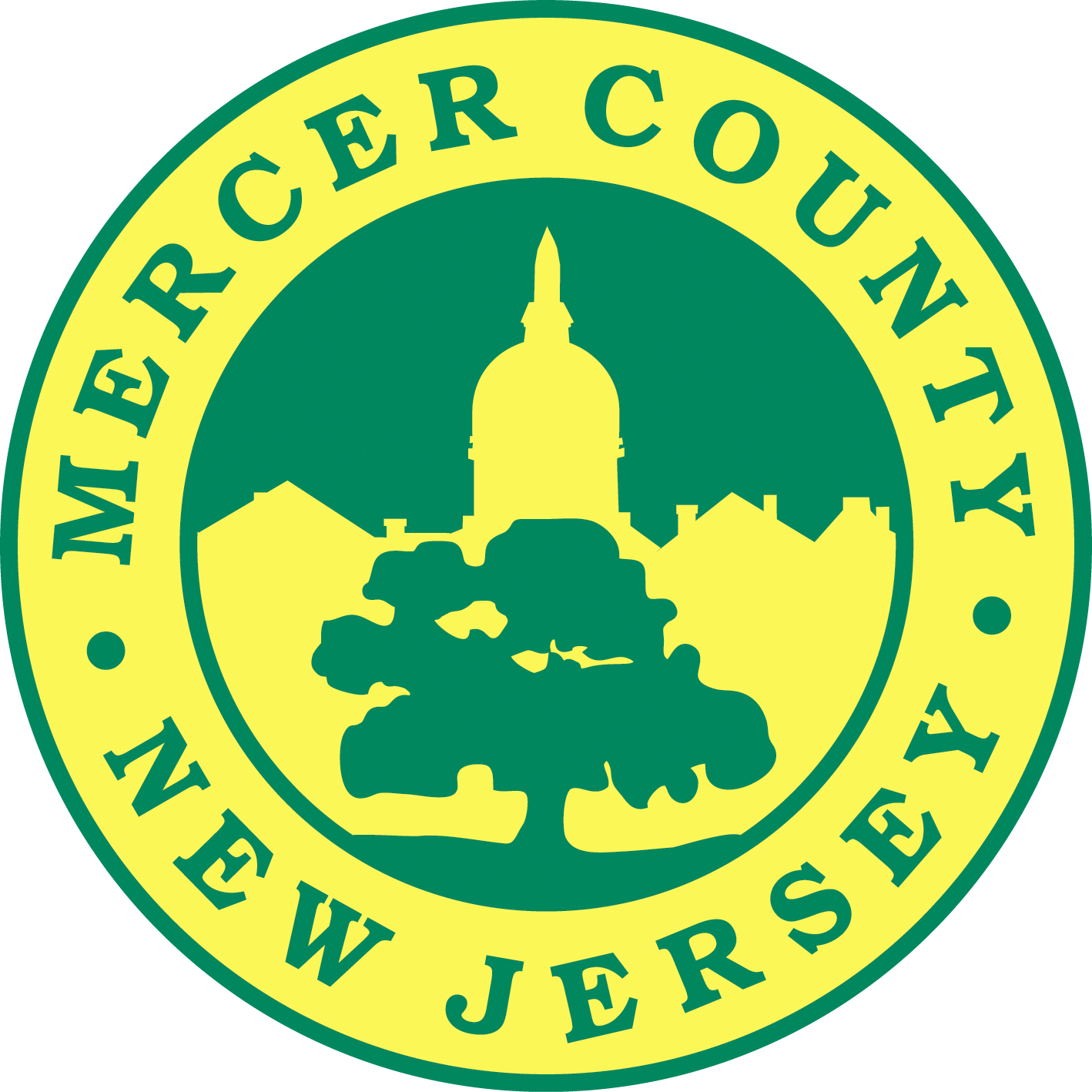 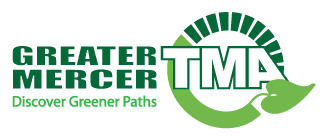 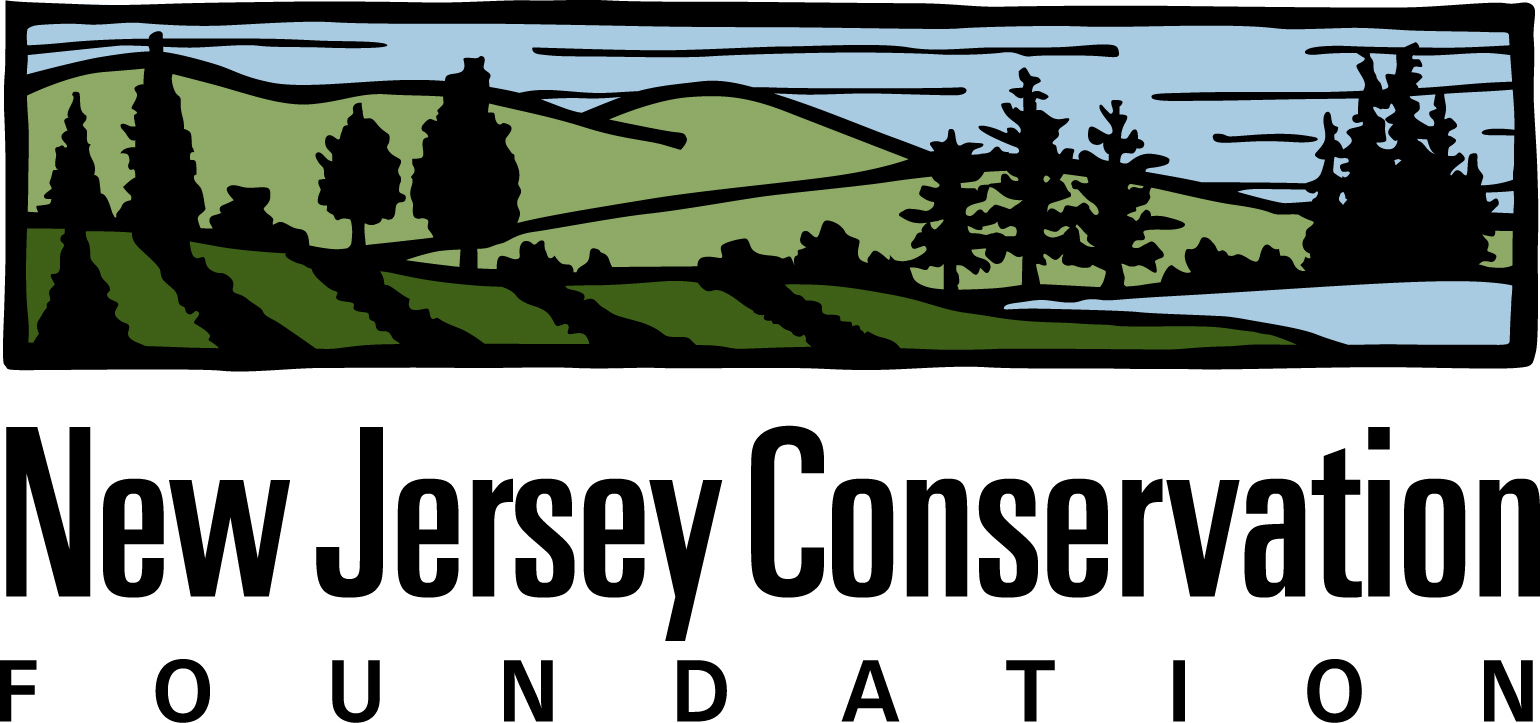 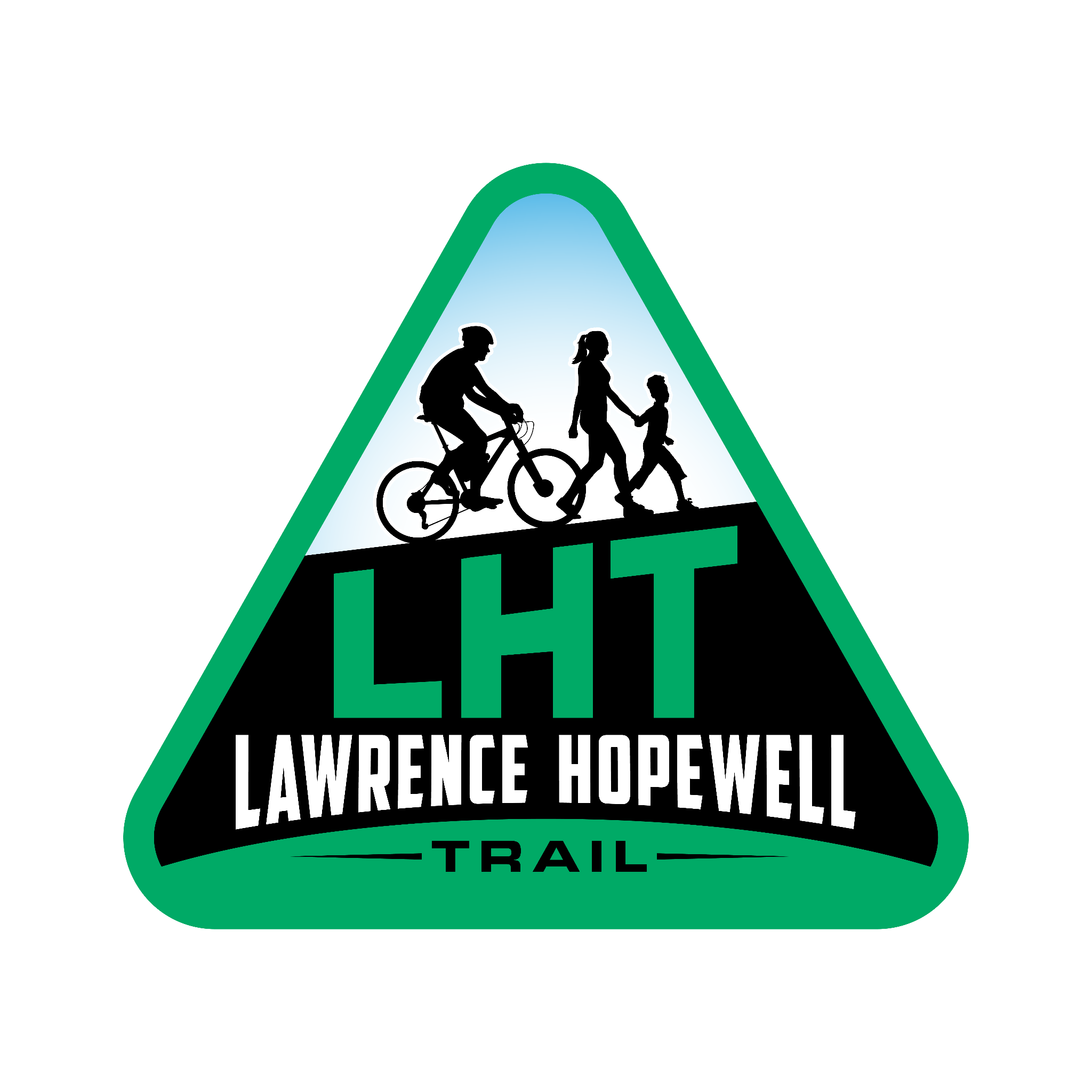 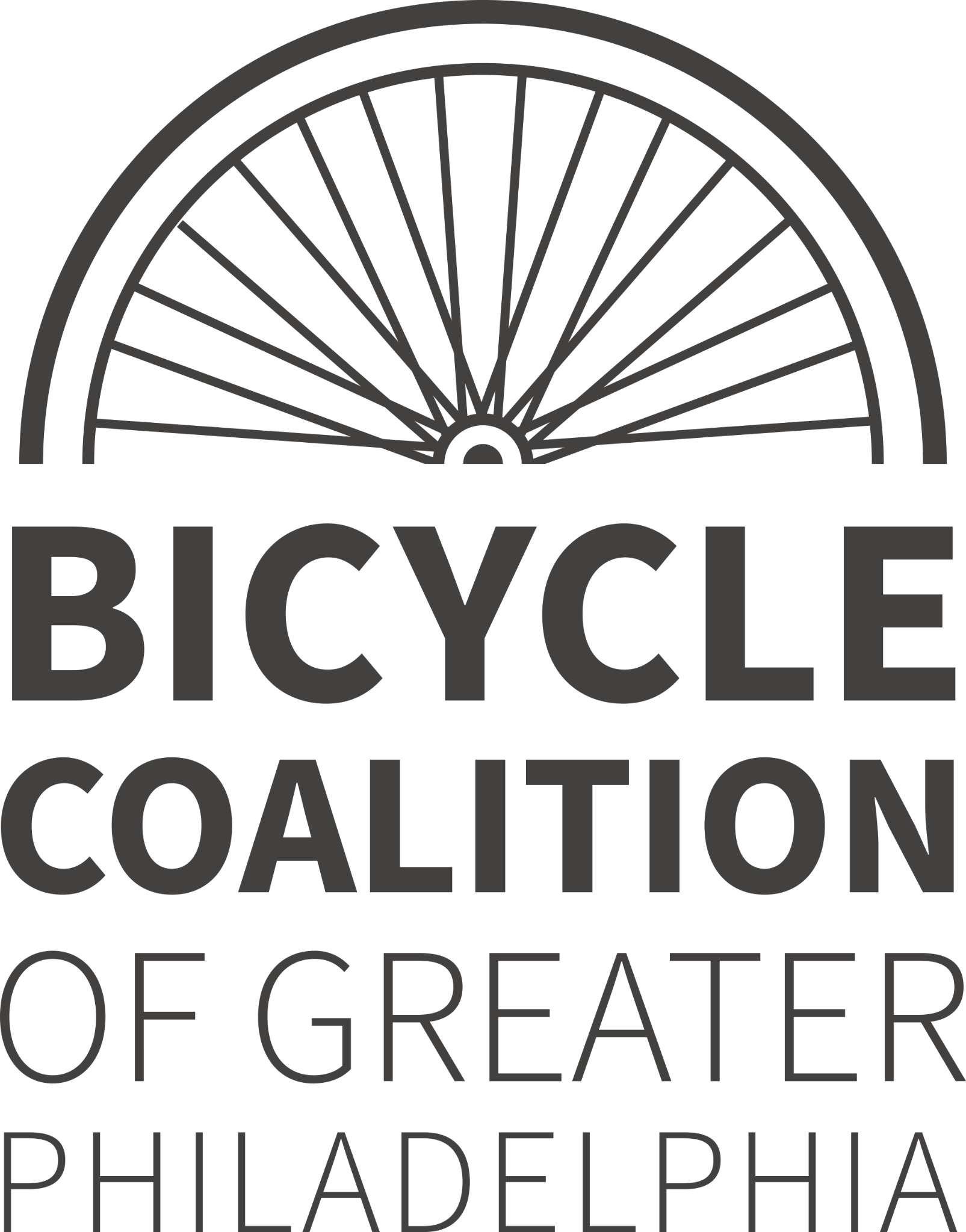 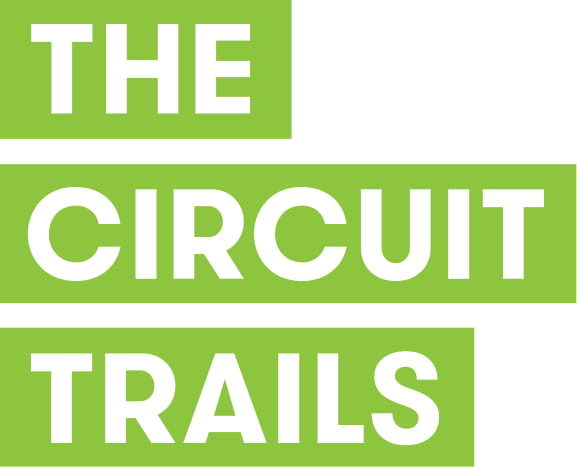 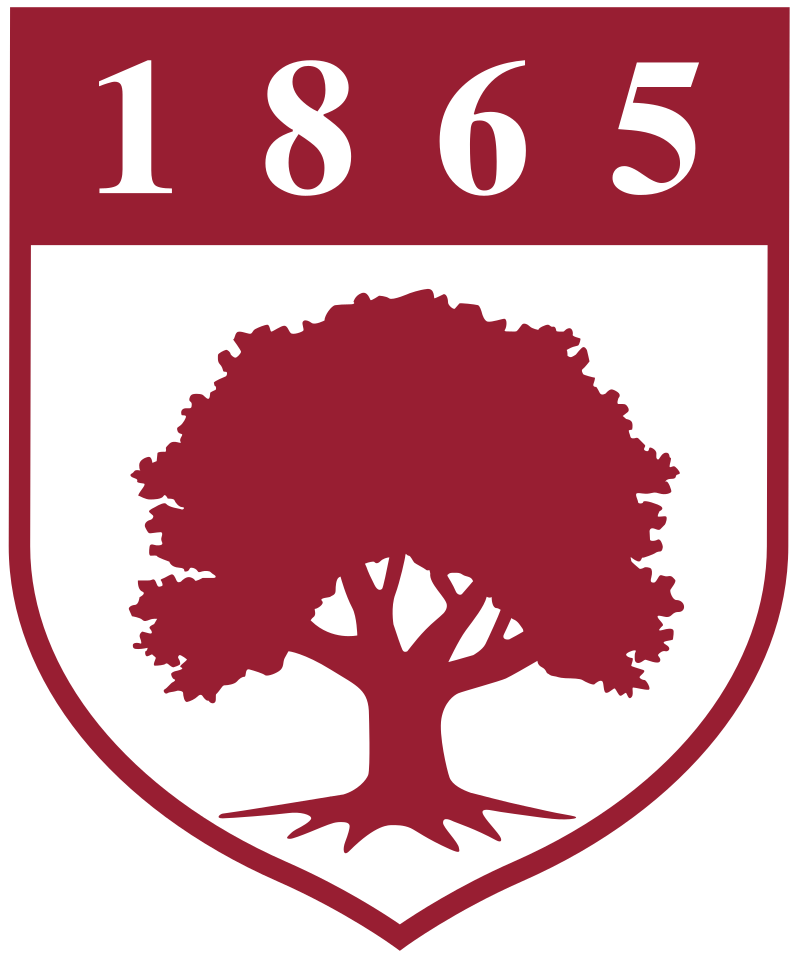 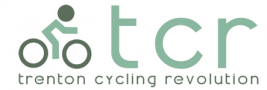 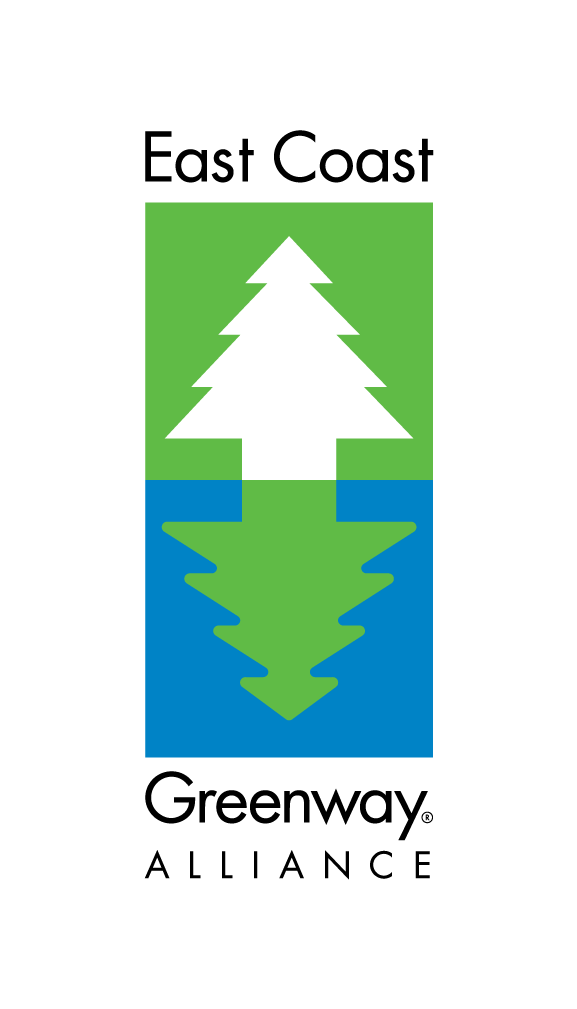 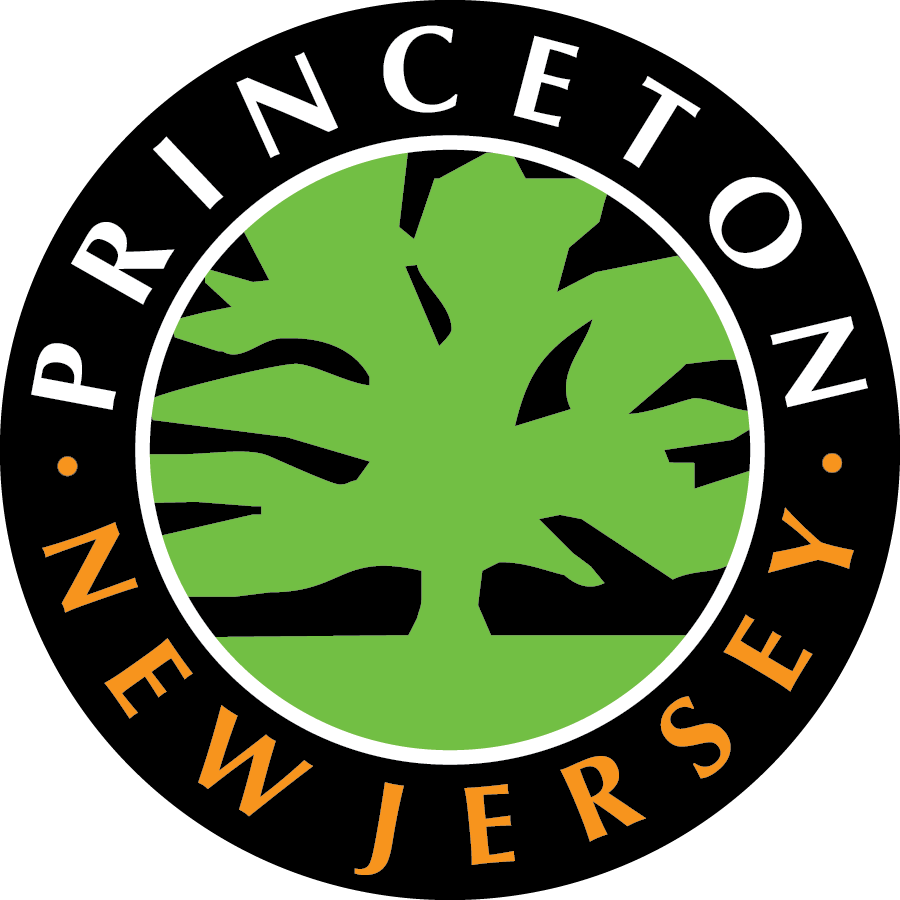 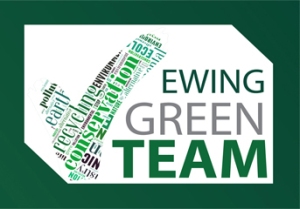 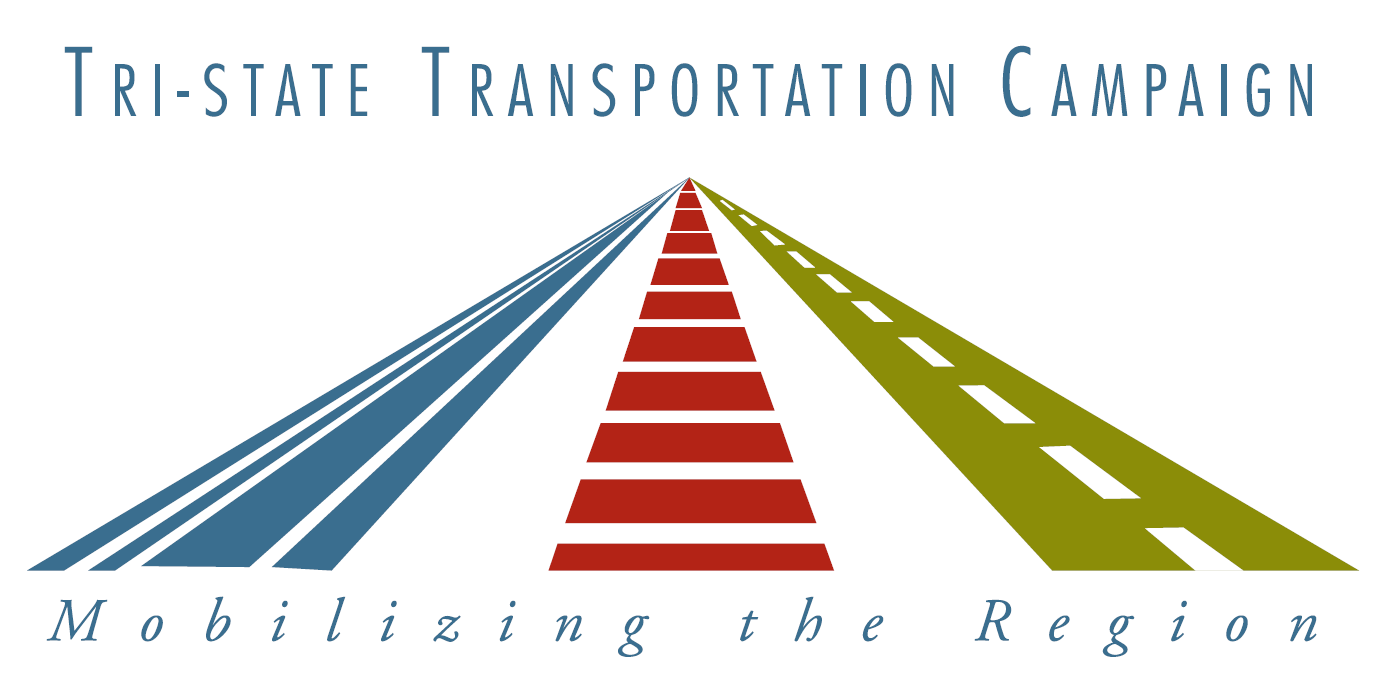 [Speaker Notes: In conversation with members of the community and bordering towns we’ve received really positive feedback with vocal support from a variety of organizations and communities.

Who might be missing from here???]
A shovel-worthy project
Promotes & Improves safety for all road users, particularly vulnerable road users
Makes streets and other transportation facilities accessible to all users and compliant with Americans with Disabilities Act
Addresses environmental impacts from stormwater runoff to greenhouse gas emissions
Regional project that benefits people throughout the County and connects multiple communities
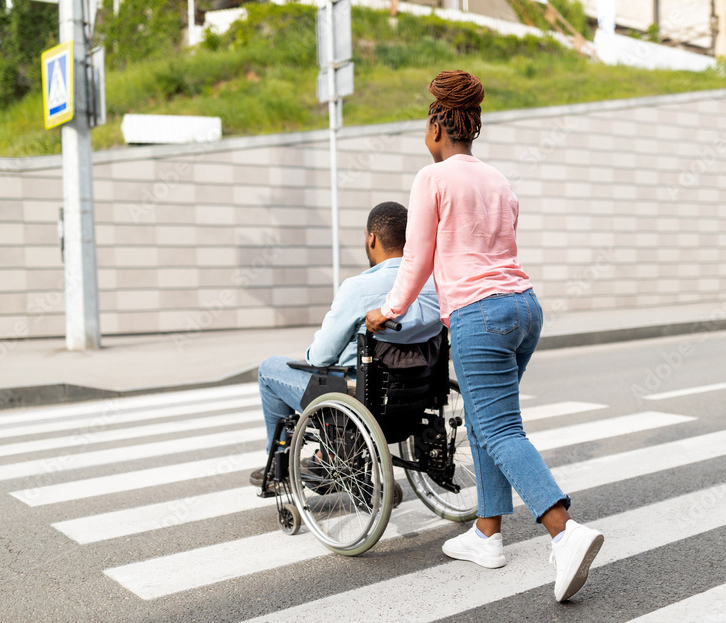 Johnson Trolley Line Trail
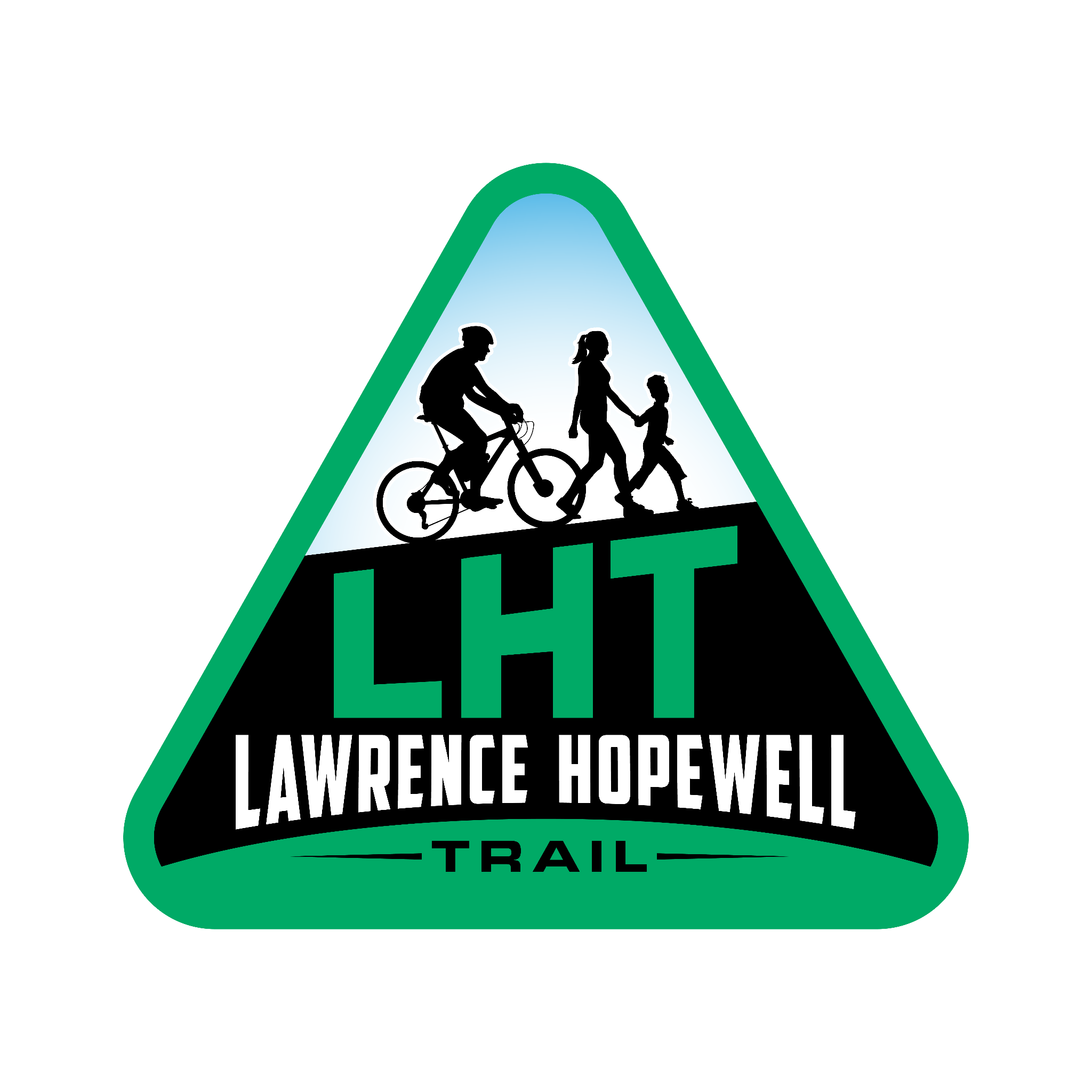 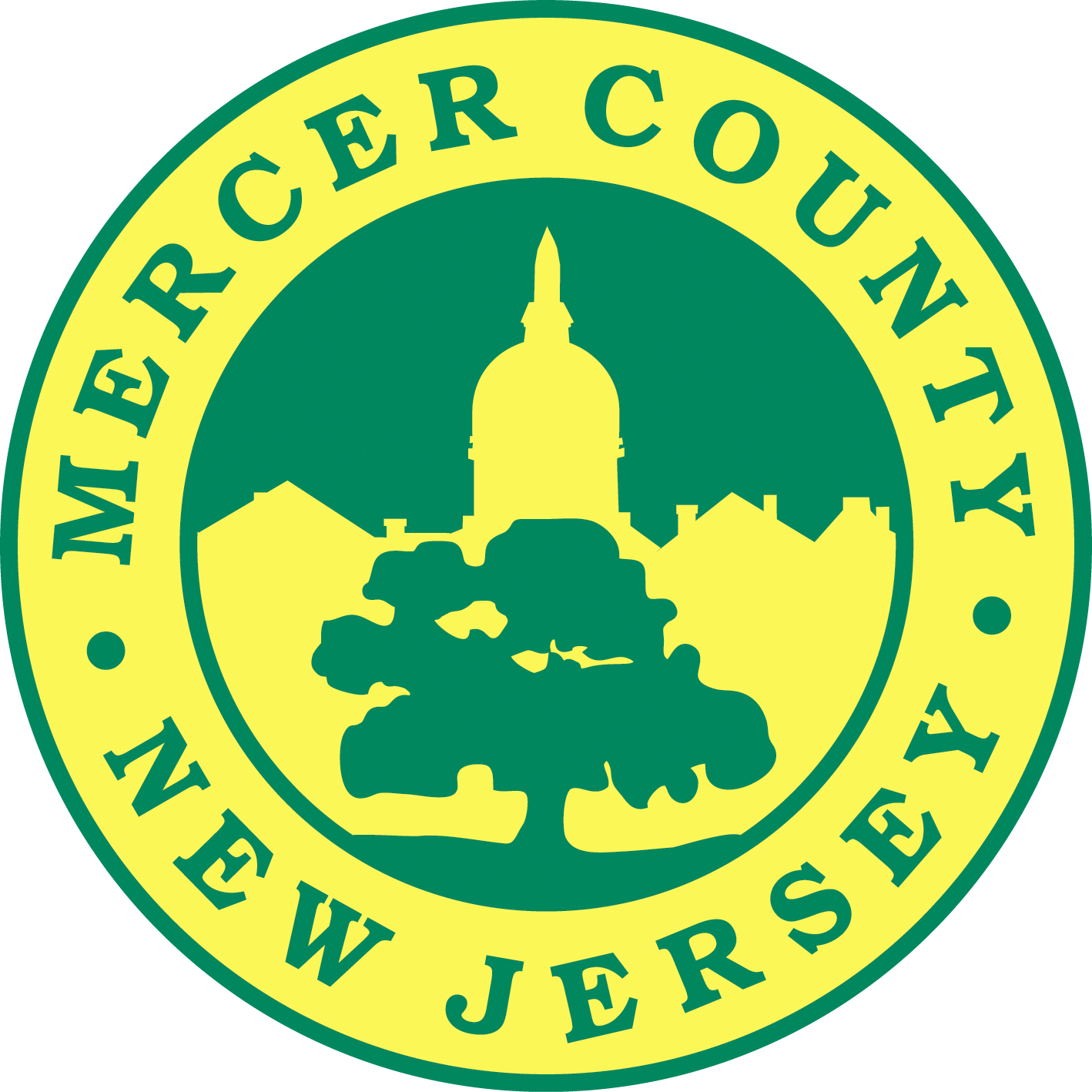 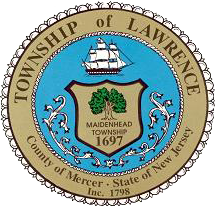 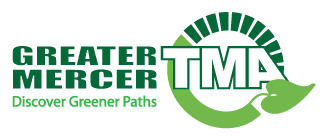 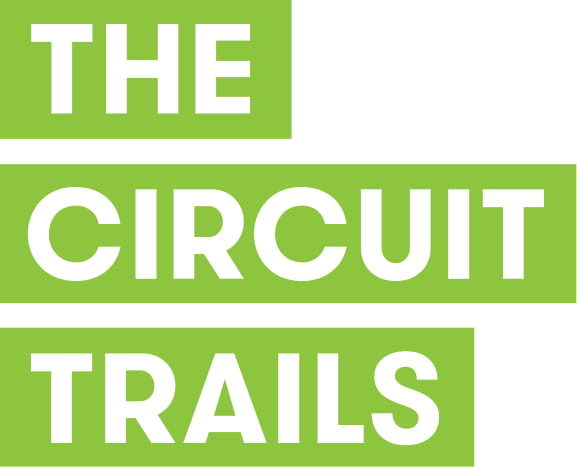 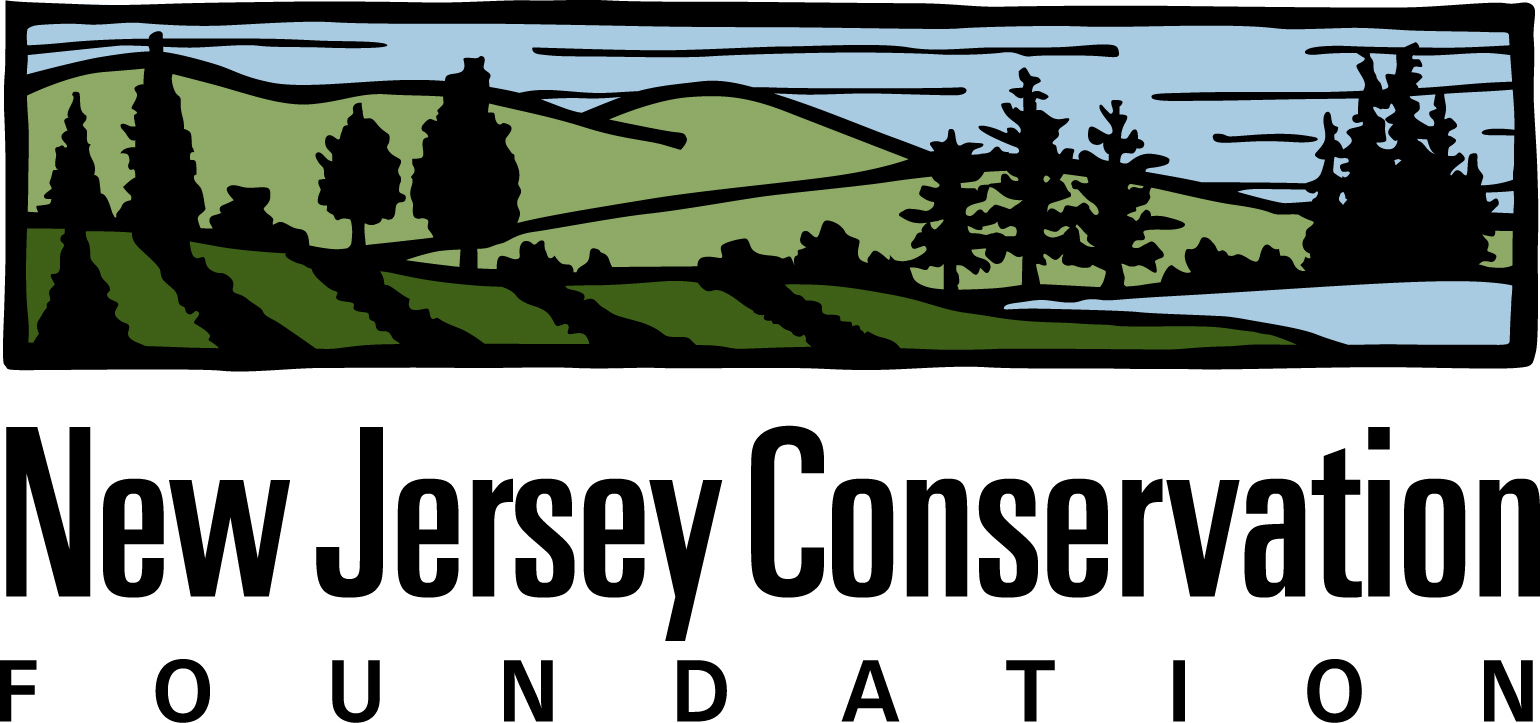 Feasibility study: Done and updated with options
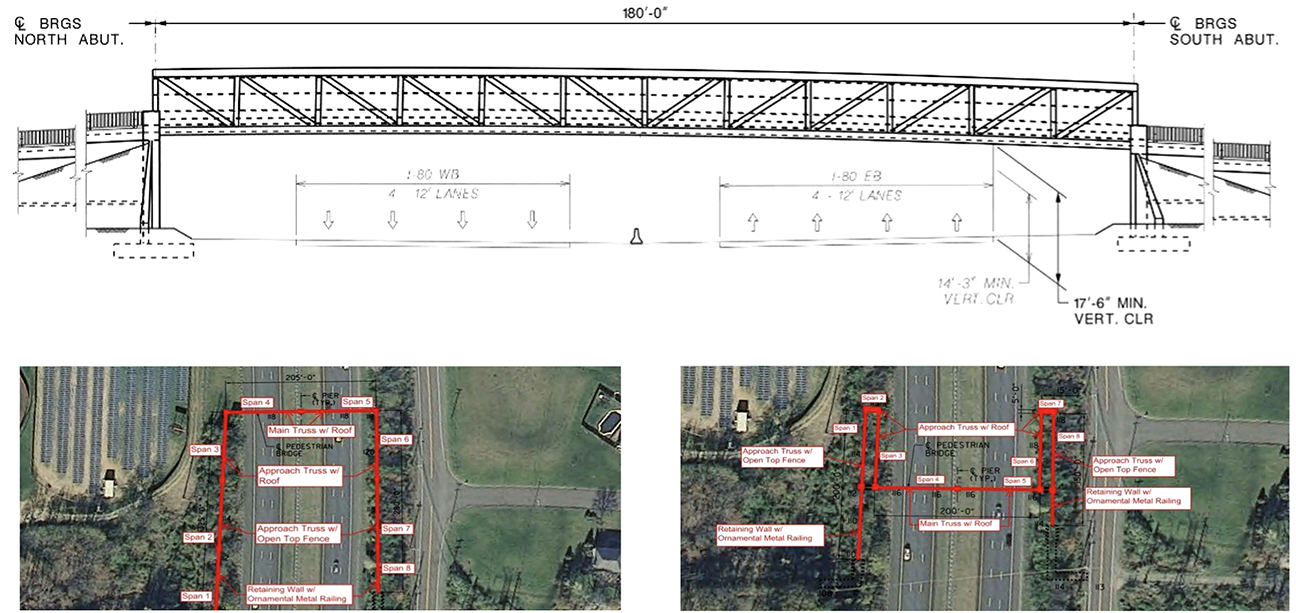 Johnson Trolley Line Trail
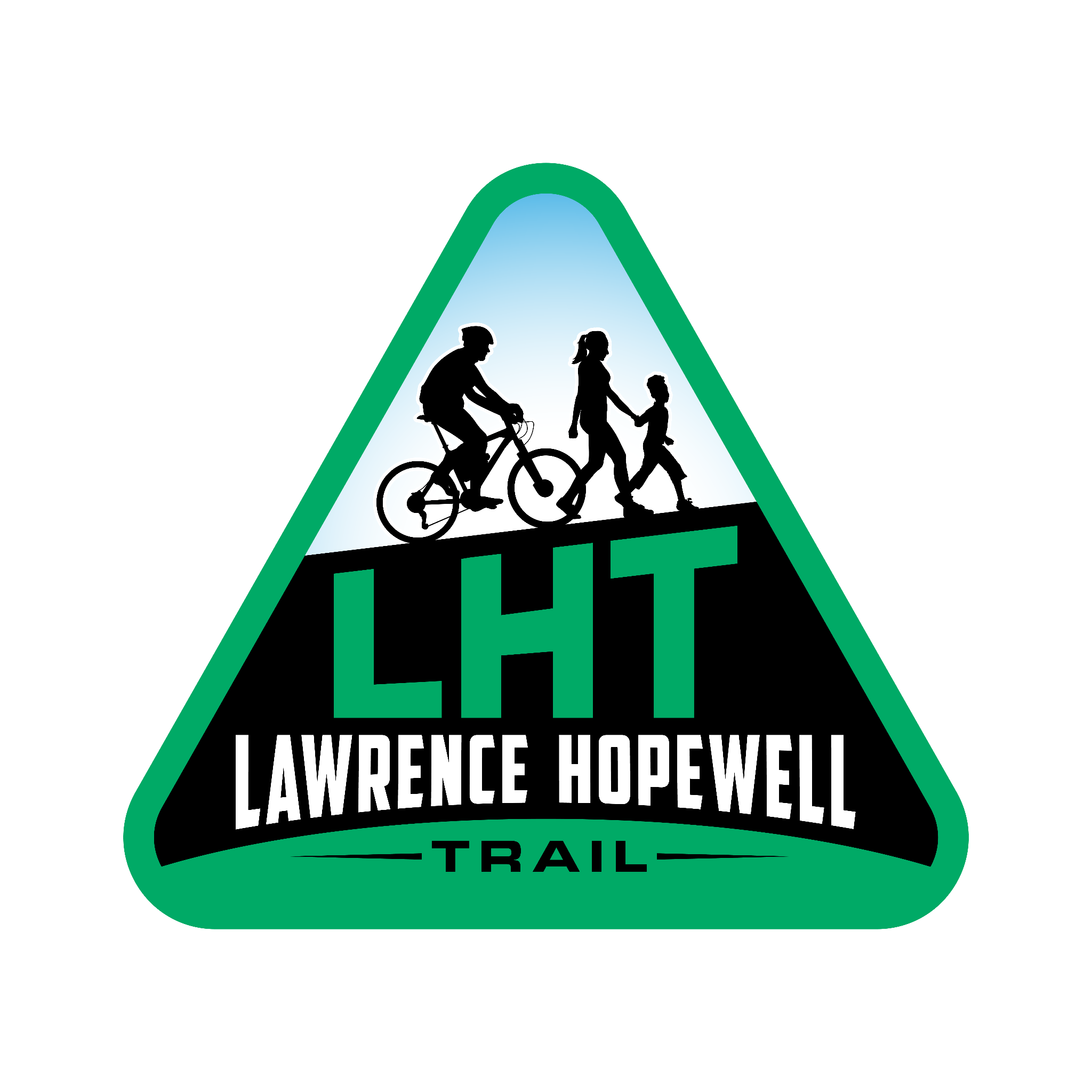 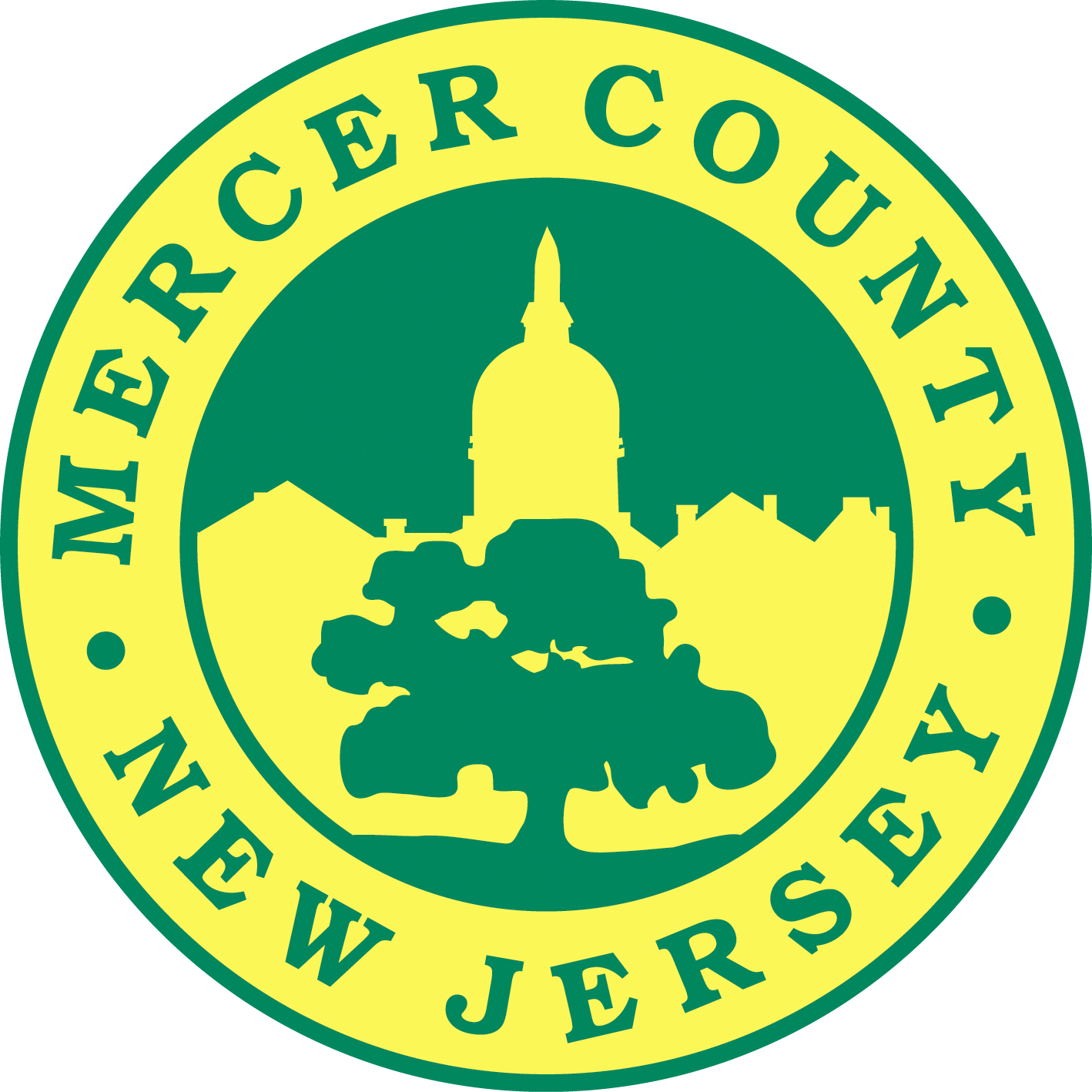 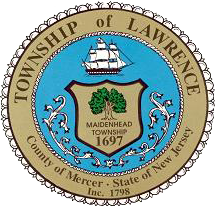 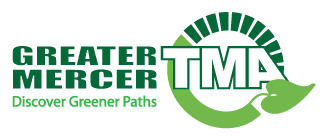 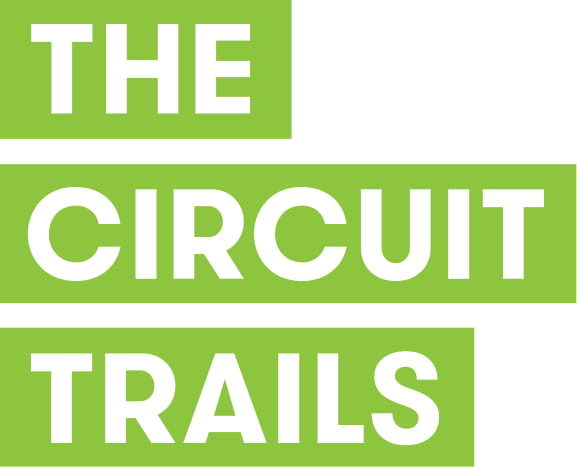 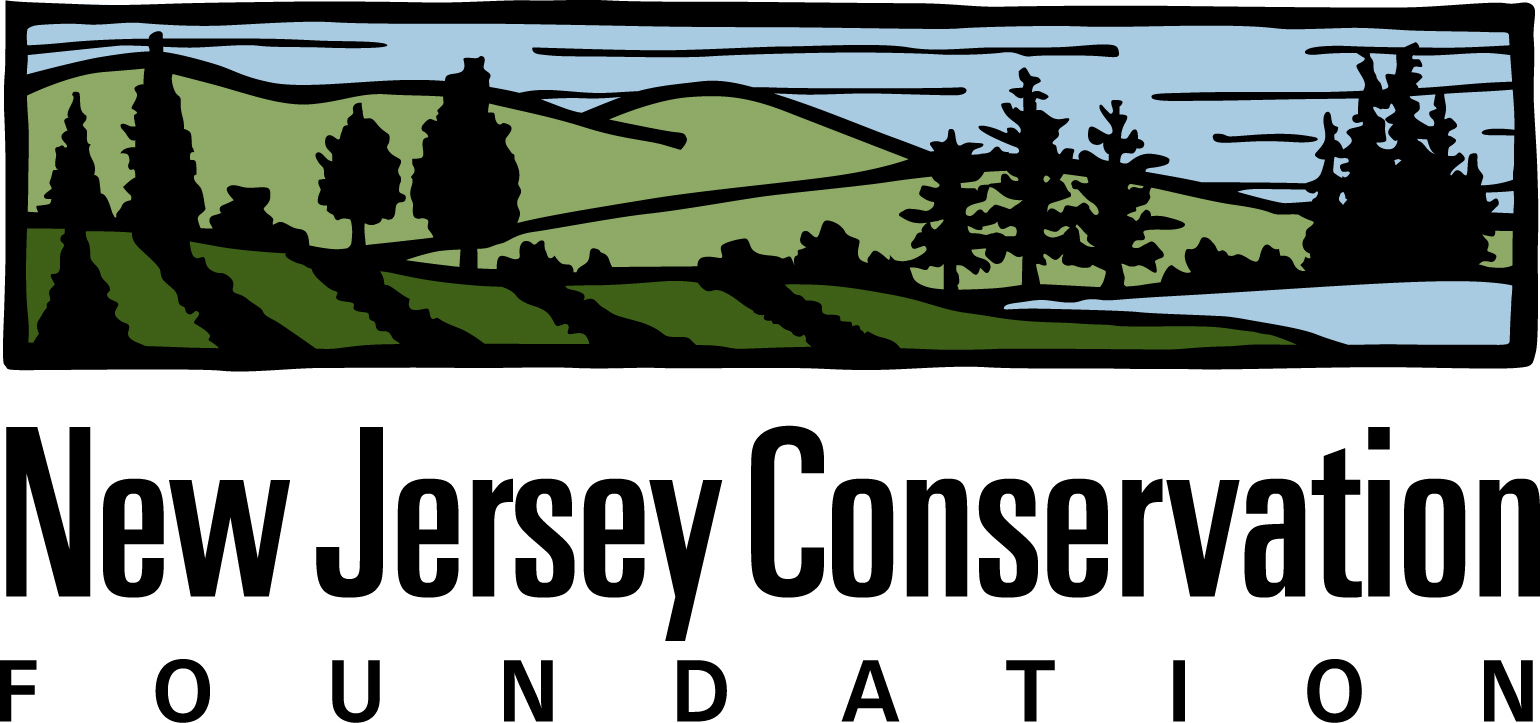 This project reflects NJDOT's values
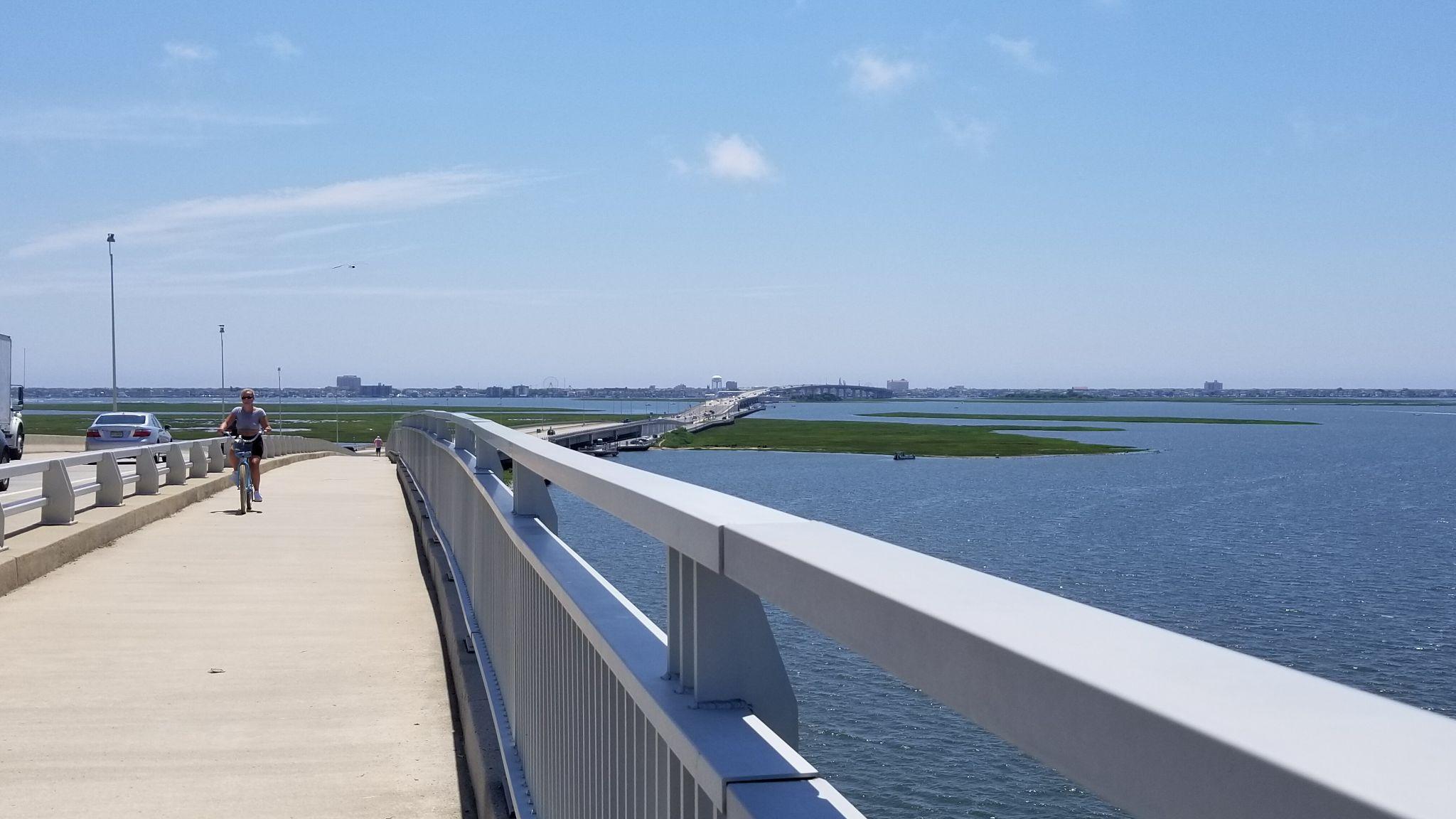 Addressing needs of multiple users – like Scudder's Falls Bridge
Transformative transportation projects – like Ocean City Bridge
ADA & bike boom
Commitment to communities
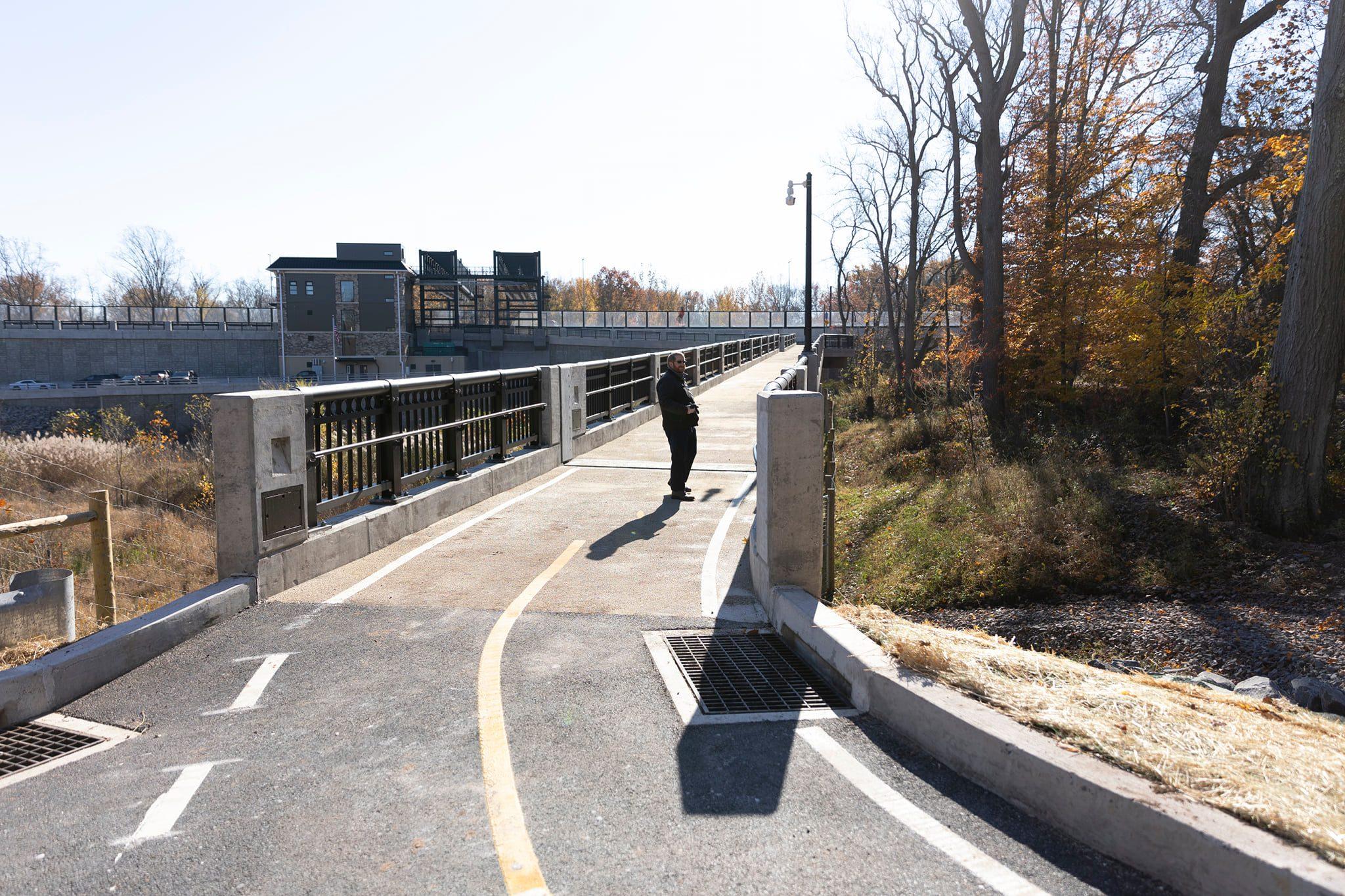 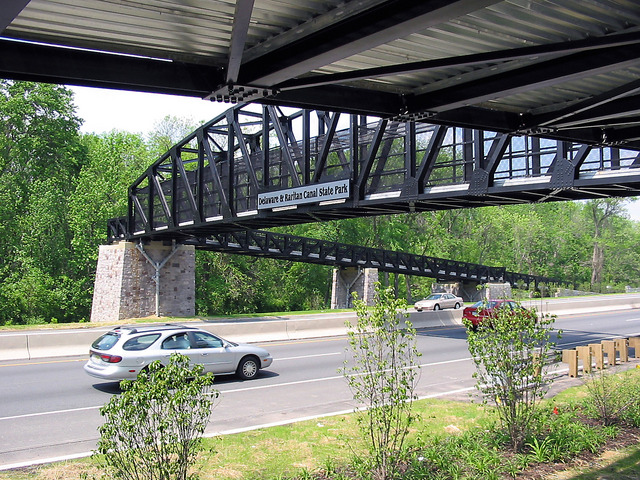 Johnson Trolley Line Trail
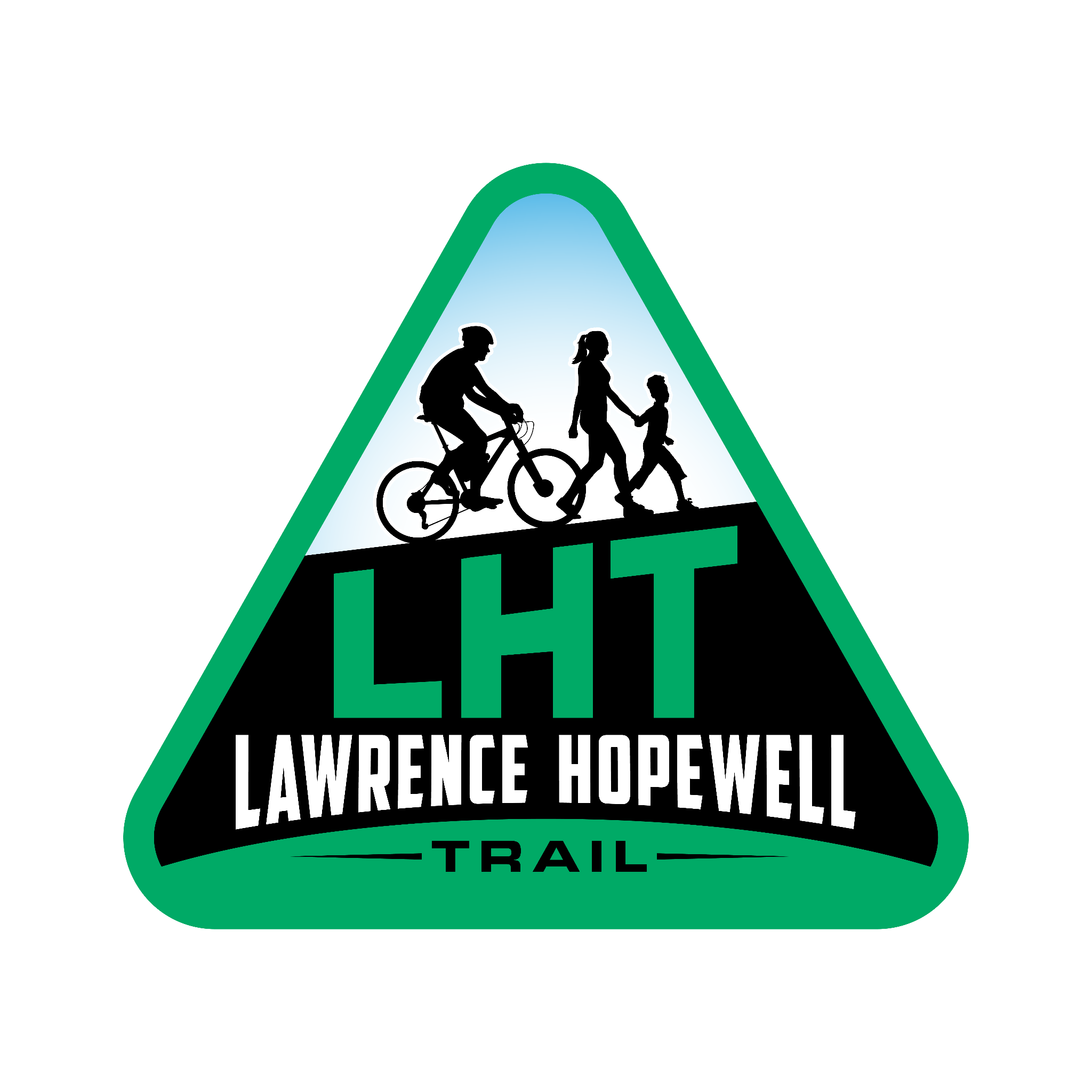 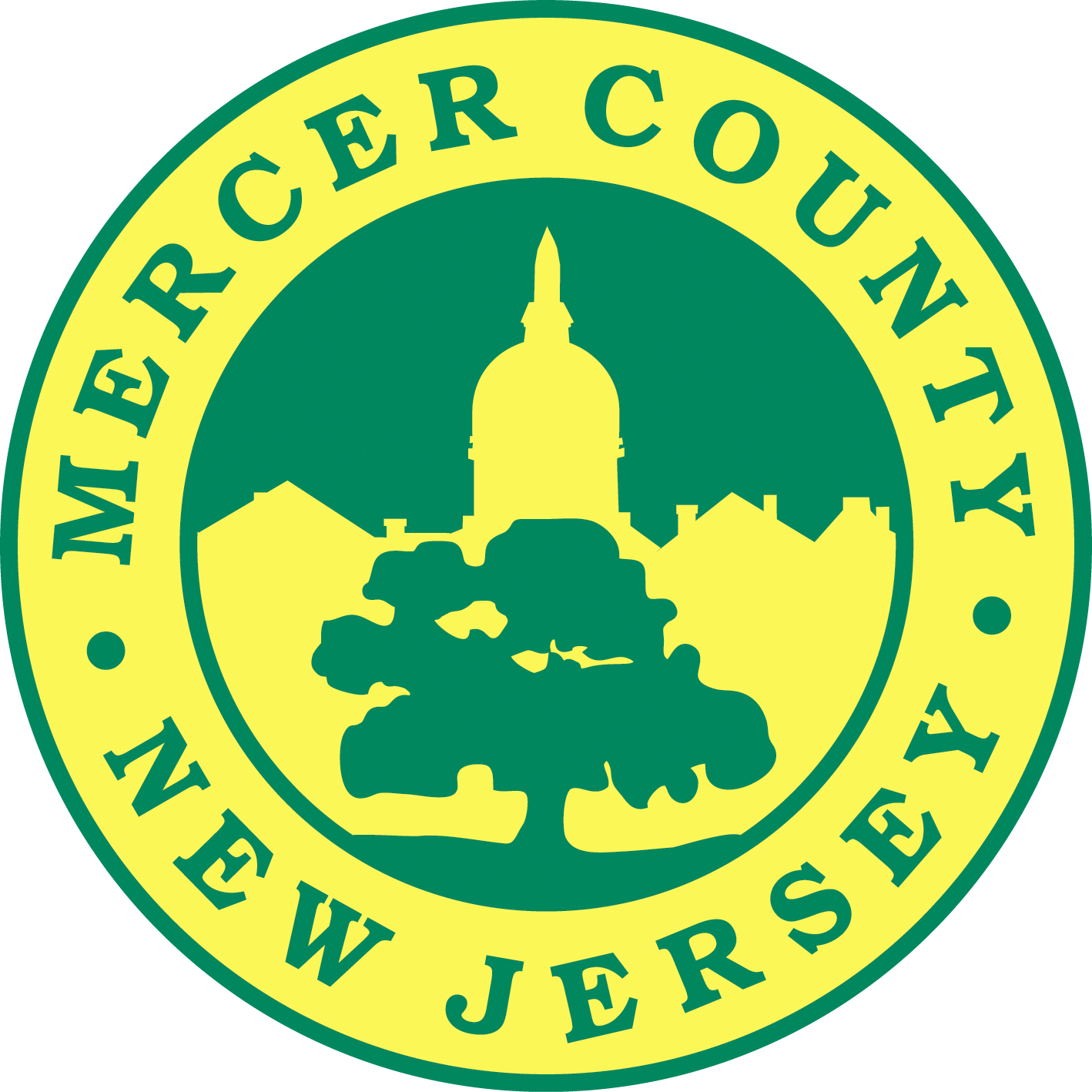 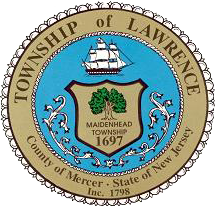 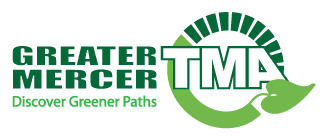 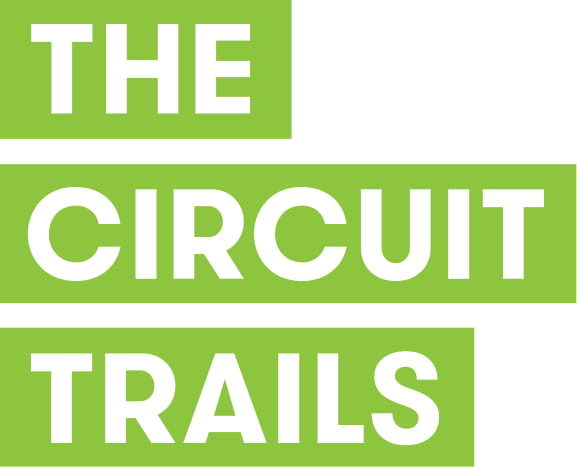 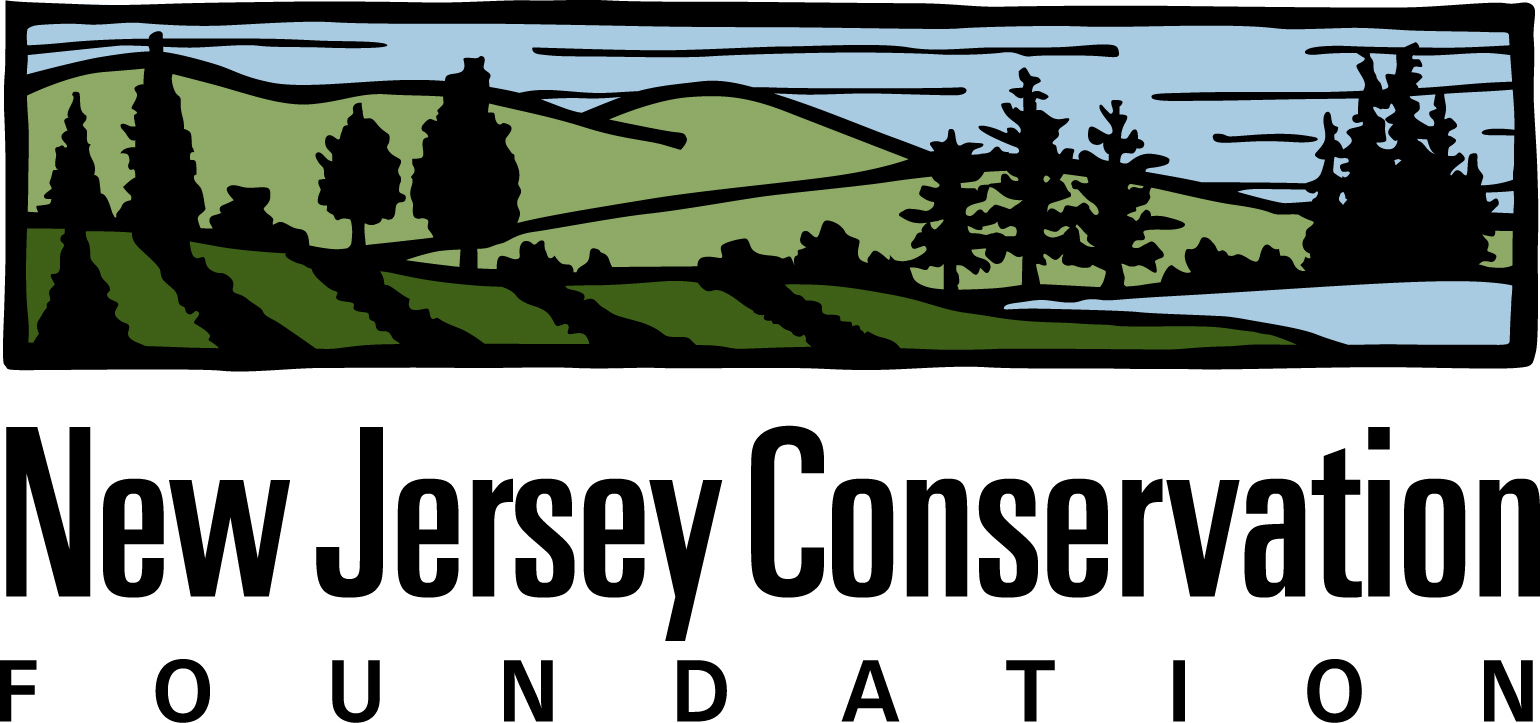 [Speaker Notes: Ocean City Bridge - NJDOT 

Scudder Falls - reflecting the needs of multiple users
Ocean City Bridge
Transformative transportation projects 
ADA & the Bike Boom… 
Commitment to Communities]
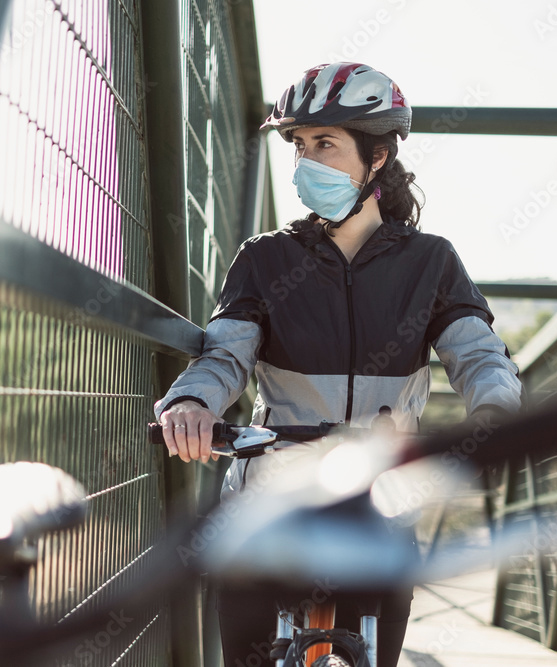 Our ask of you
Your enthusiastic, vocal, visible support for the biking and walking bridge over I-295
State acceptance of bridge maintenance responsibilities
We're ready to act but need your support!
Johnson Trolley Line Trail
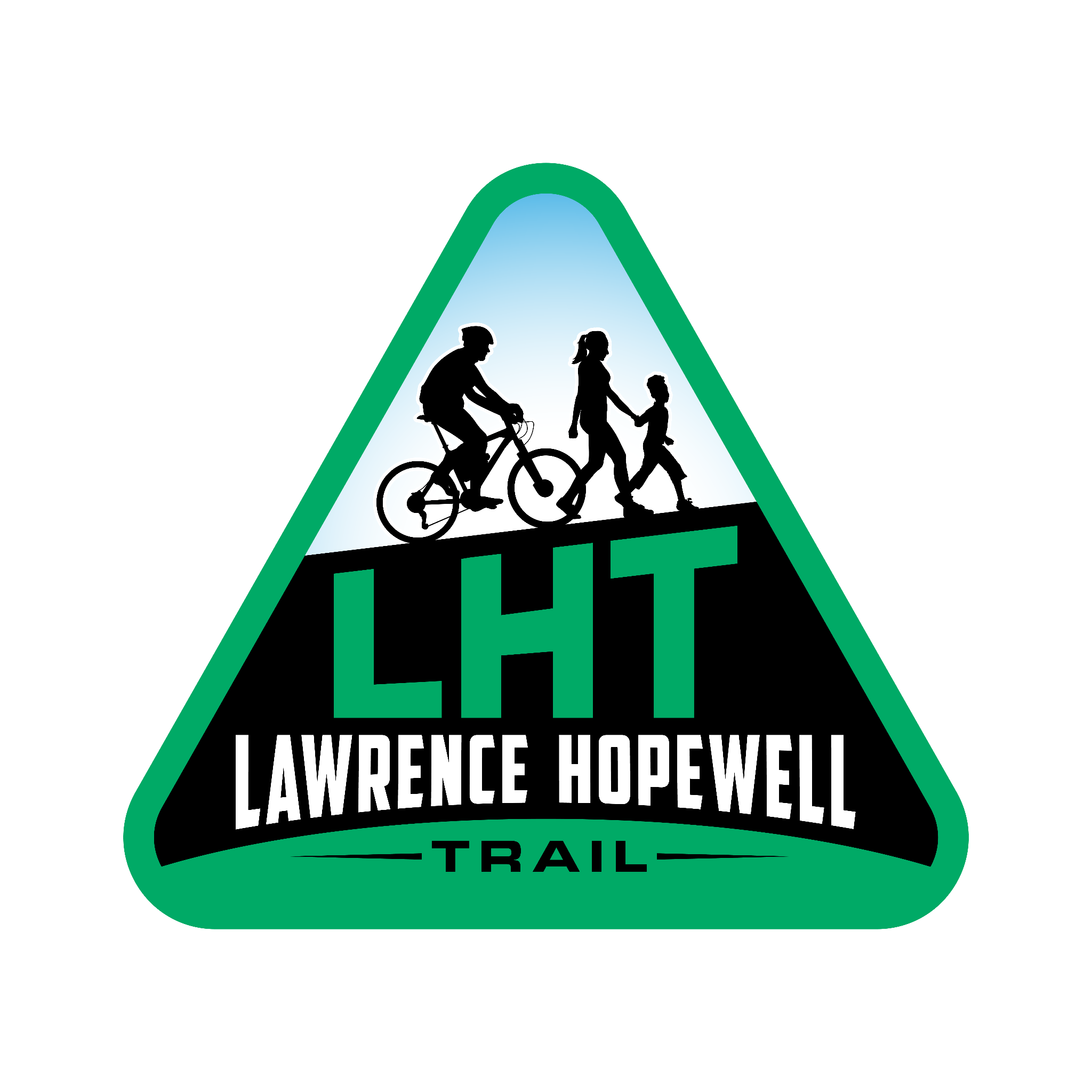 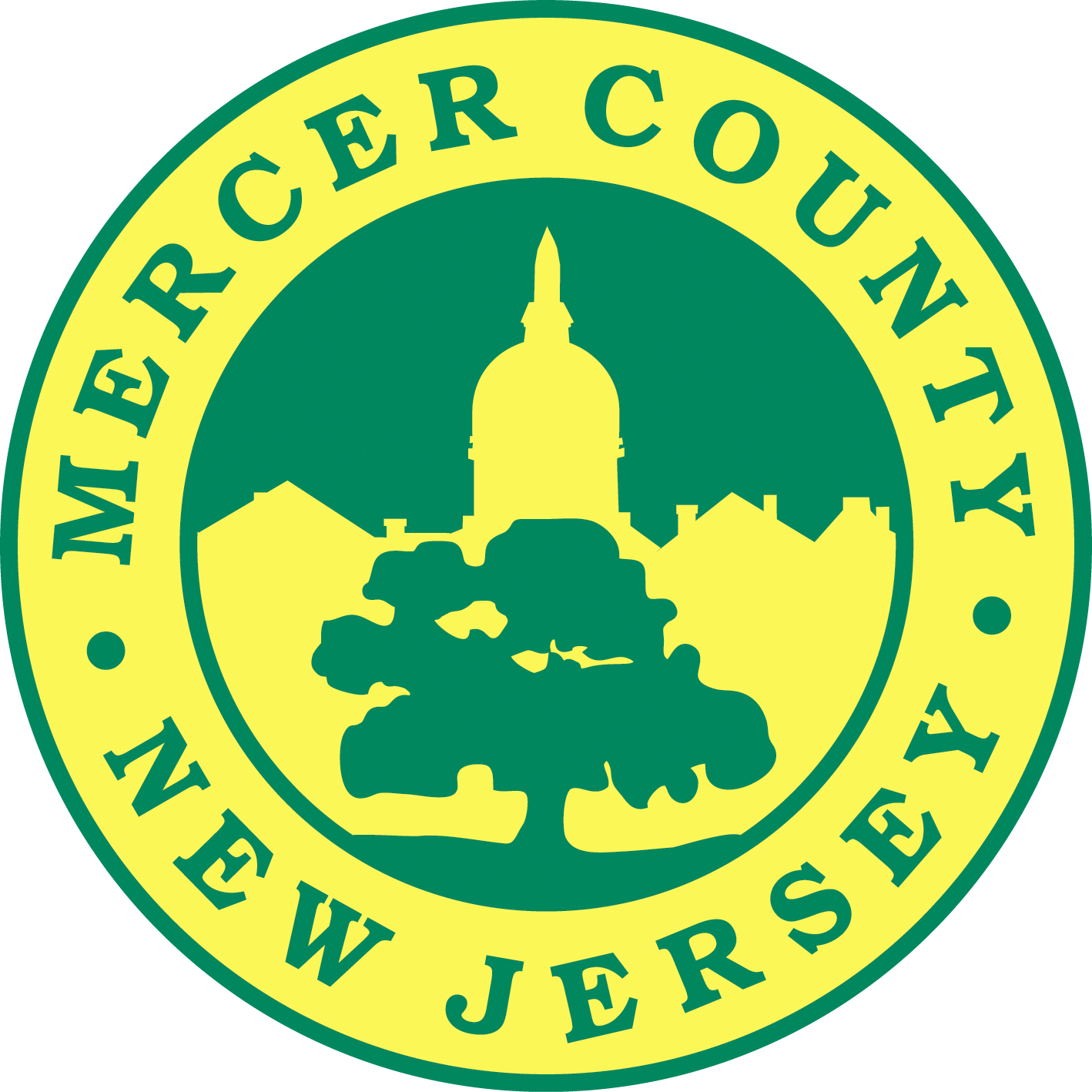 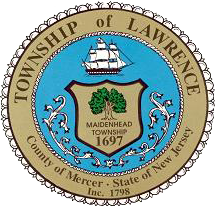 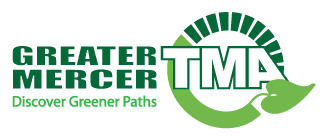 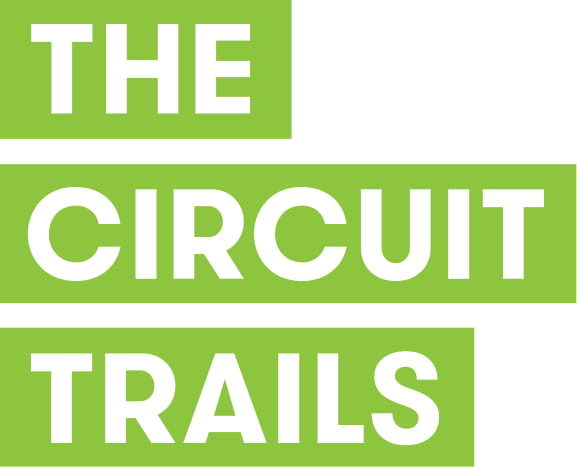 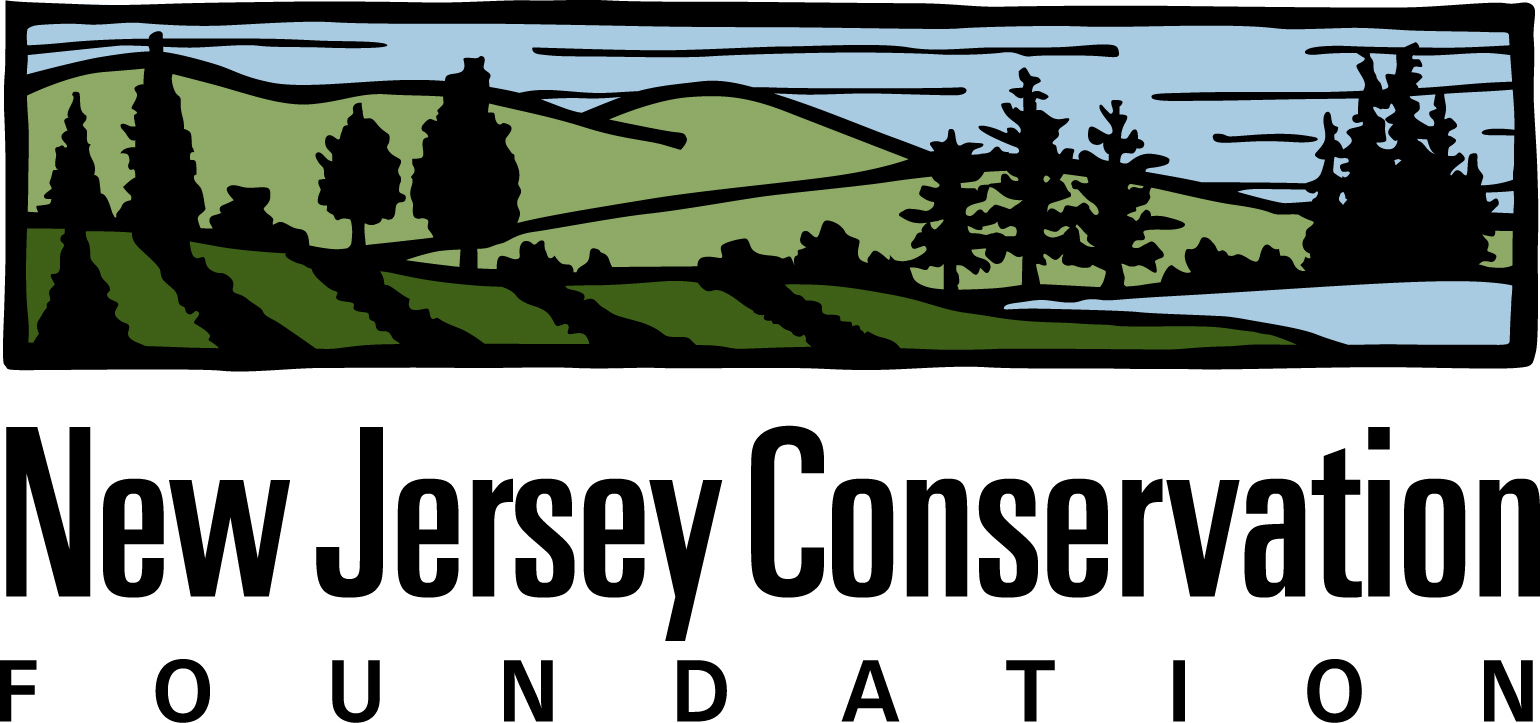 Next steps
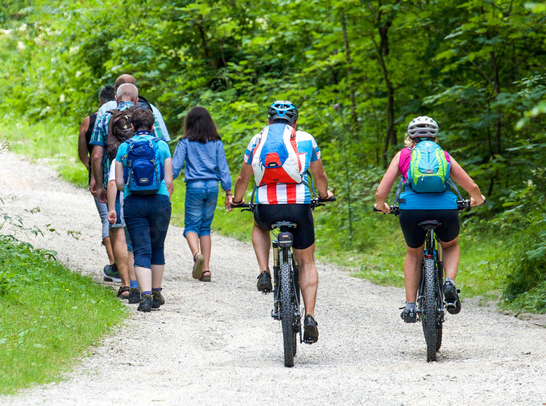 Further discussions within NJDOT? With Mercer County officials? 
Ramps on NJDOT ROW
With 15th NJ Legislative District officials 
Other?
Johnson Trolley Line Trail
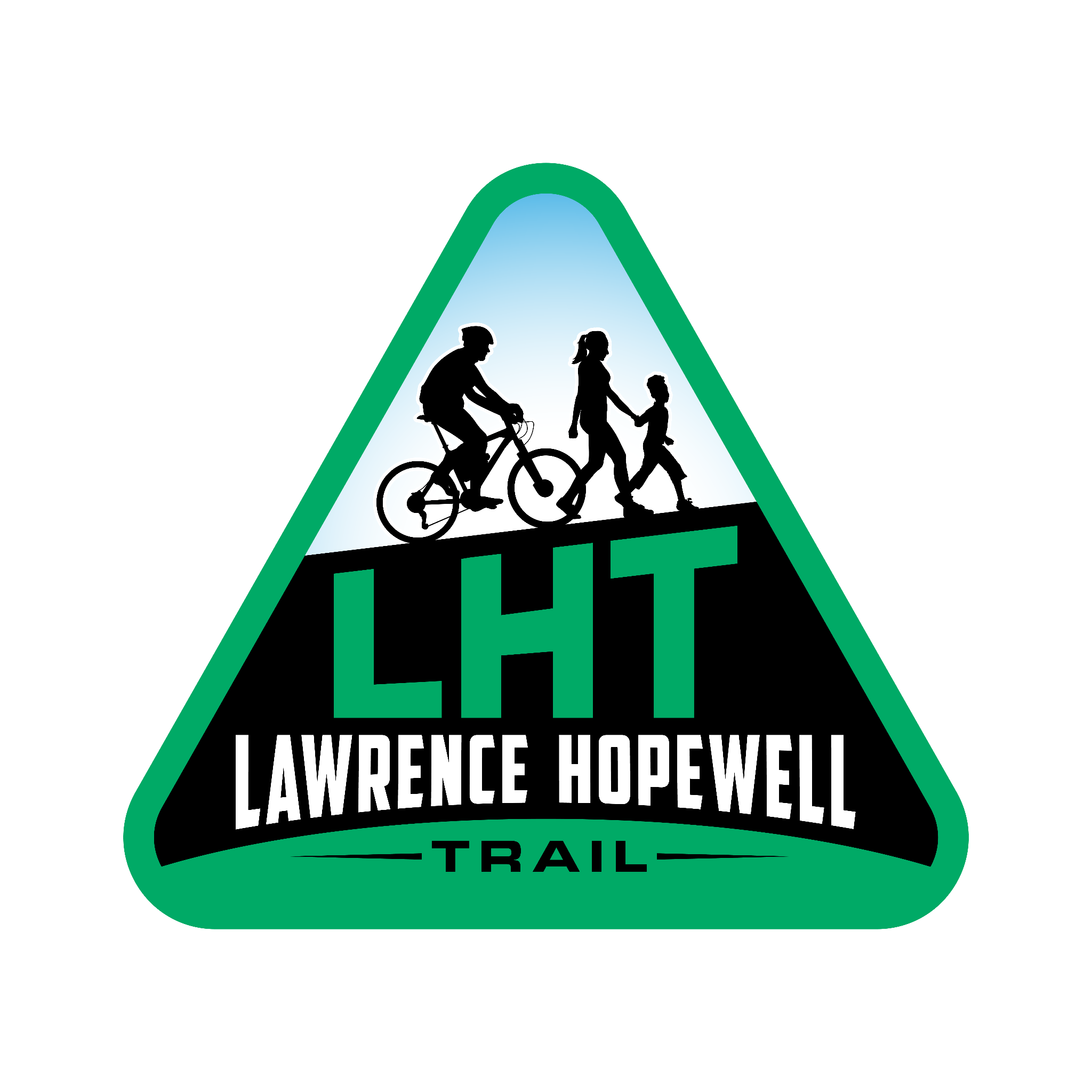 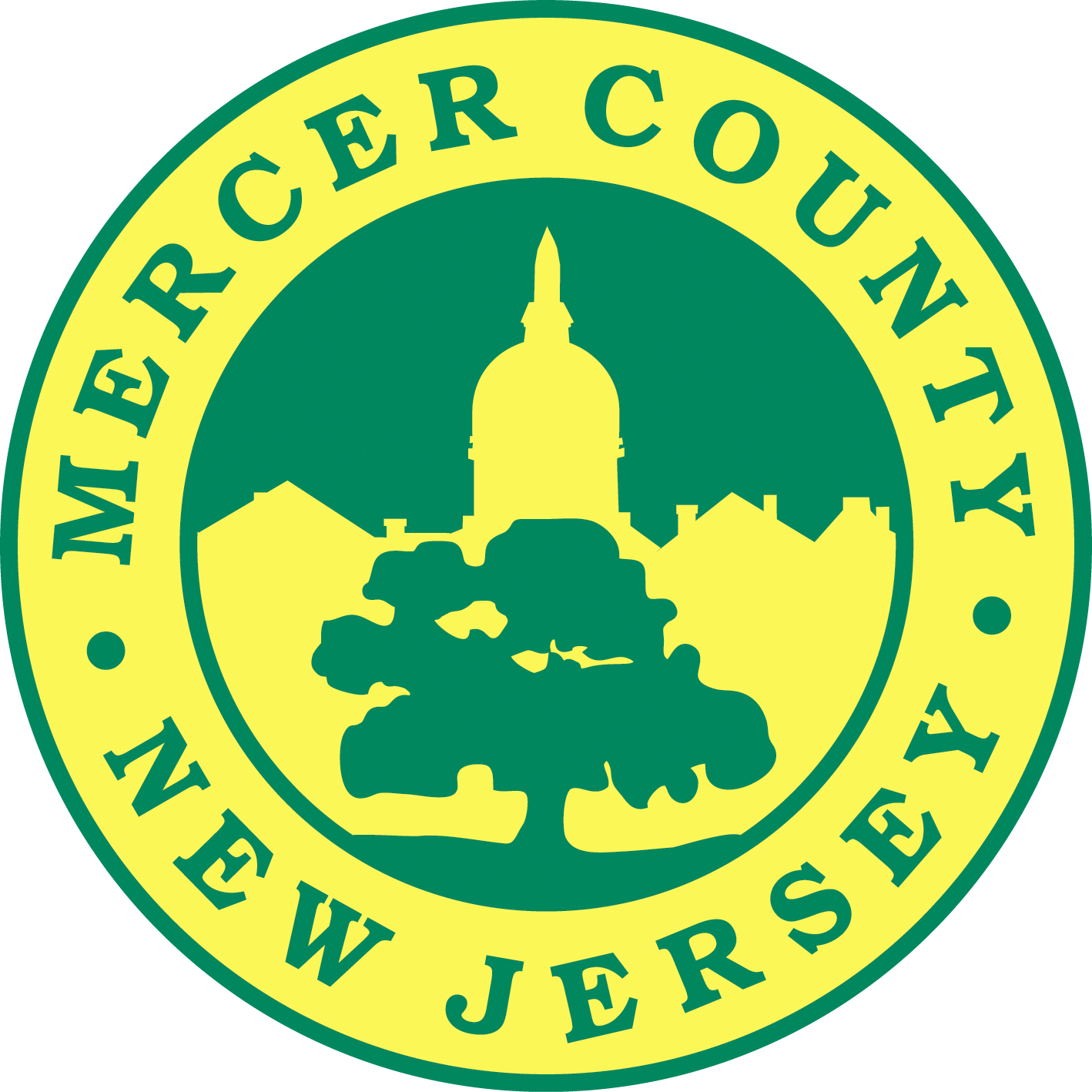 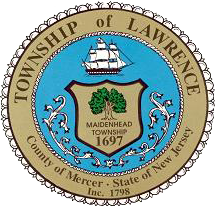 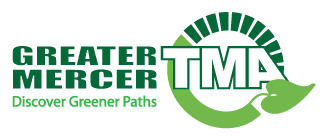 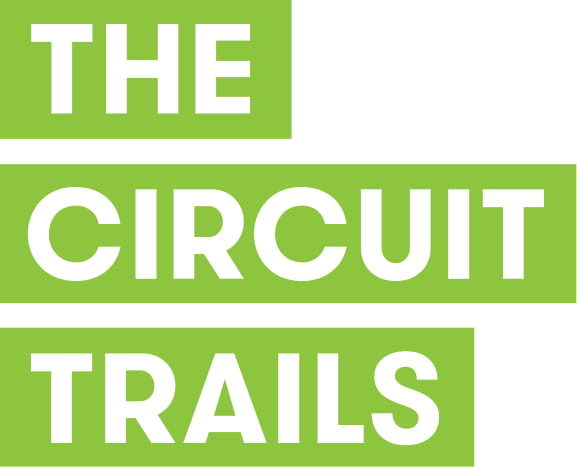 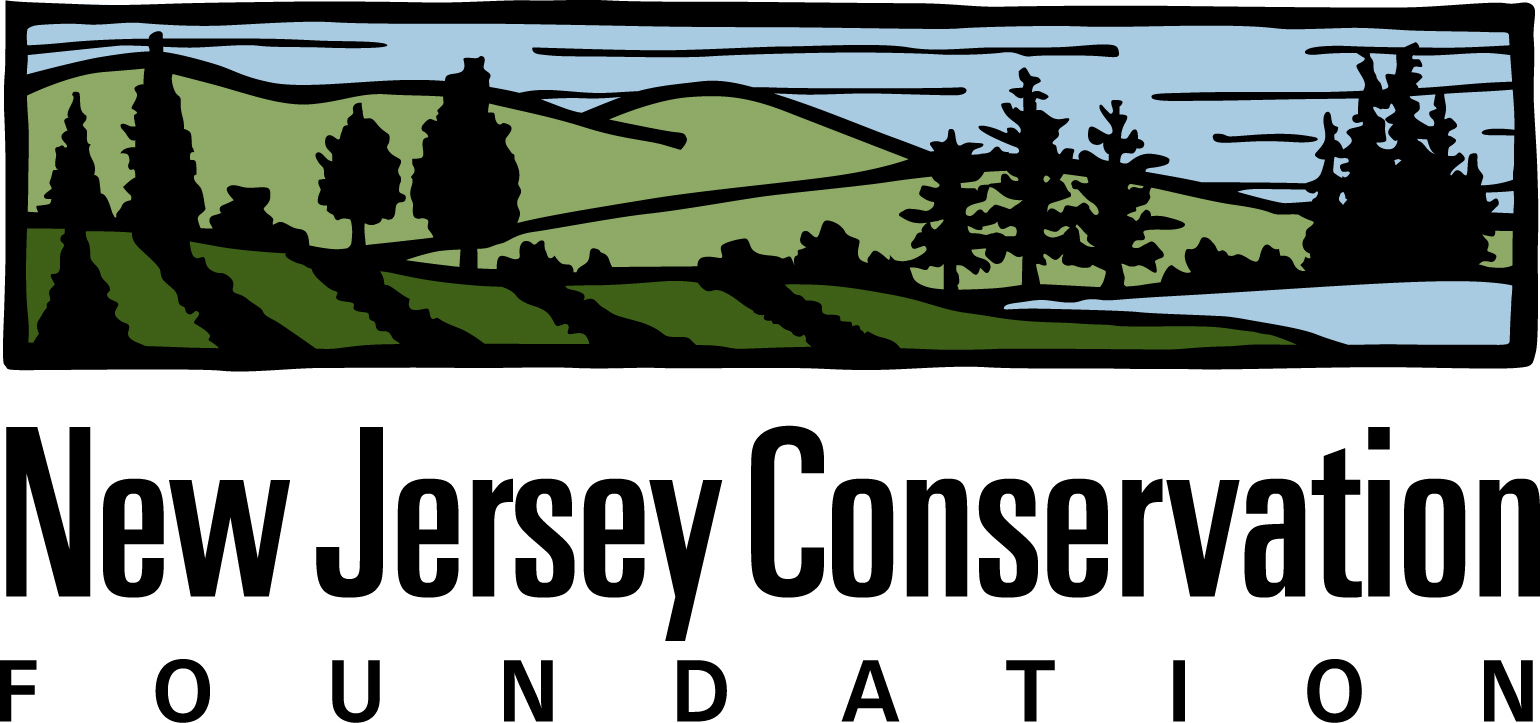